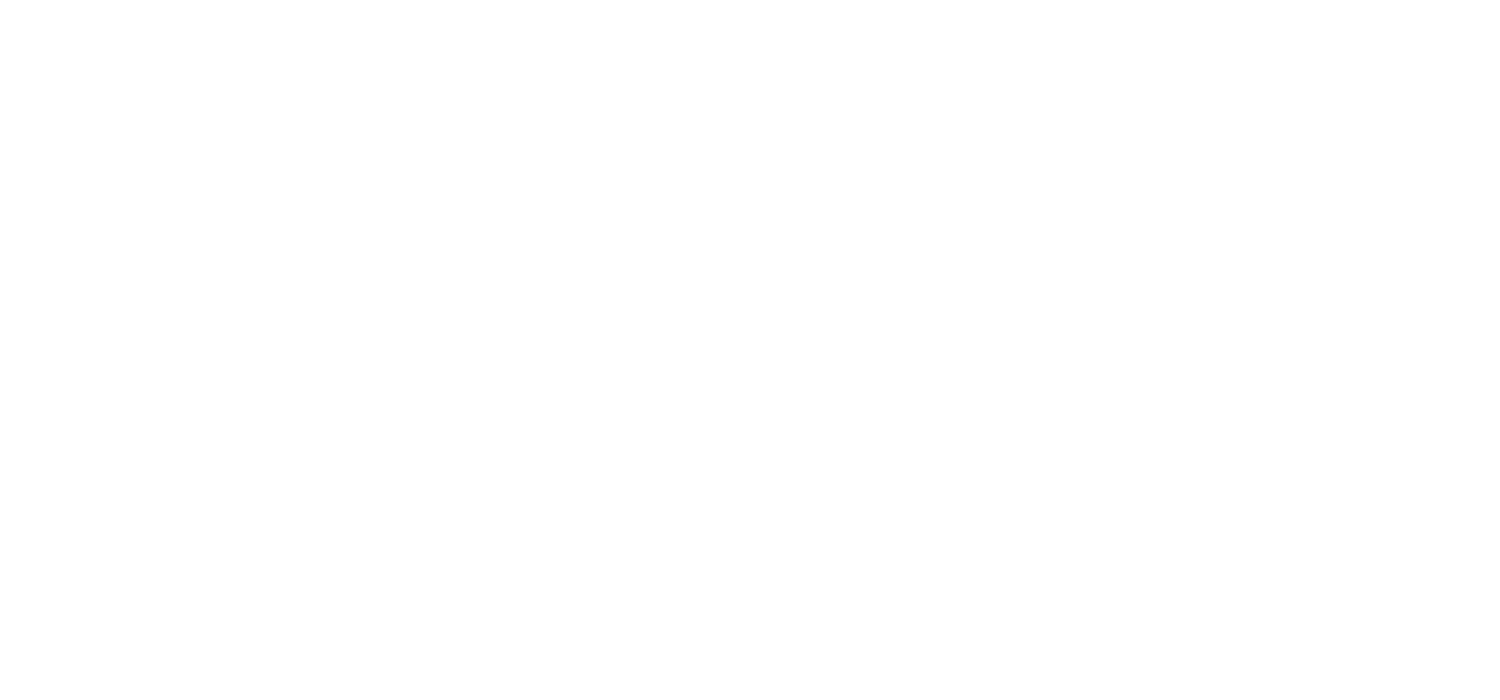 SCALING YOUR STARTUP
E1: Funding Your Company
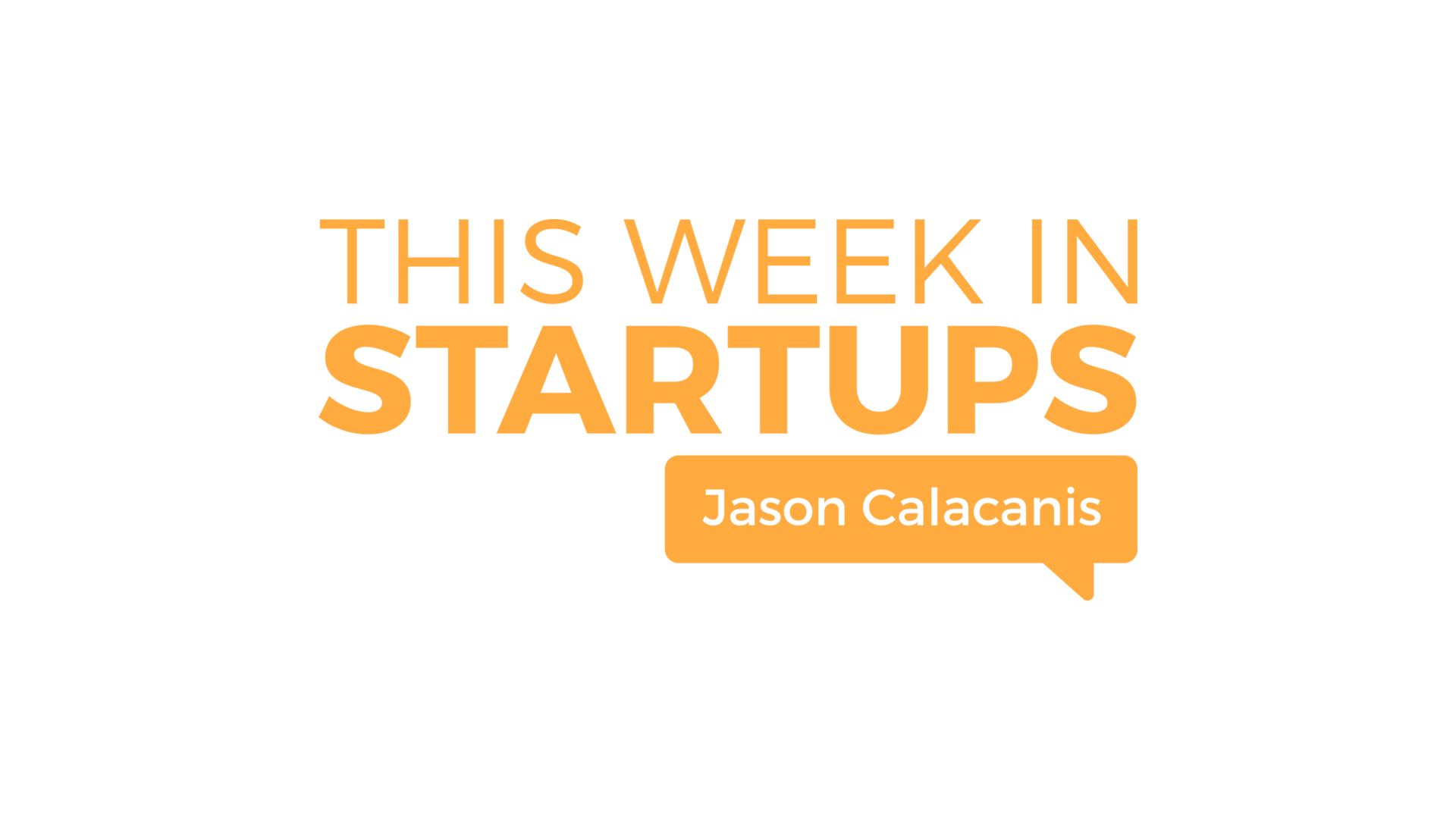 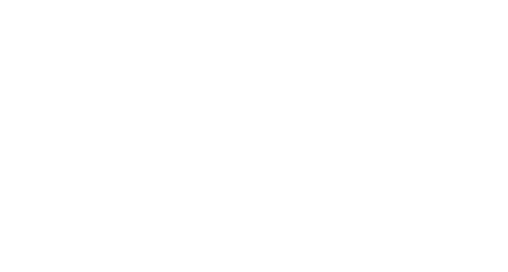 Bootstrapping versus fundraising
1
Are you a venture scale startup?
Venture scale metrics and timeline
Next: Friends & Family
[Speaker Notes: What is your burn? How much do you need? Is this a BILLION dollar business? Create 3 growth scenarios -- steady, fast, rocketship]
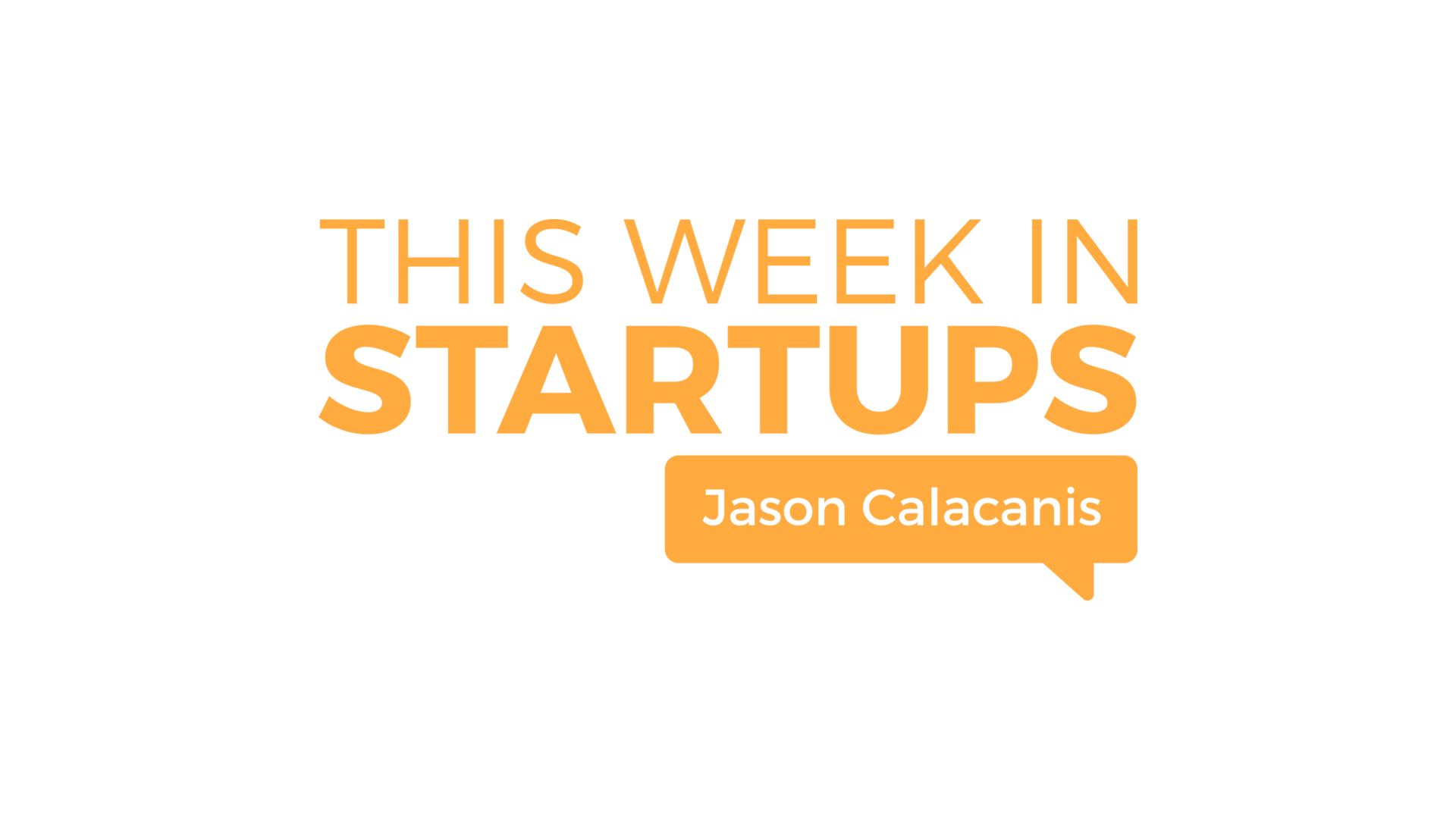 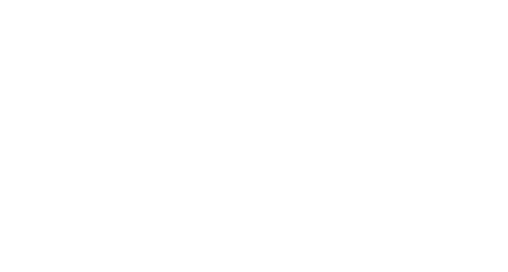 Friends & Family
2
Risks and rewards to consider
SAFE agreements and convertible notes
Due diligence
Next: Angels vs. Venture
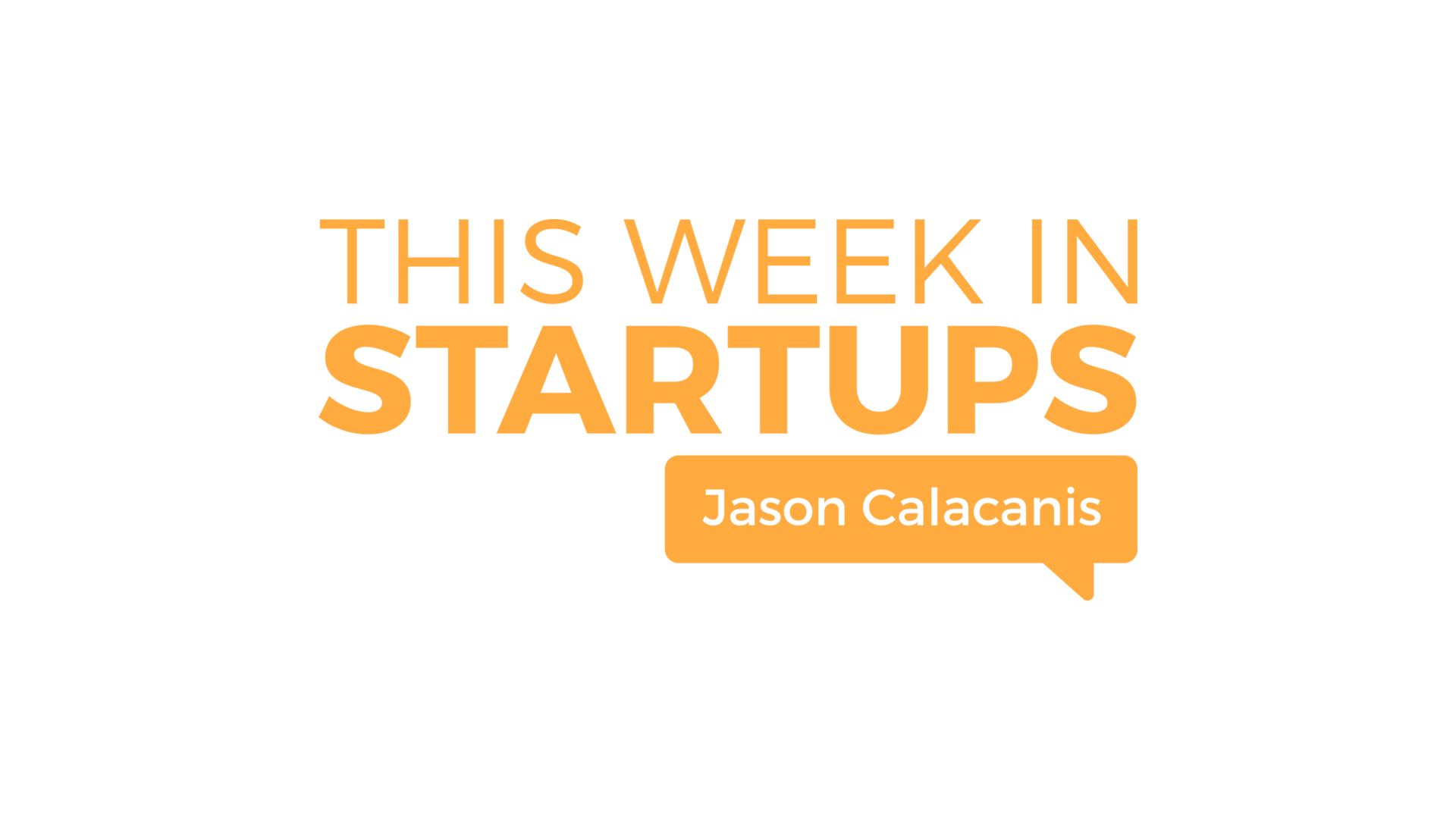 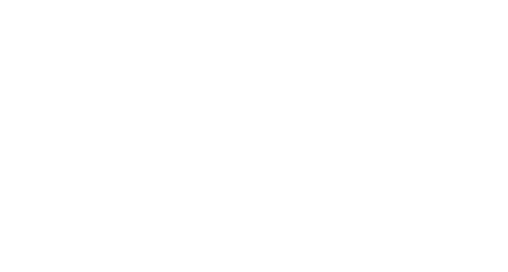 Angels versus Venture Capital
3
How much are you trying to raise?
Check sizes and value (beyond money)
Which investors should you target?
Syndicates
Next: Accelerators/Incubators
[Speaker Notes: Is VC or Angel right for you?]
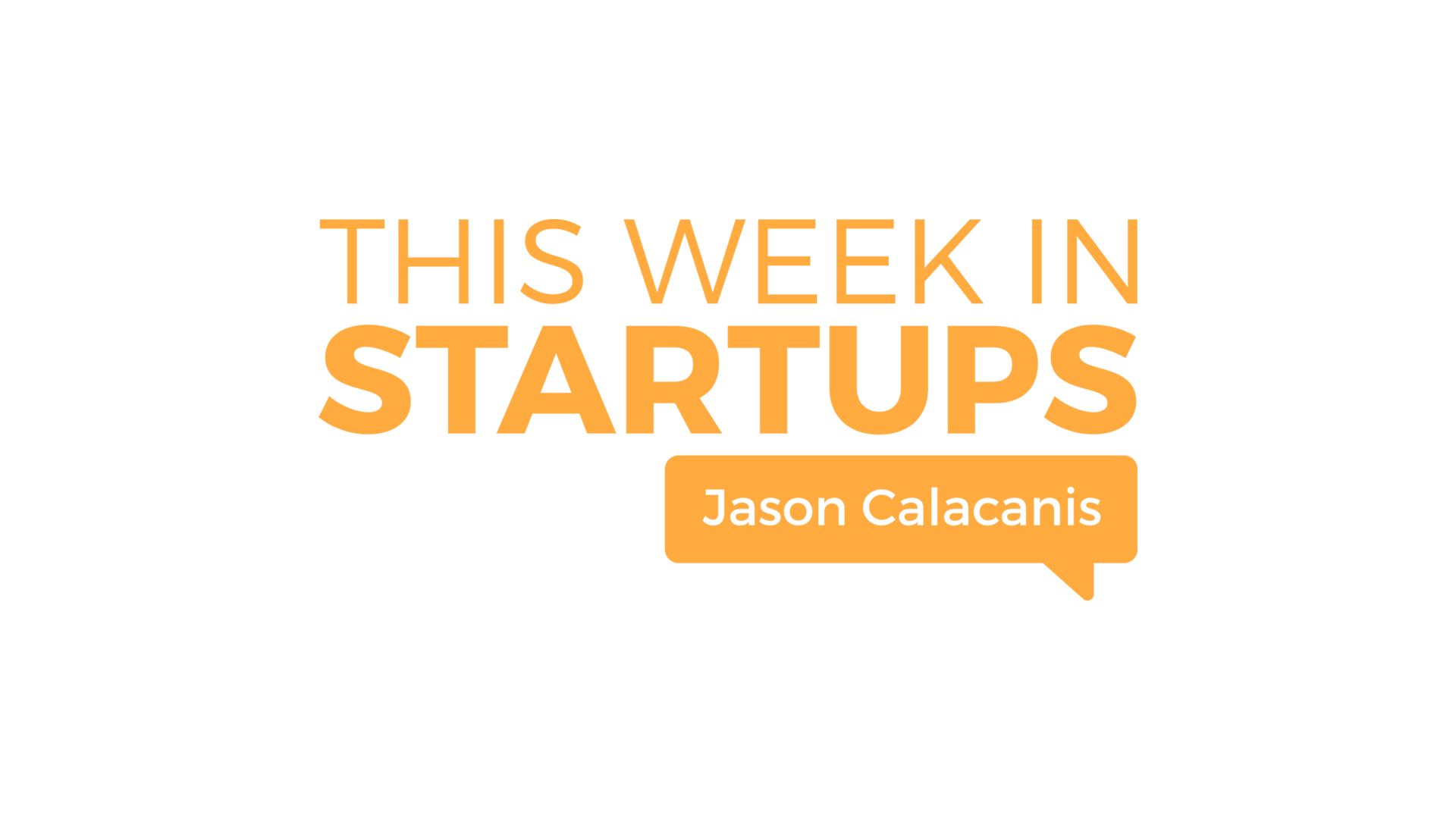 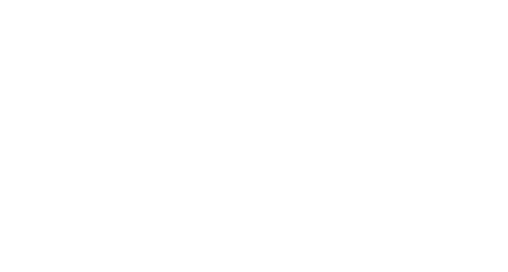 Accelerators &
Incubators
4
Benefits: fundraising and network
What are the best programs?
Dangers of incubator hopping
How to decide which to join
Next: Metrics
[Speaker Notes: Upside/downside. Time commitment, equity, etc.]
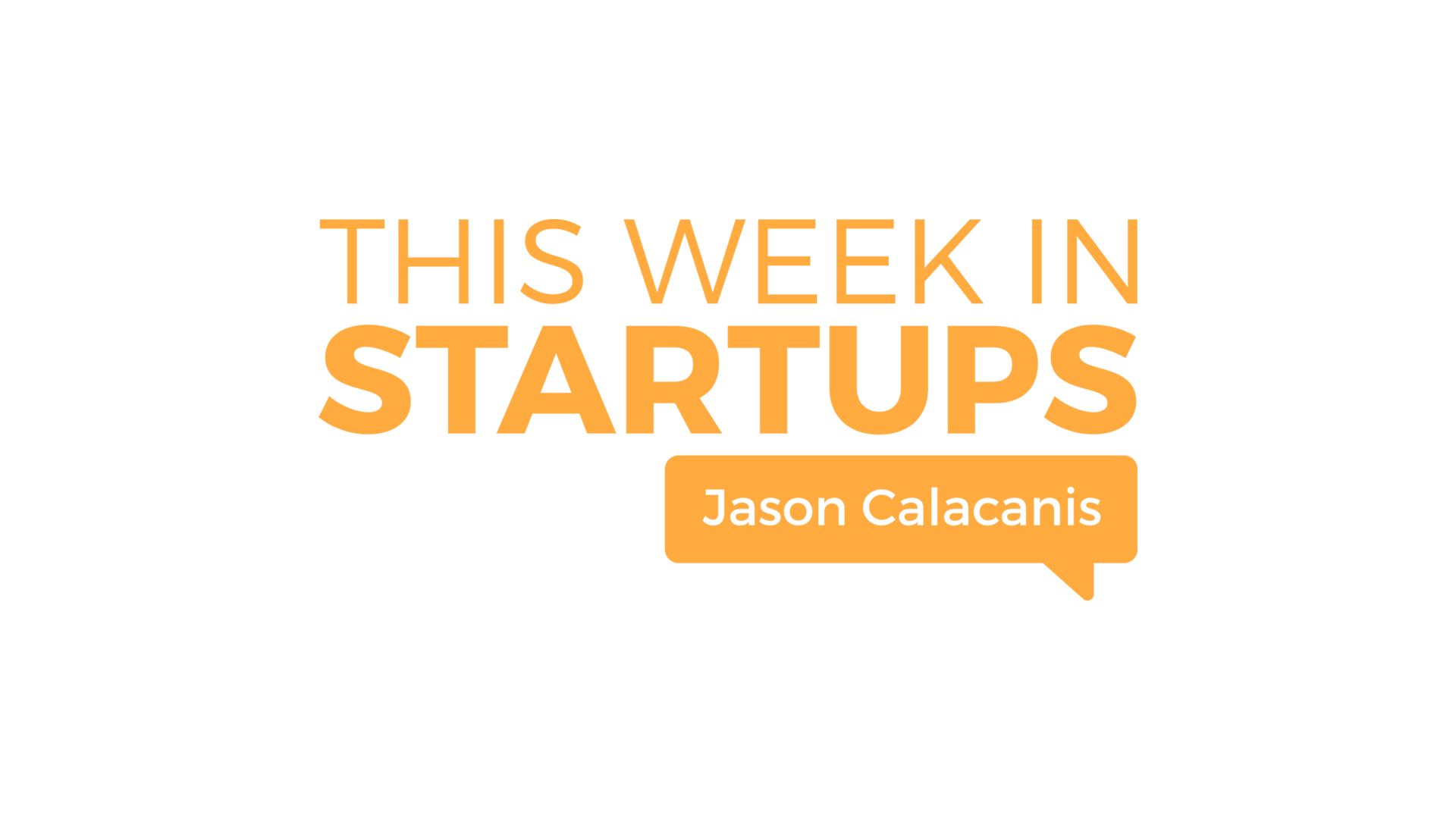 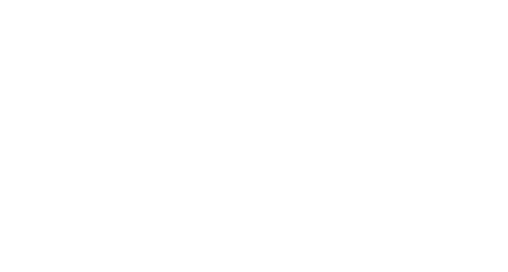 Growth metrics investors want
5
Seed and Series A metrics
Marketplace, consumer, SaaS metrics
Vanity metrics and fraud
Metrics for a product build
Next: What to know prior to VC
[Speaker Notes: (i.e. 20% MOM, 10k DAUs, 5% WOW if consumer, etc.)]
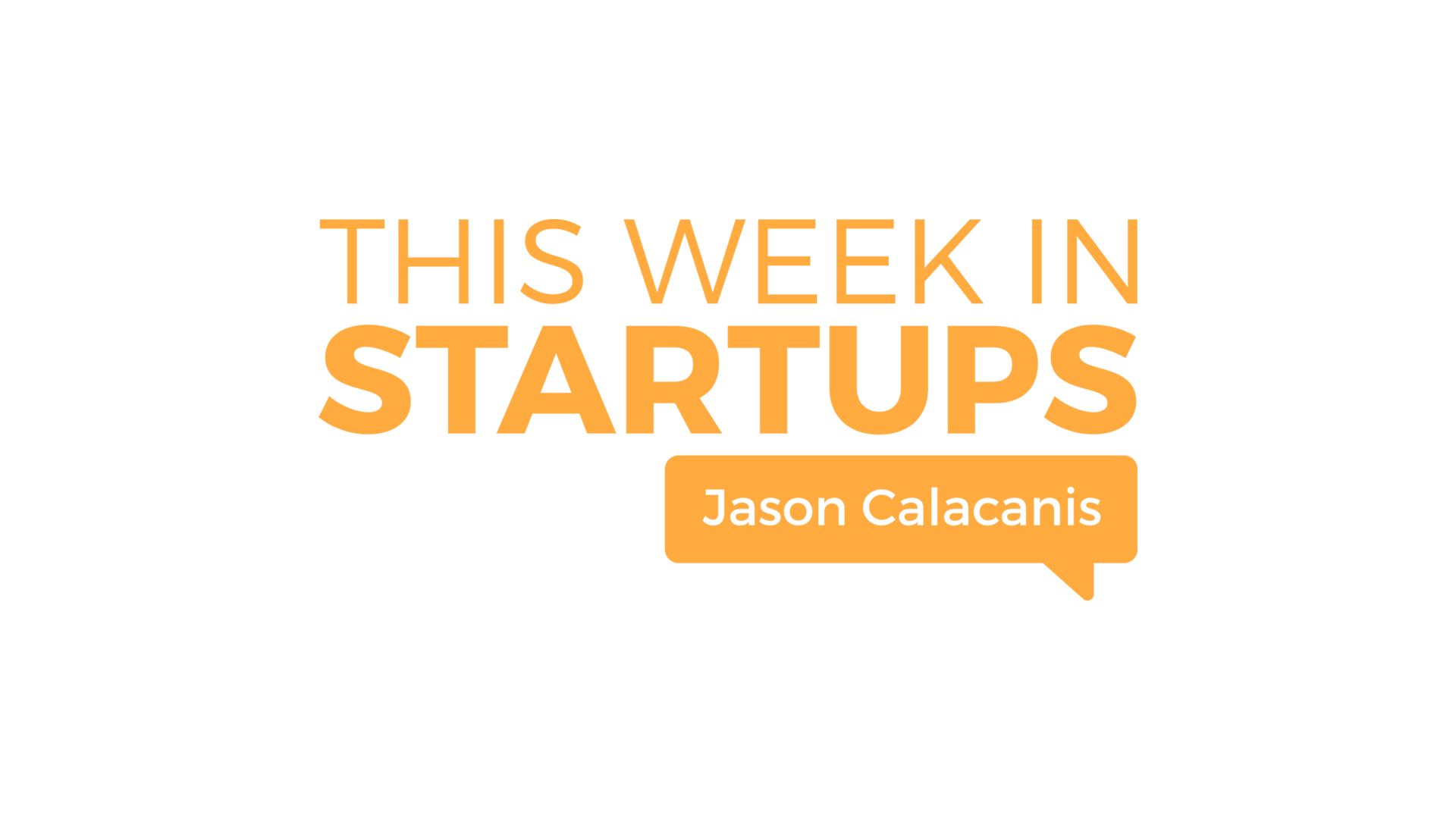 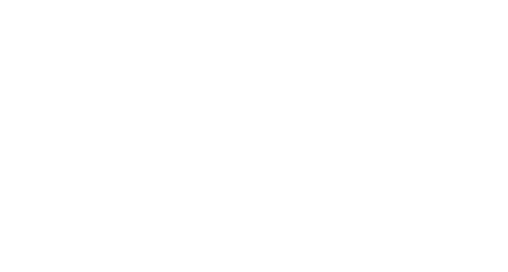 What to know before seeking VC
6
Terms, equity and growth expectations
Is it ever too soon to start fundraising?
Next: Fundraising Process
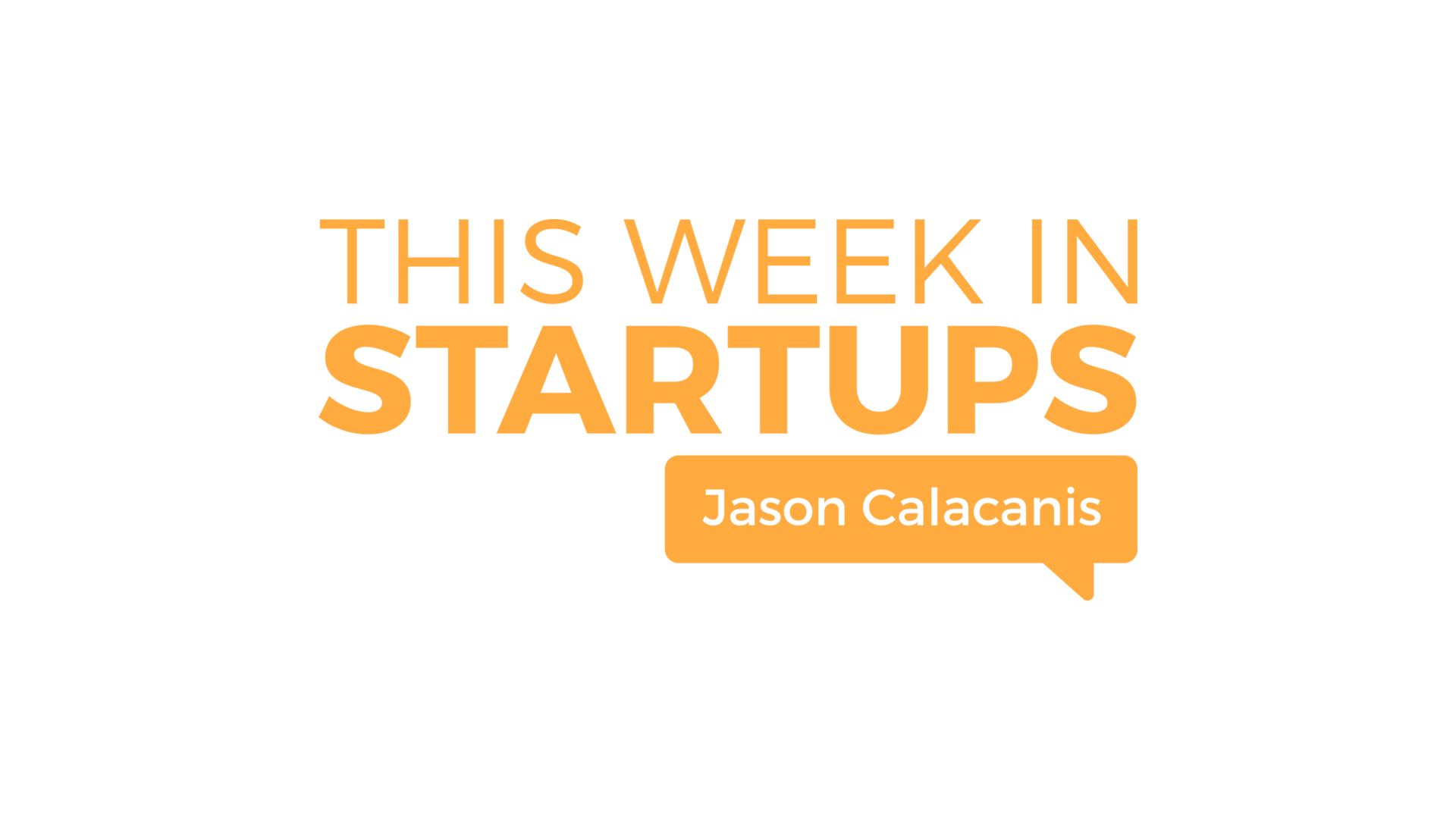 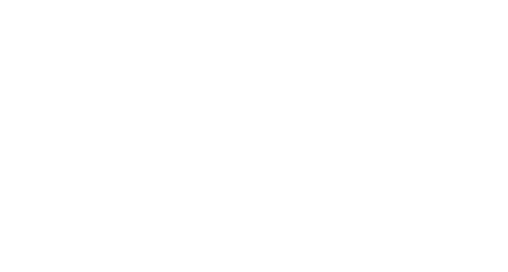 Run a process: 100+ Conversations
7
Investor prospects needed to close round
Goal is to have 18 months of runway
Quality of investors matter
[Speaker Notes: 100+ investors -> gets a round filled
Sales Process
Intros -- existing investors, fellow founders]
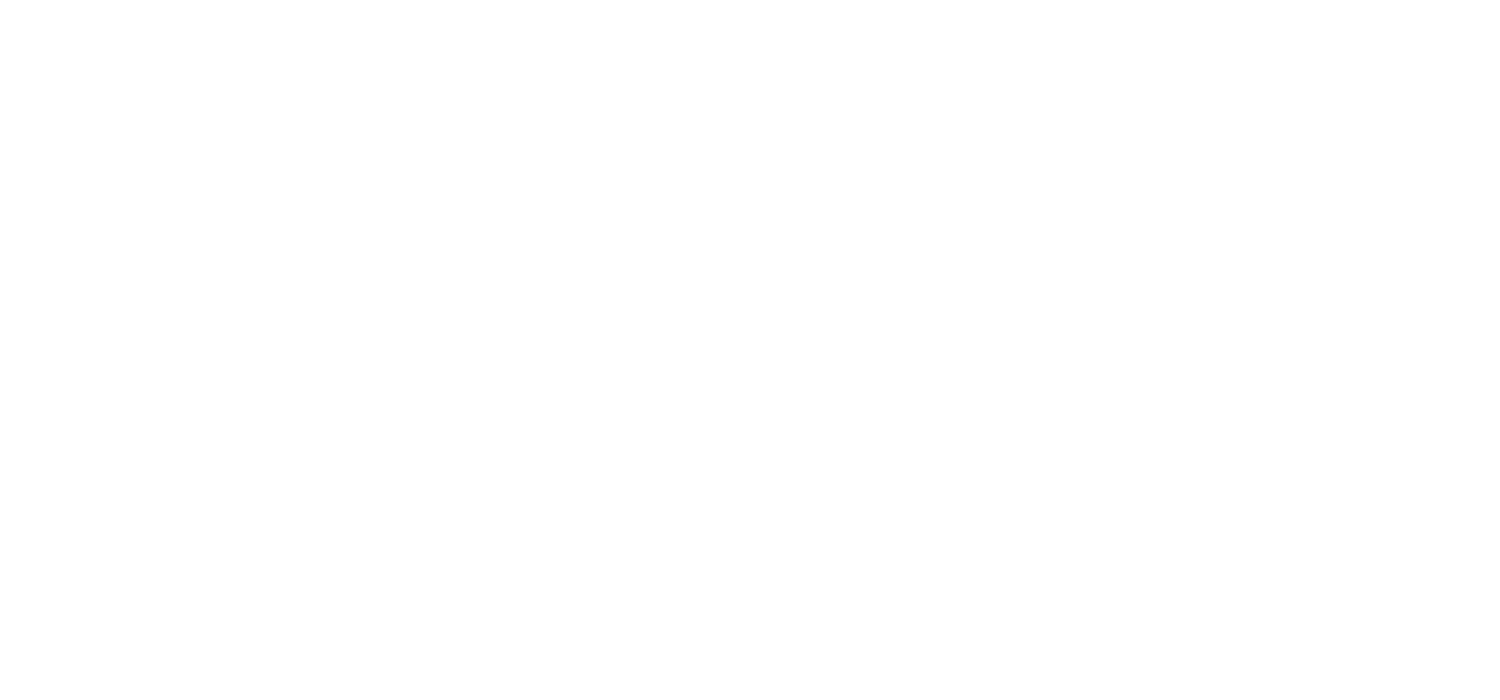 SCALING YOUR STARTUP
E2: Communication
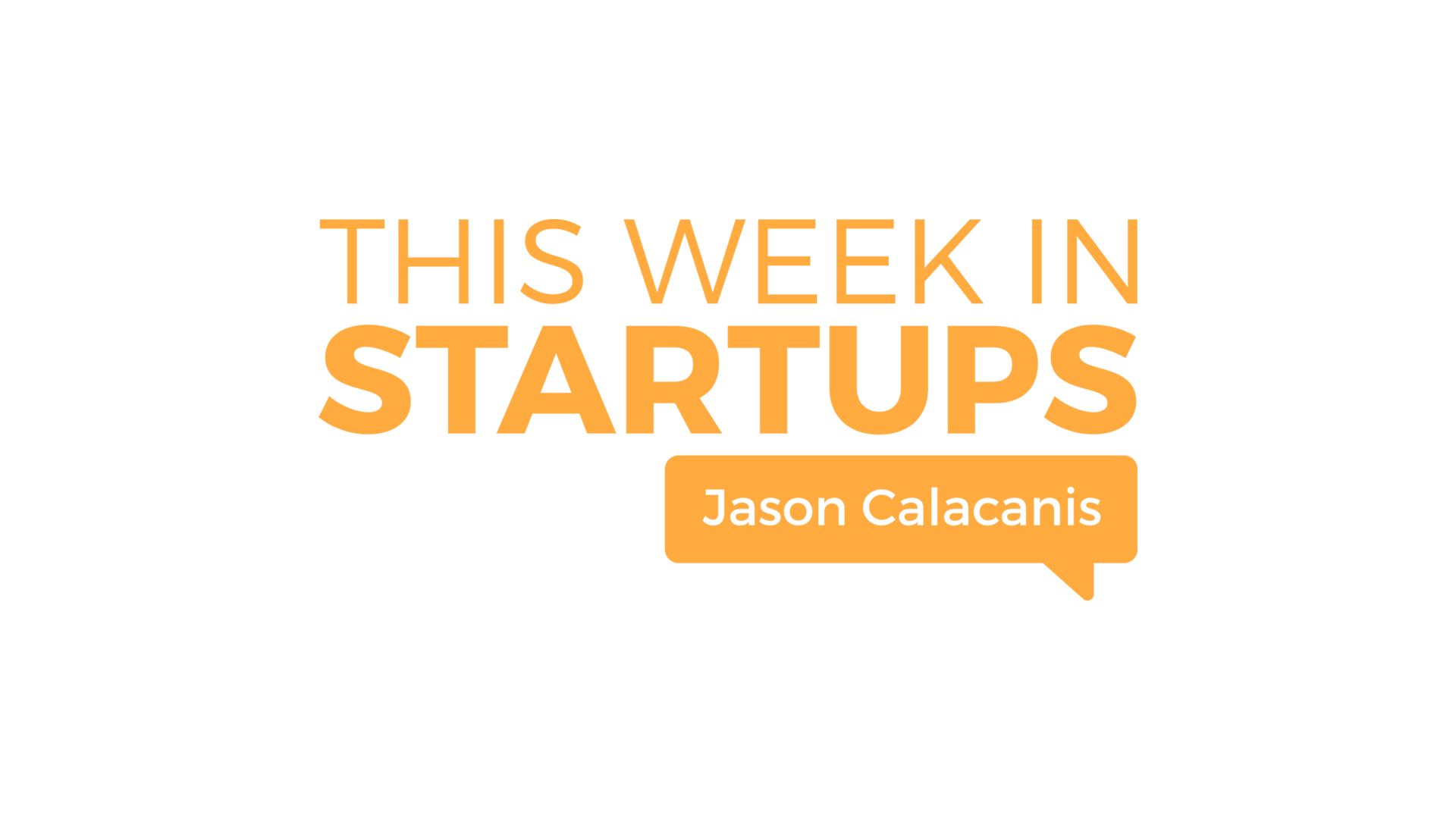 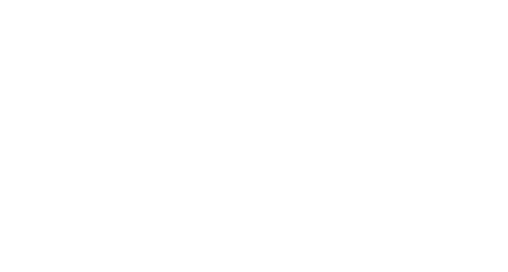 CO-FOUNDER ALIGNMENT
Agree on the mission
Agree on roles
Understand communication style
Have Spousal/S.O. Buy-In
1
Next: Setting the Tone
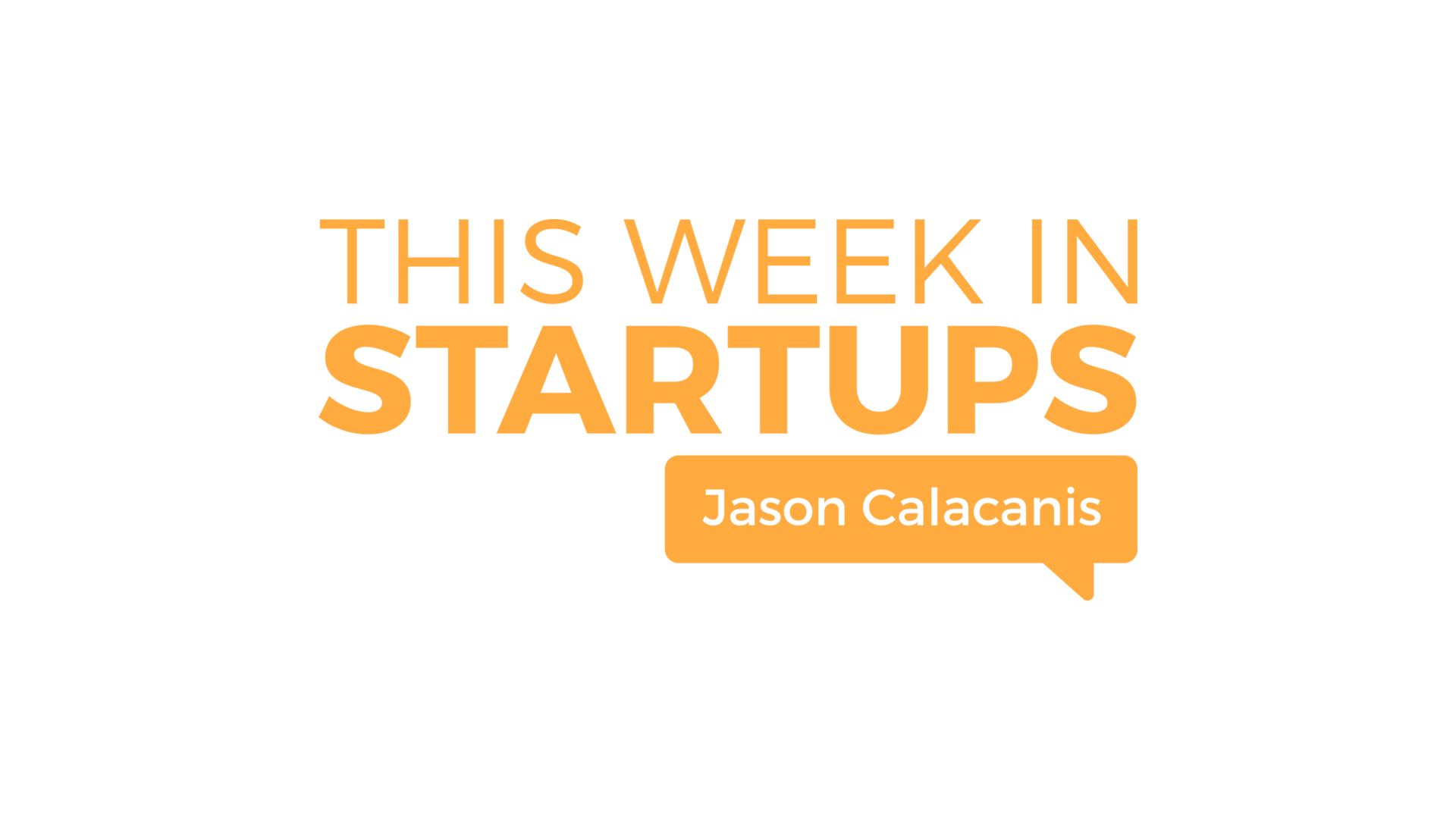 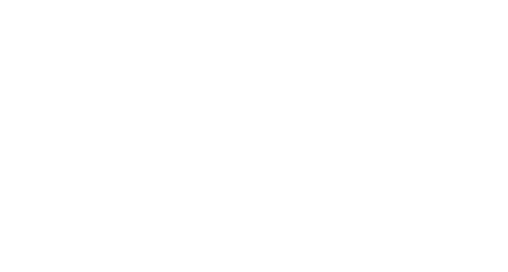 SETTING THE TONE
WITH YOUR TEAM
Be professional
“Not in front of the kids”
Over-communicate (mission, goals, roles)
Be Transparent
2
Next: Small Team Communications
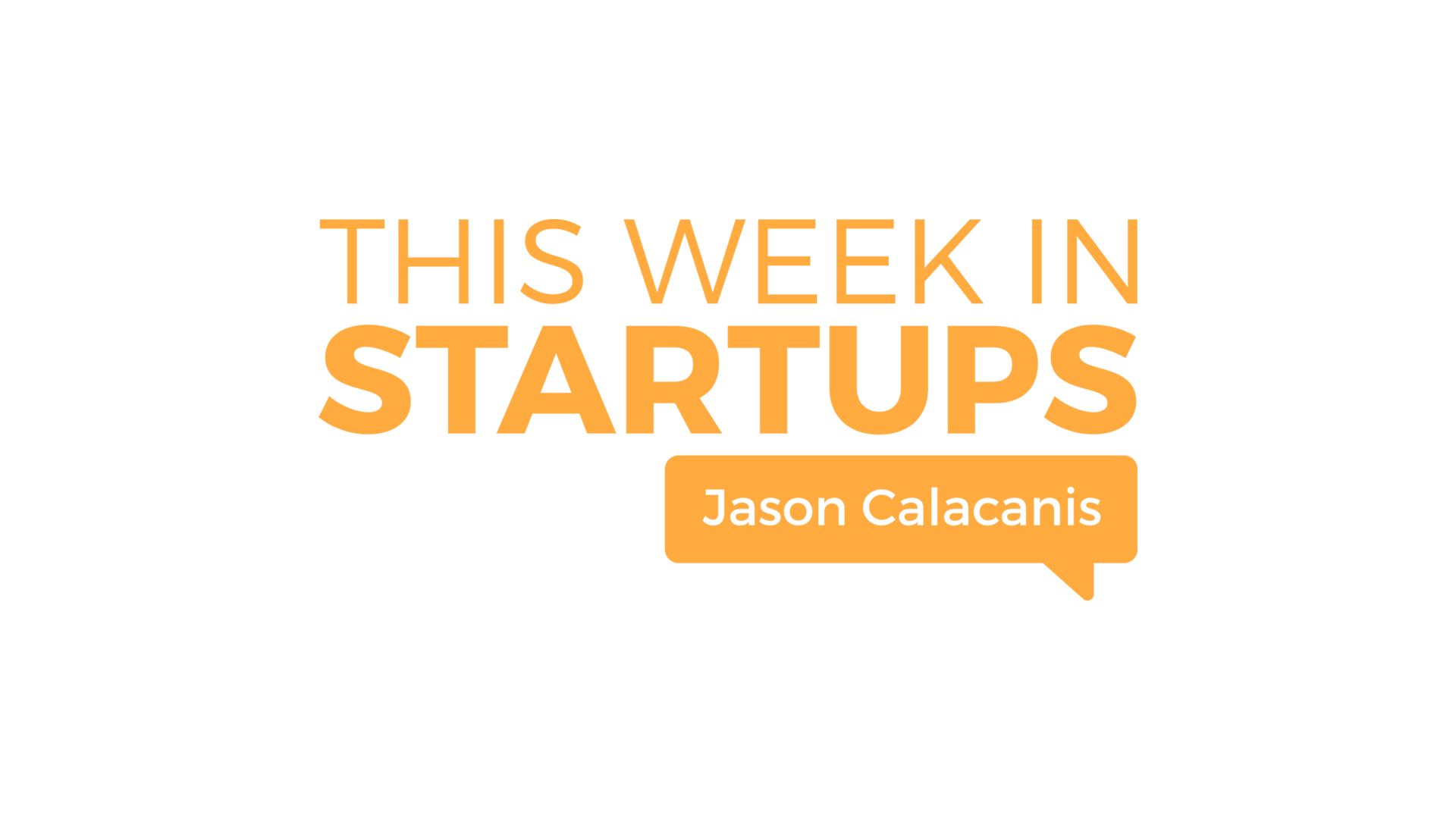 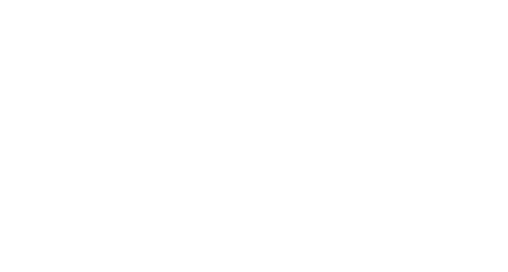 SMALL TEAM COMMUNICATIONS
Make a 12-Week Plan
Track Yourself Against that Plan
Use Lightweight Communications
3
Next: Mid-Size Team Communications
[Speaker Notes: Is VC or Angel right for you?]
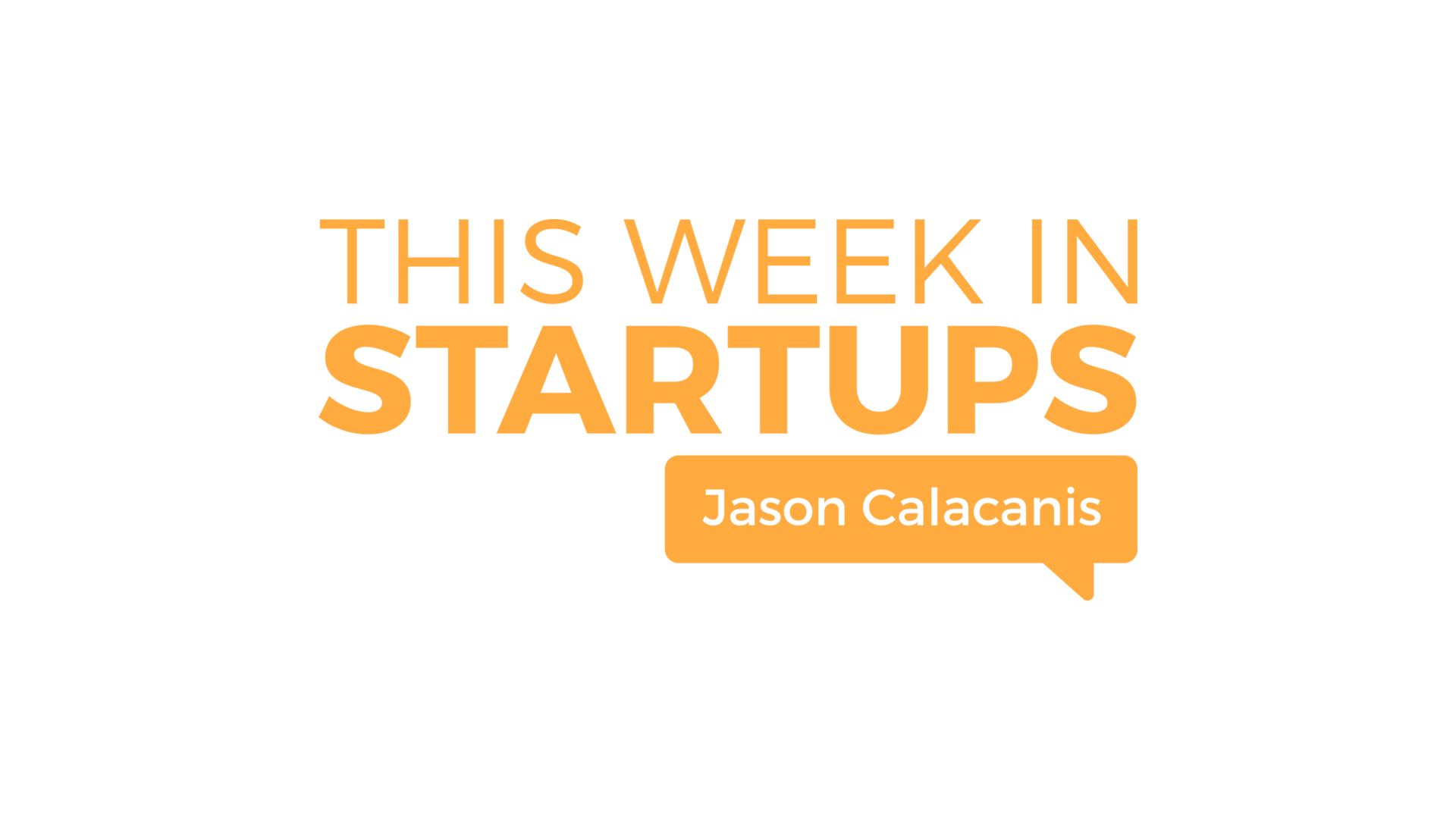 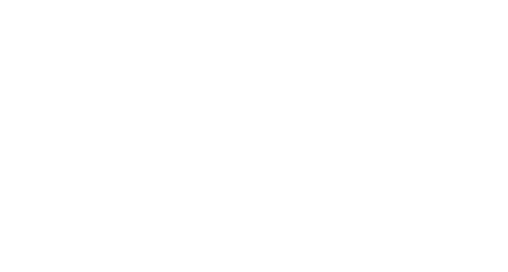 MID-SIZE TEAM COMMUNICATIONS
Make a 12 Month Plan
Track Yourself Against that Plan
Invest in Communication Tools
4
Next: Tools for Internal Communications
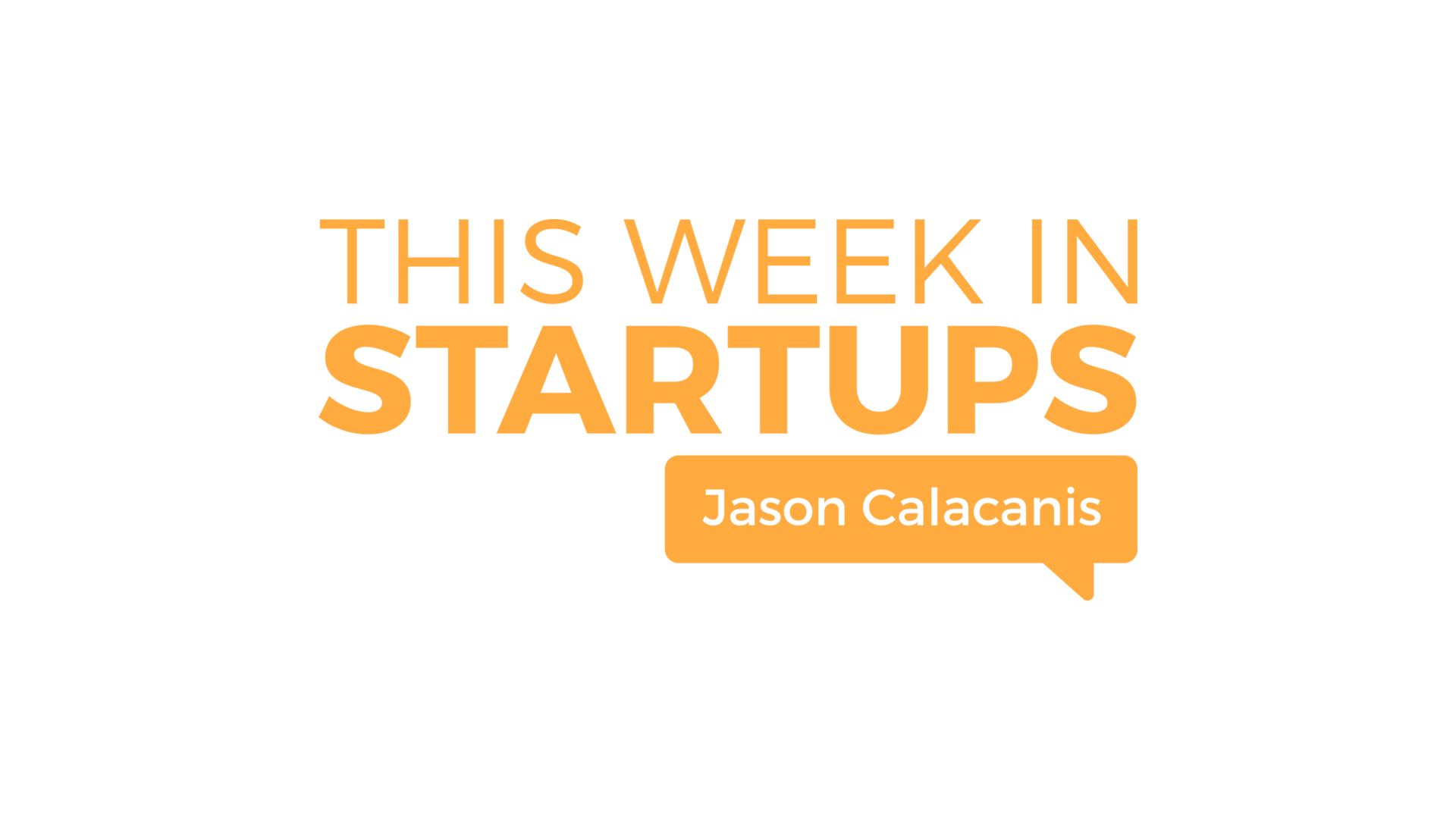 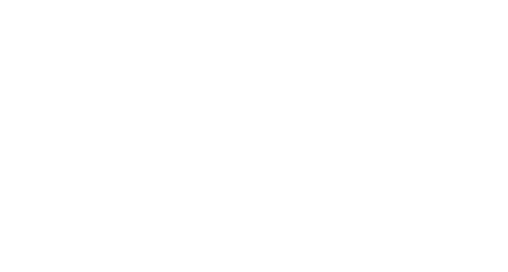 TOOLS FOR INTERNAL COMMUNICATION
Establish Processes
Set Up Data Feeds
Use Checklists
5A
Next: Tools for External Communication
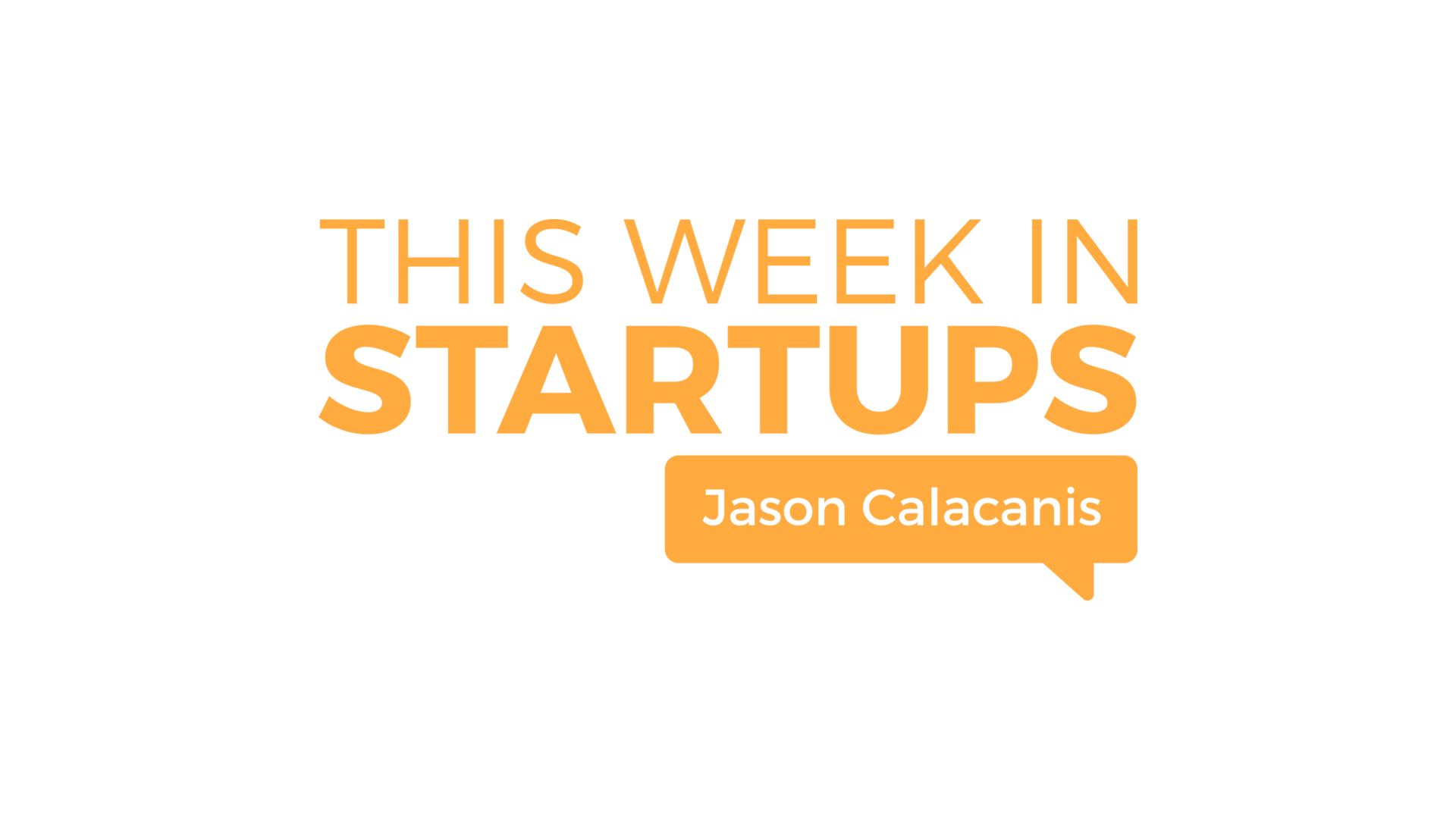 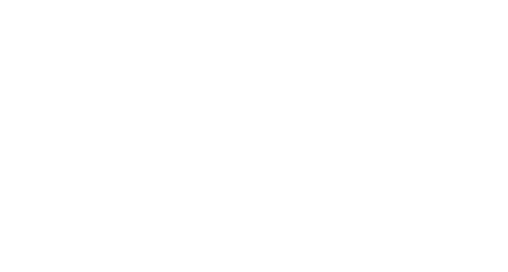 TOOLS FOR EXTERNAL COMMUNICATION
Organize Incoming Communications
Create Sequences for Prospecting and 
Qualifying
 Publish Documentation for Your Customers
5B
Next: Tough Conversations
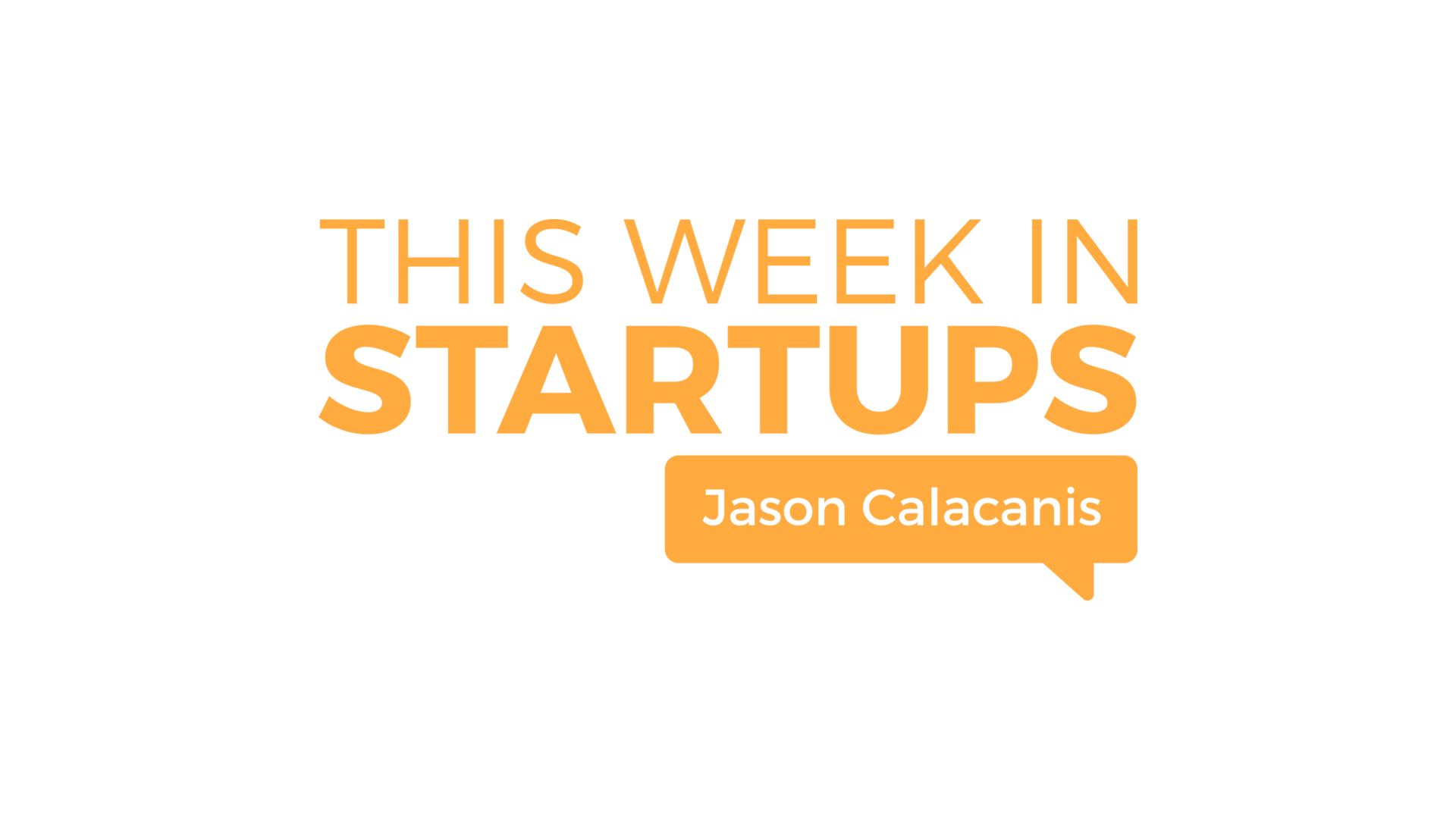 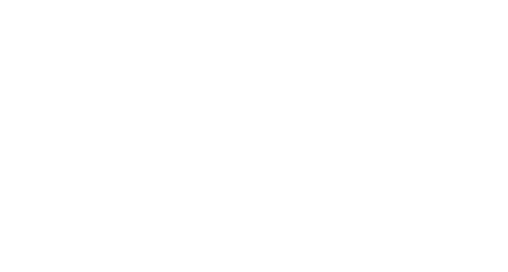 TOUGH CONVERSATIONS
Get Out of the Office
Seek Outside Help
Don’t Cross the Net
6
Next: Communicating with Investors
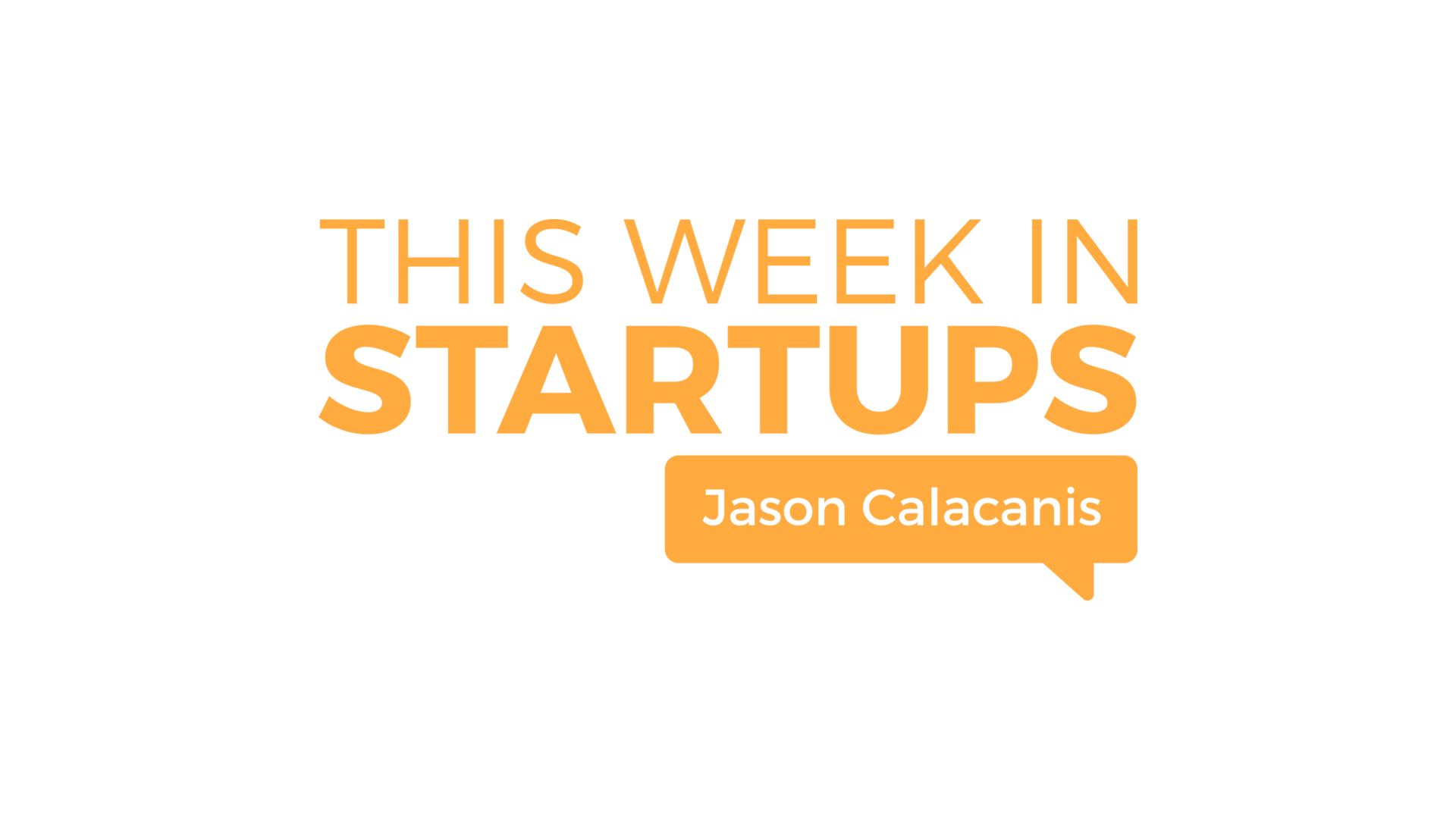 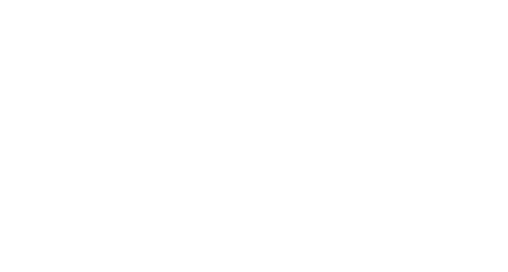 COMMUNICATING WITH INVESTORS
7
Send Monthly Updates
(revenue, runway, risks)
Start Board Meetings Early
Be Proactive w/ Target Investors
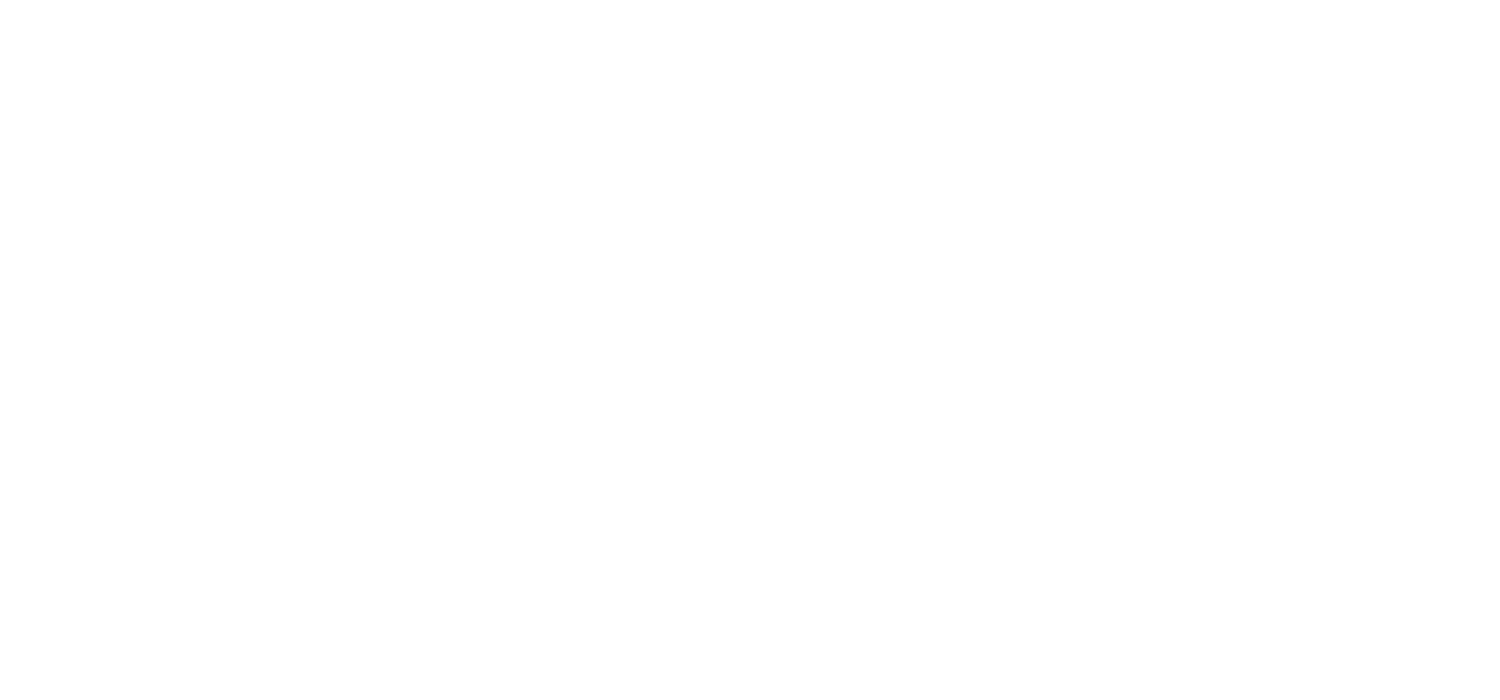 SCALING YOUR STARTUP
E3: Business Model & Turning On Revenue
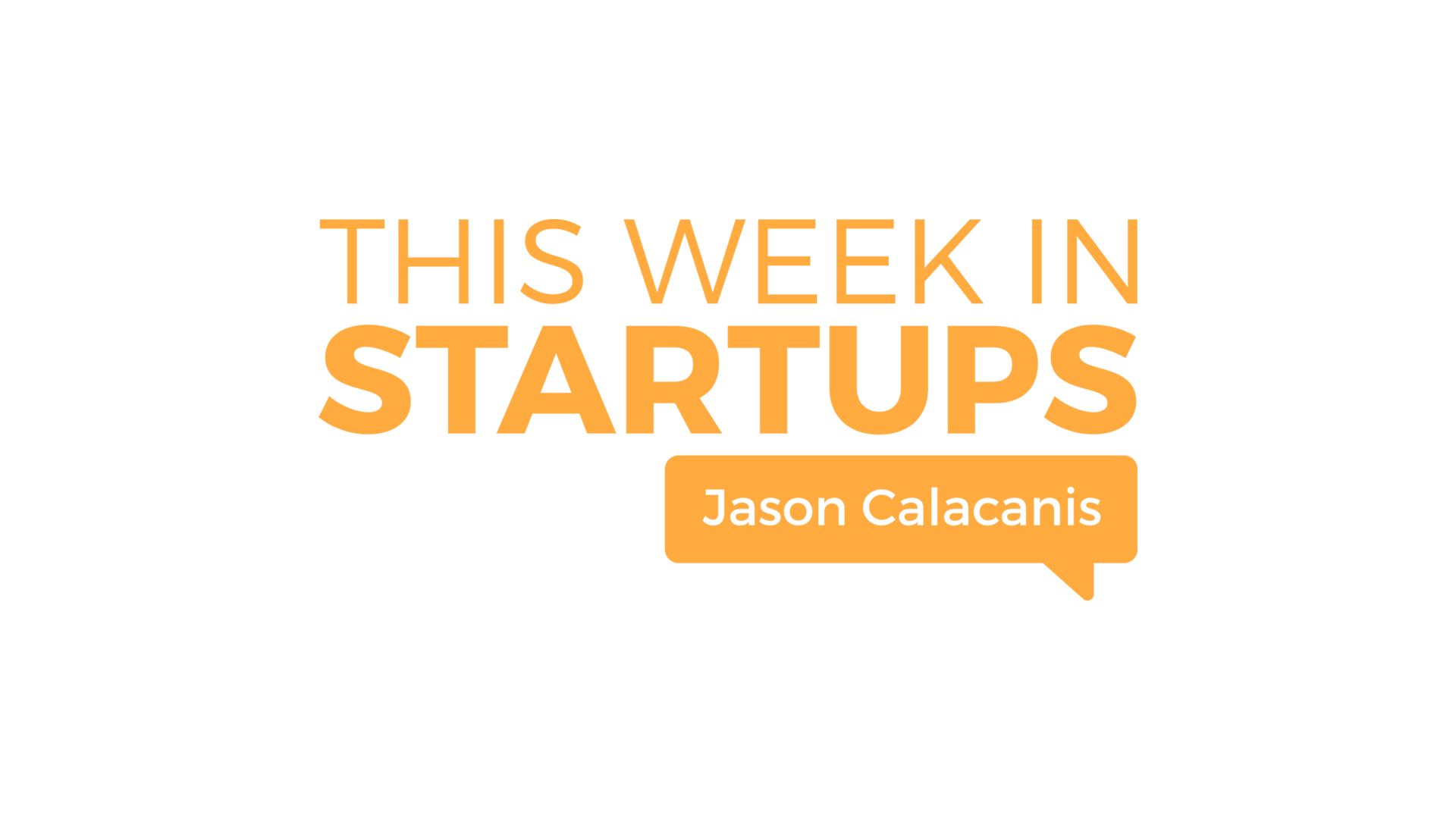 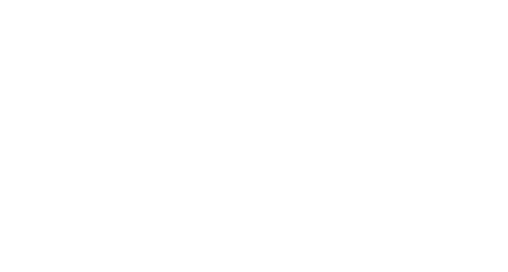 Start with a business model
Have a business model from day one 
First-time founder approach vs. serial founder approach
1
Next: How to charge
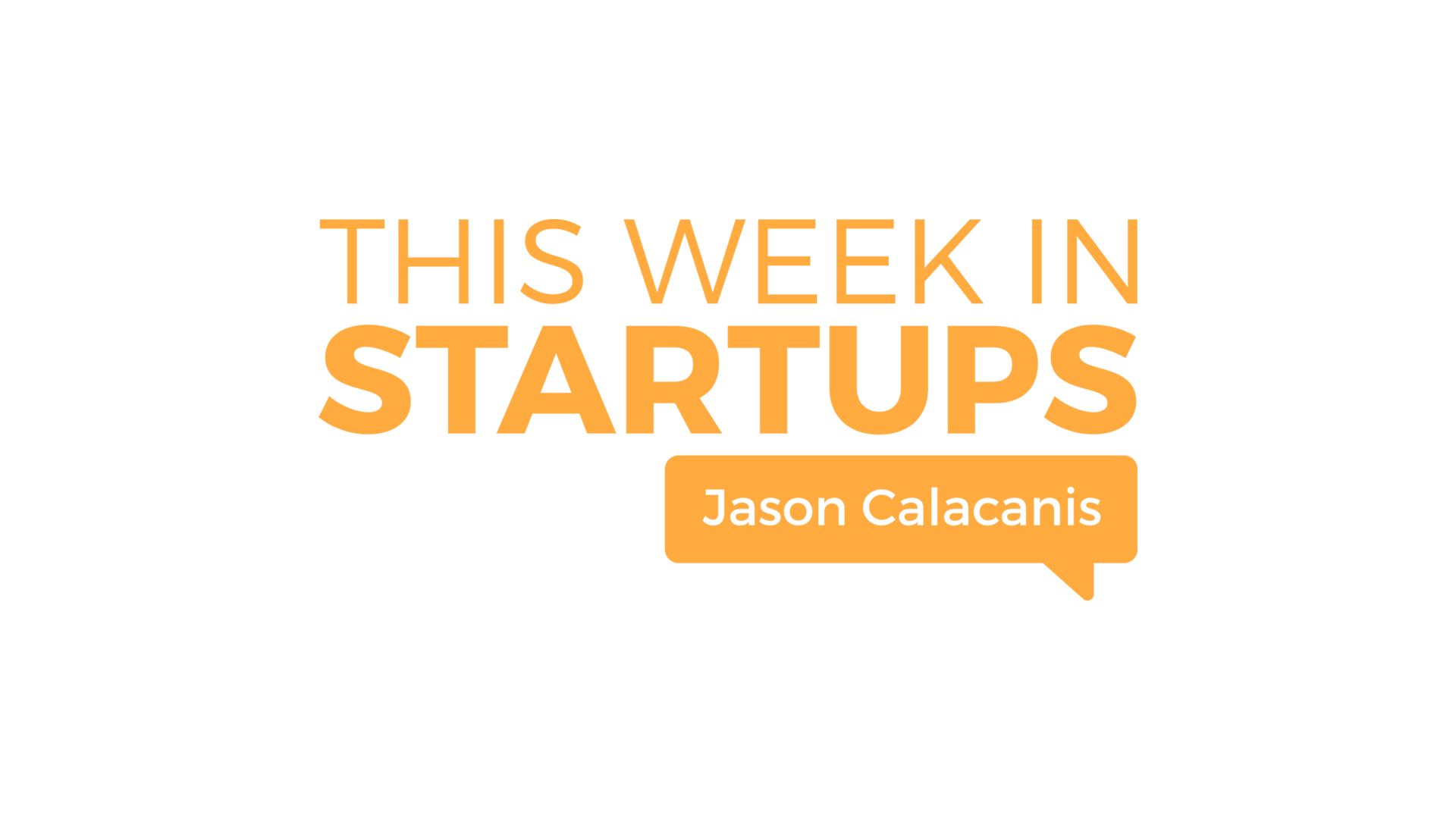 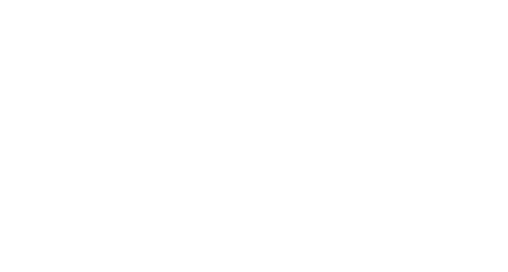 How to charge
Explain it simply - B2B & B2C Options
Startups should increase price over time
How do you increase prices over time?
2
Next: When to charge
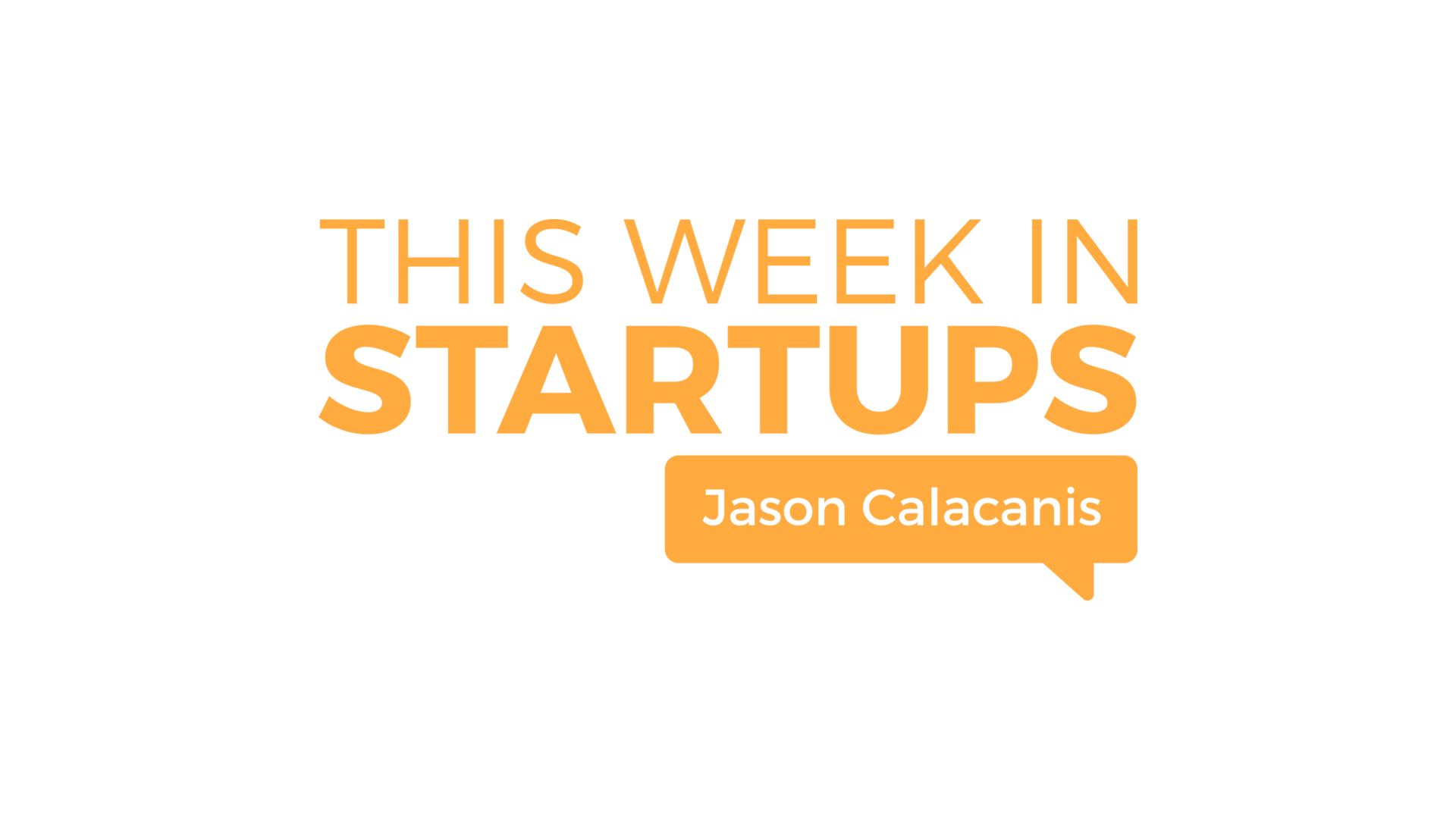 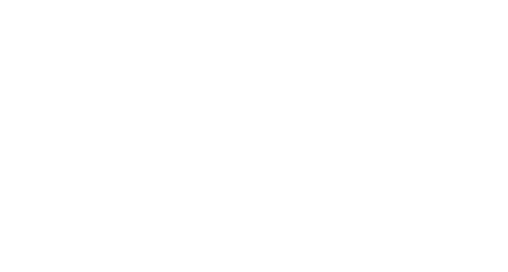 When to charge
Turn on revenue earlier than you’re comfortable
Choosing how much to charge
3
Next: Revenue streams
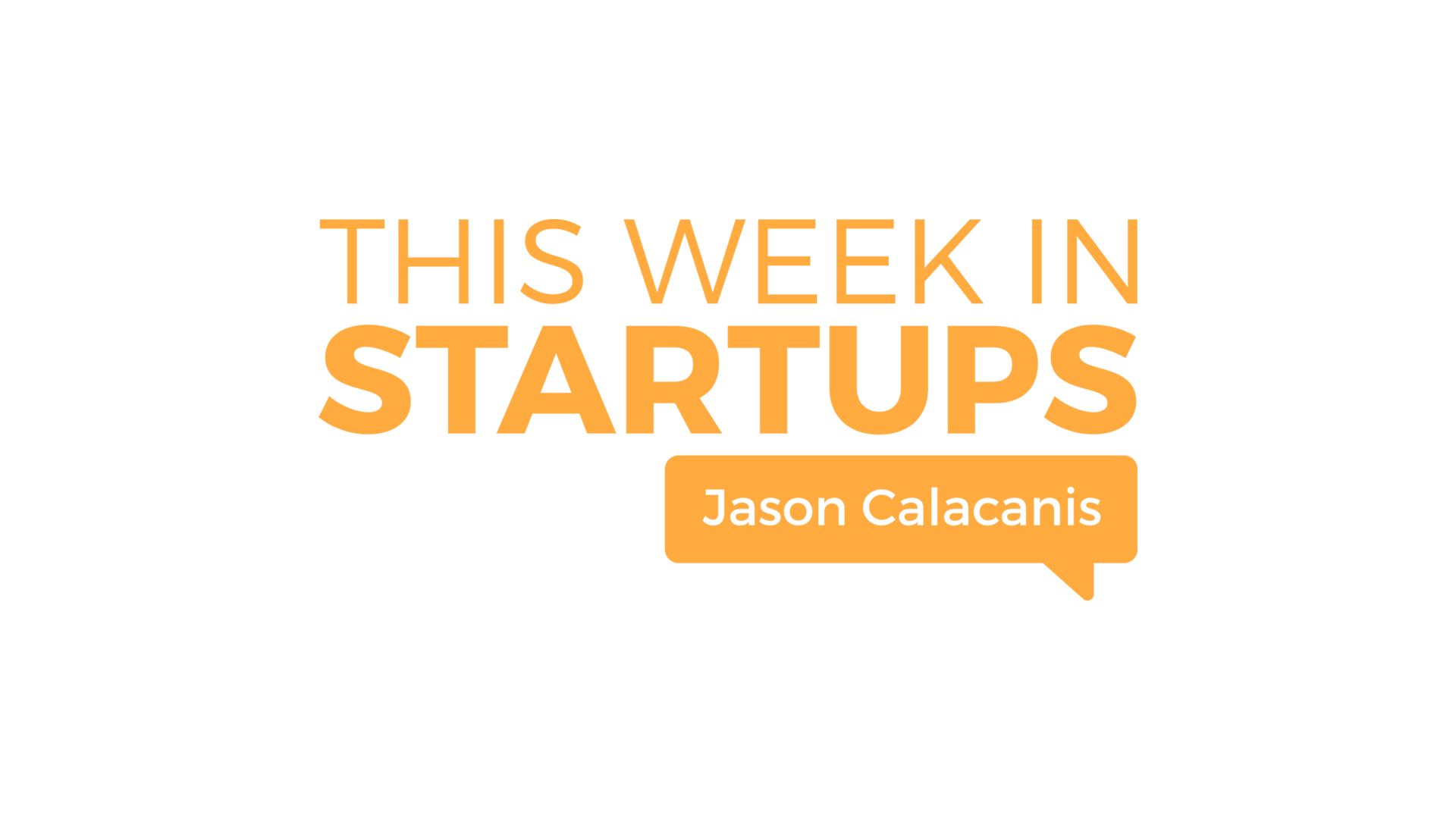 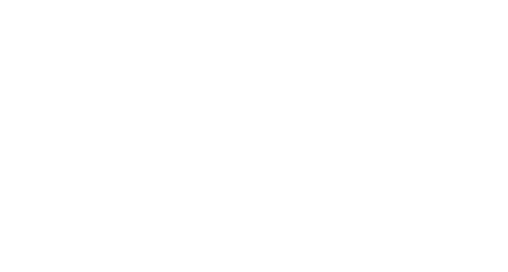 Revenue streams
Answer: One
Exceptions
4
Next: Unit economics
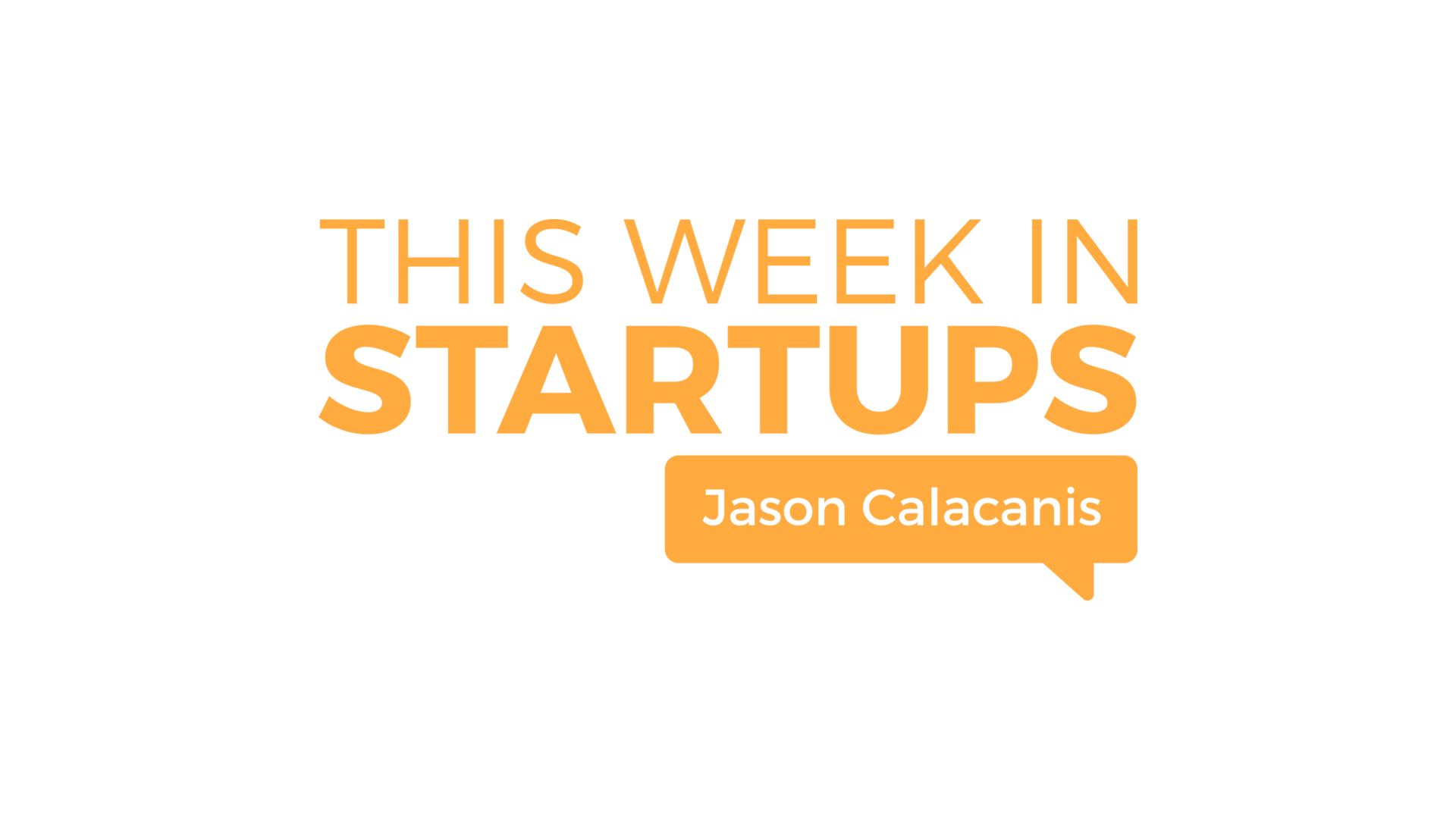 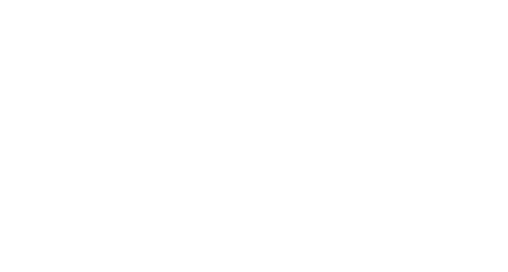 Unit economics
Build a simple financial model
Margin expansion
5
Next: Competitors
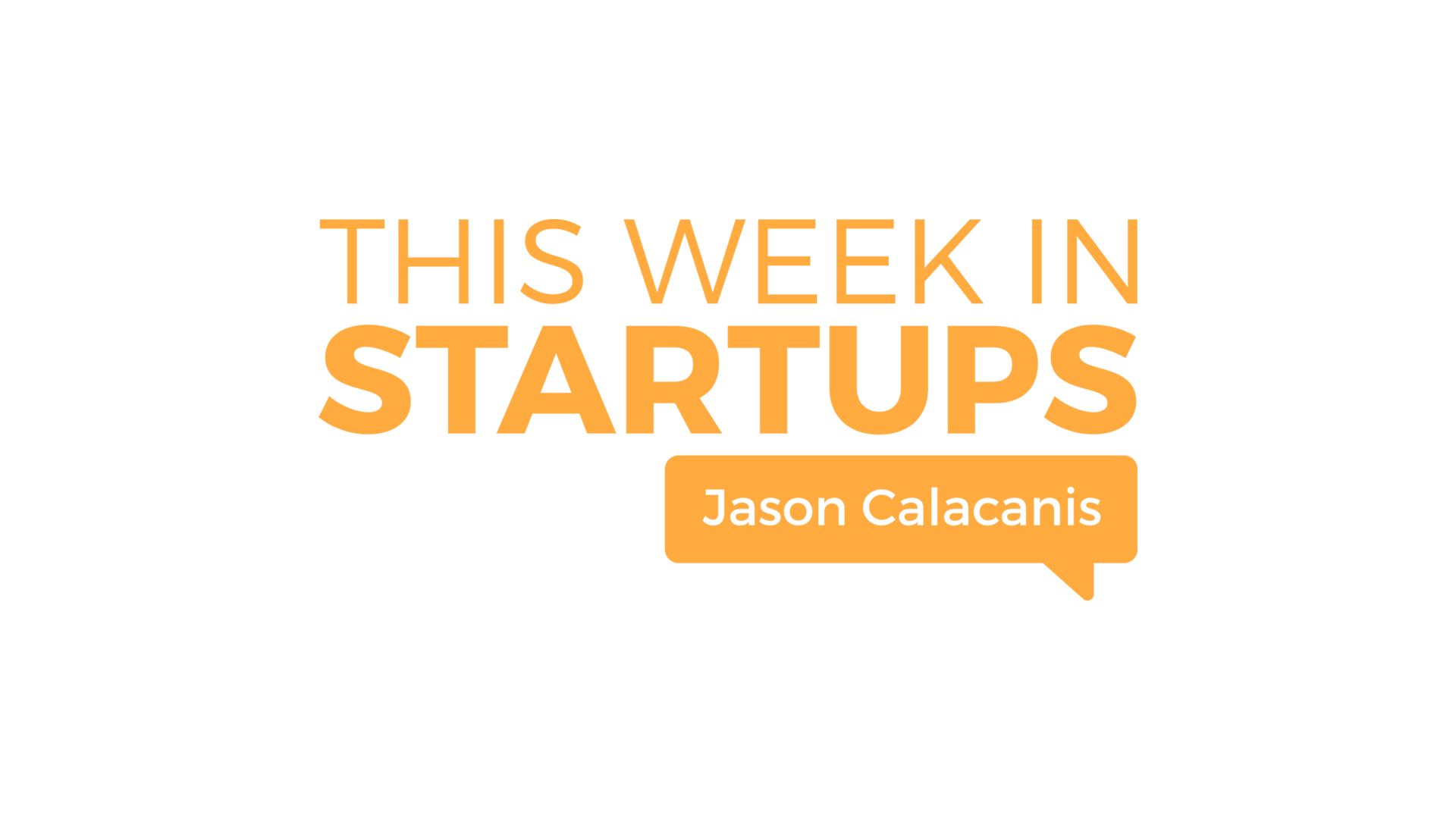 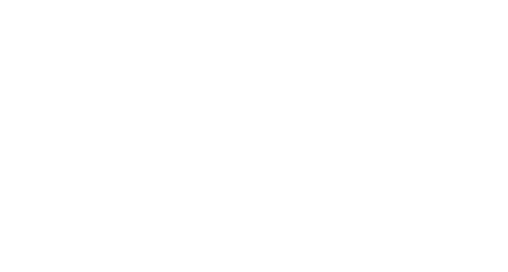 Competitors
Main focus should be customers
Learning from your competitors
6
Next: Key metrics
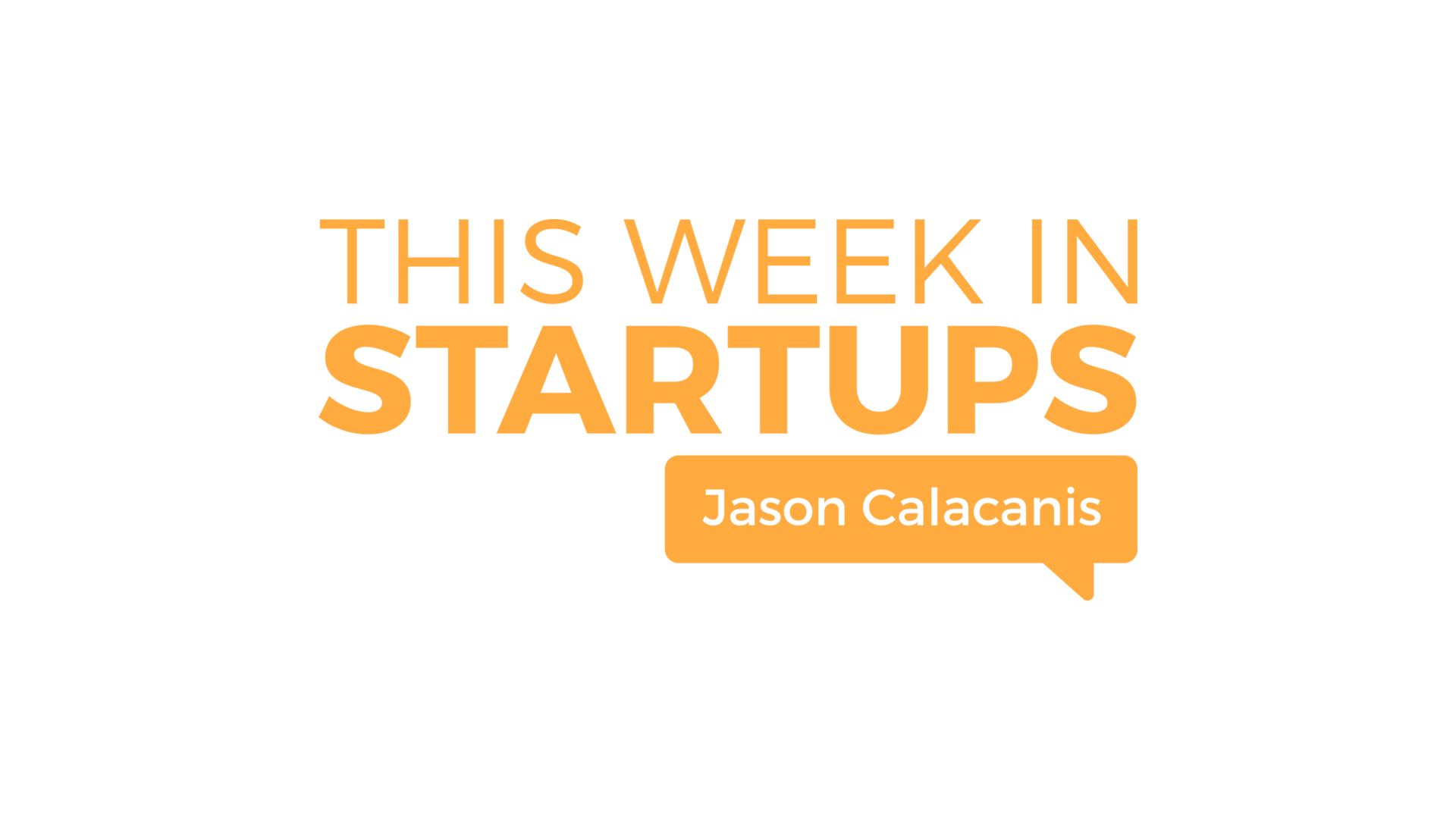 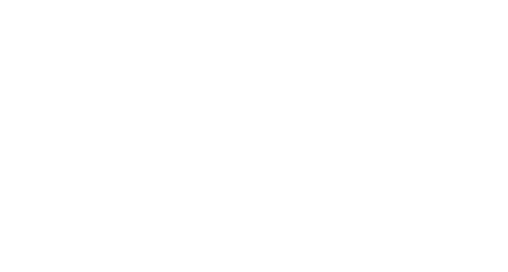 Key metrics
Setting up metrics
Tracking & refining metrics
7
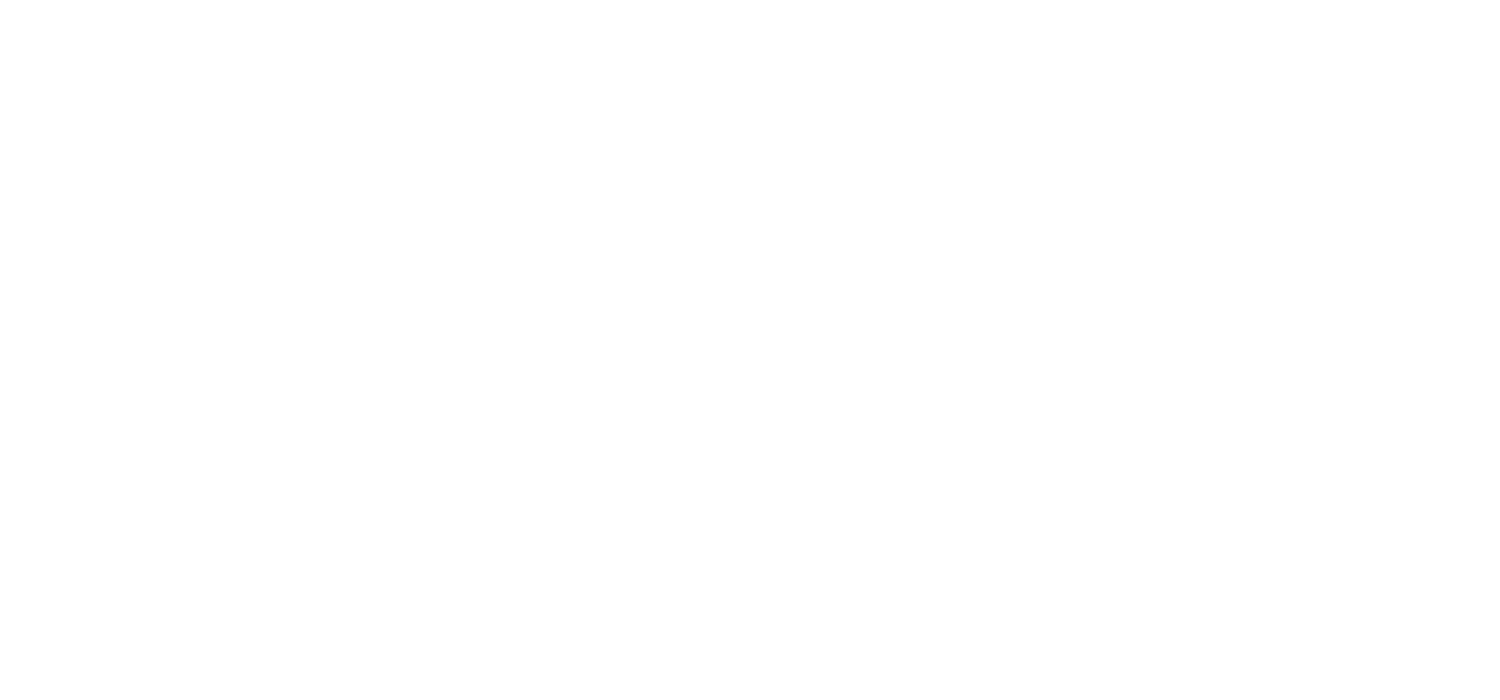 SCALING YOUR STARTUP
E4: Team
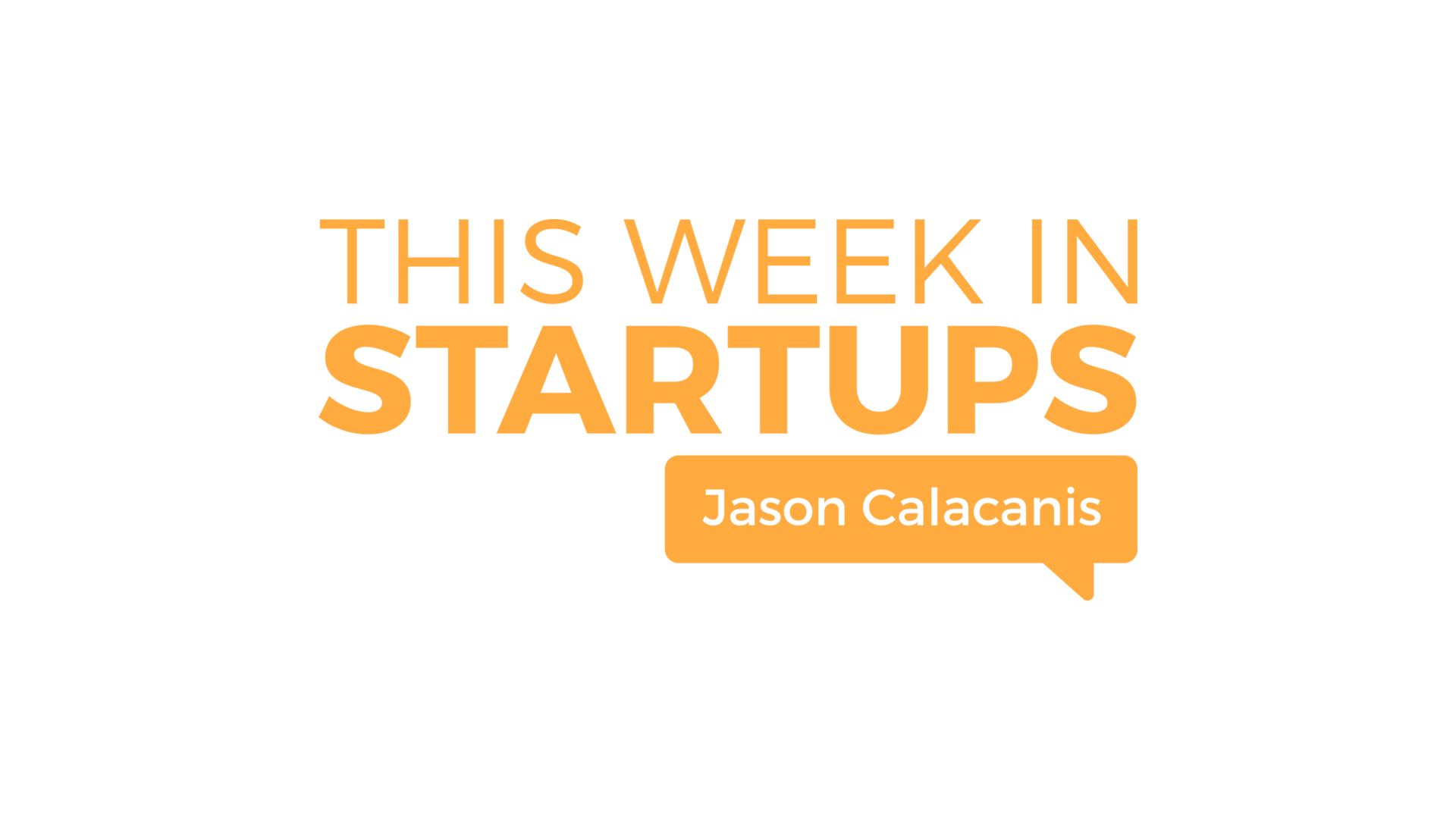 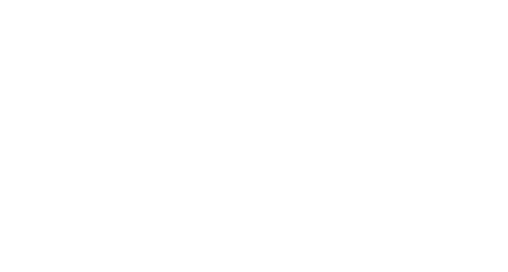 CO-FOUNDER & FIRST HIRES
Find complementary skill sets
Establish co-founder equity
<10 employees, hire generalists
>10 employees, hire specialists
Remote vs. Office
1
Next: In-House vs. Outsourcing
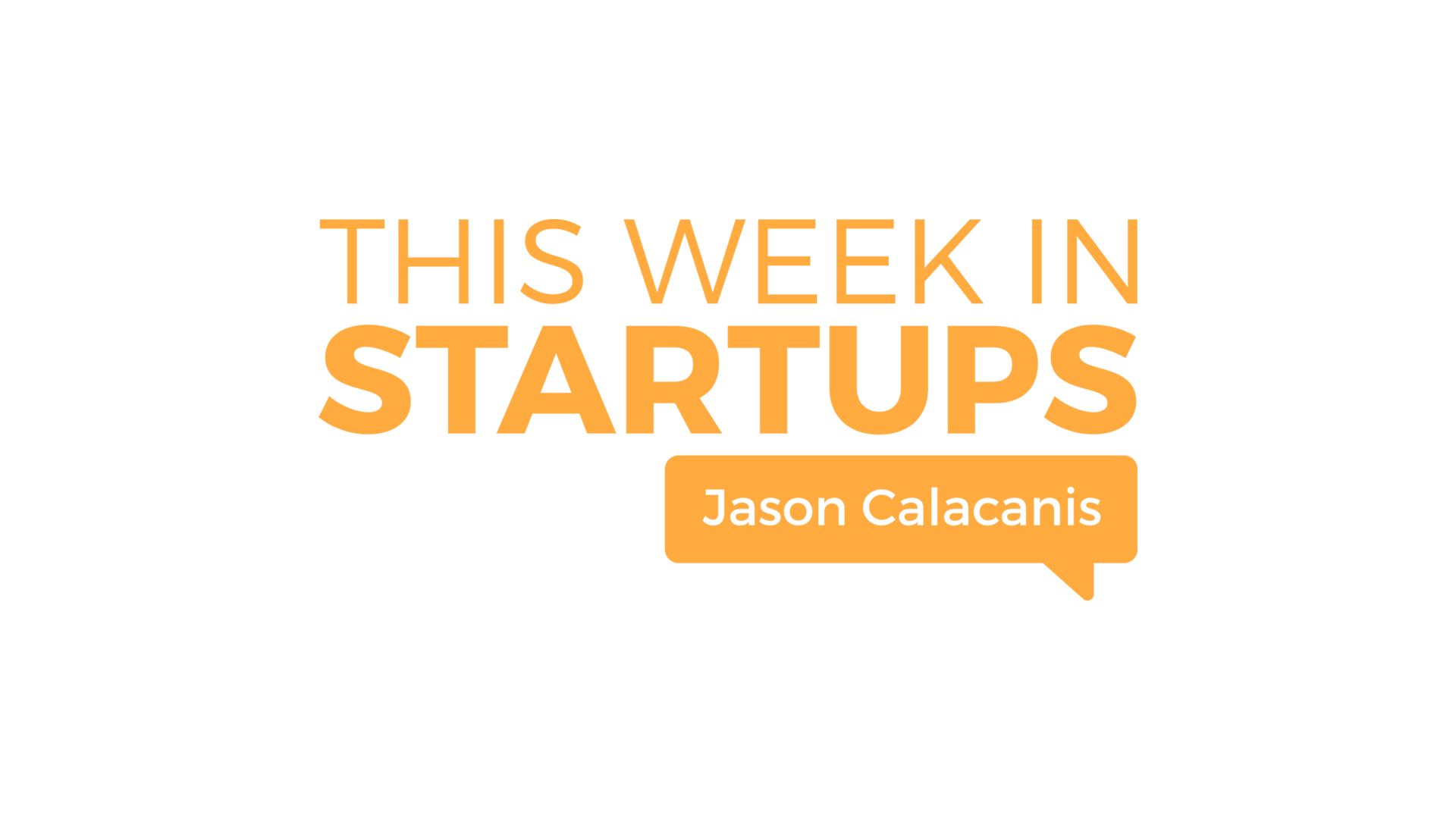 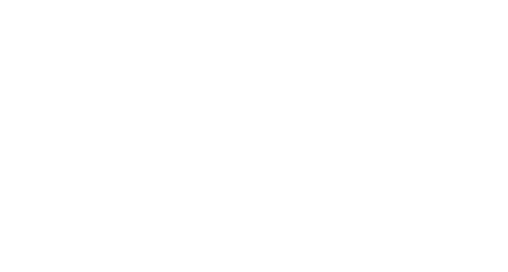 IN-HOUSE VS. OUTSOURCING
Determine what is strategic: keep in-house
Determine what is administrative and/or repeatable: outsource
Utilize SaaS vs. Contractors
2
Next: Hiring & HR Tools
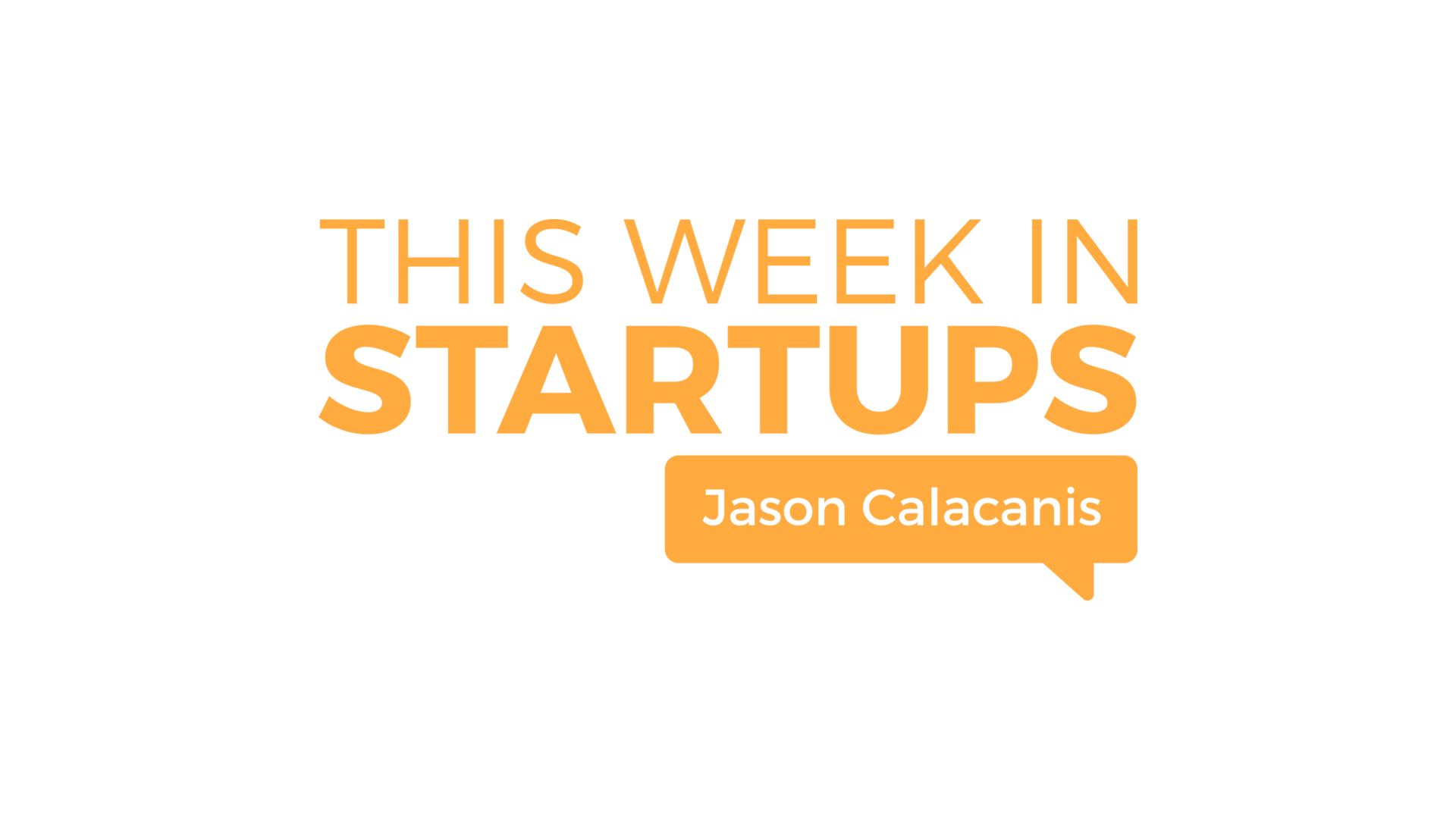 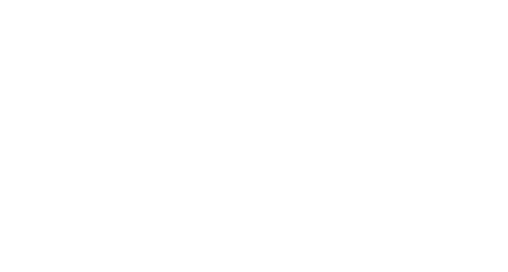 HIRING & HR TOOLS
Create structure & a repeatable process
Be proactive and stay focused
Utilize HR tools
3
Next: Organizational Structure
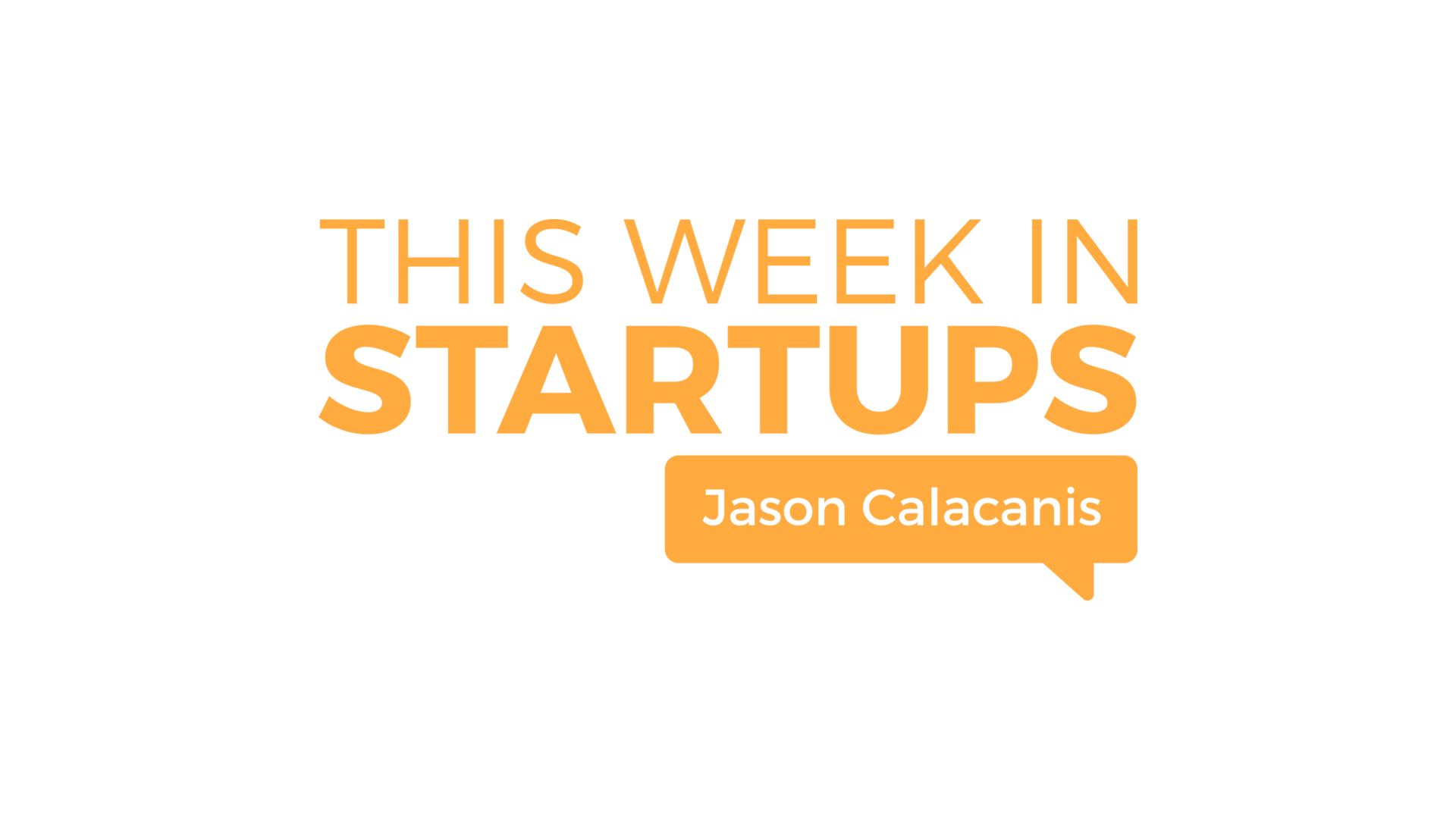 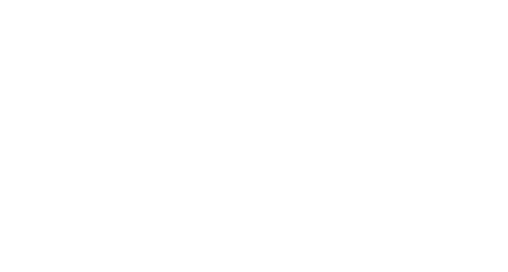 ORGANIZATIONAL STRUCTURE
Establish and communicate ownership
Build a team org chart
Adapt as you grow
4
Next: Firing
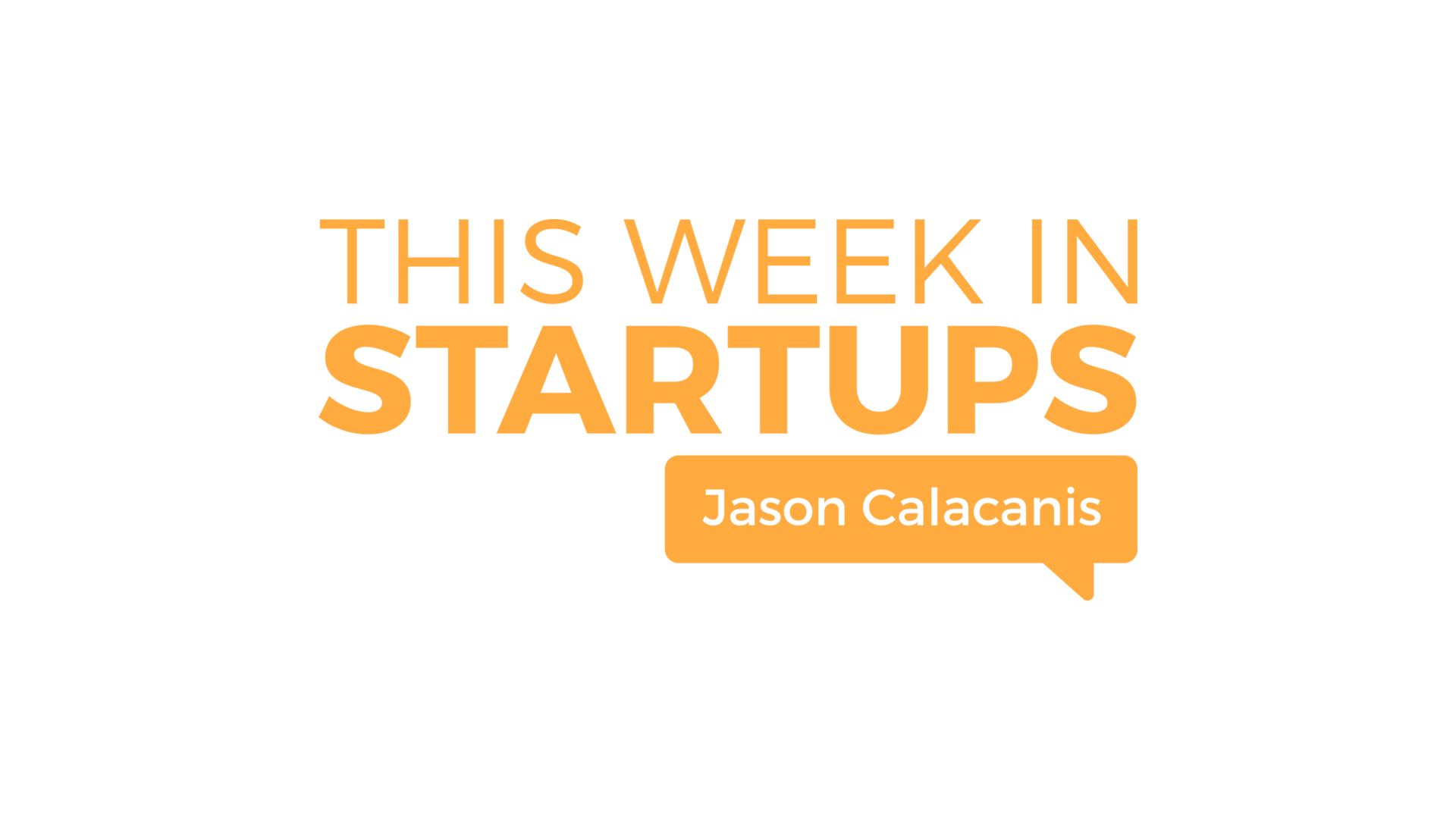 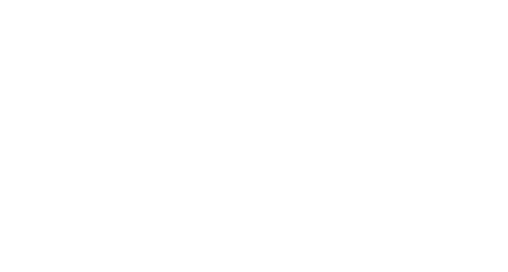 FIRING
Create a performance improvement plan
Document everything
Be graceful and professional
Communicate with the team
5
Next: Compensation
[Speaker Notes: Is VC or Angel right for you?]
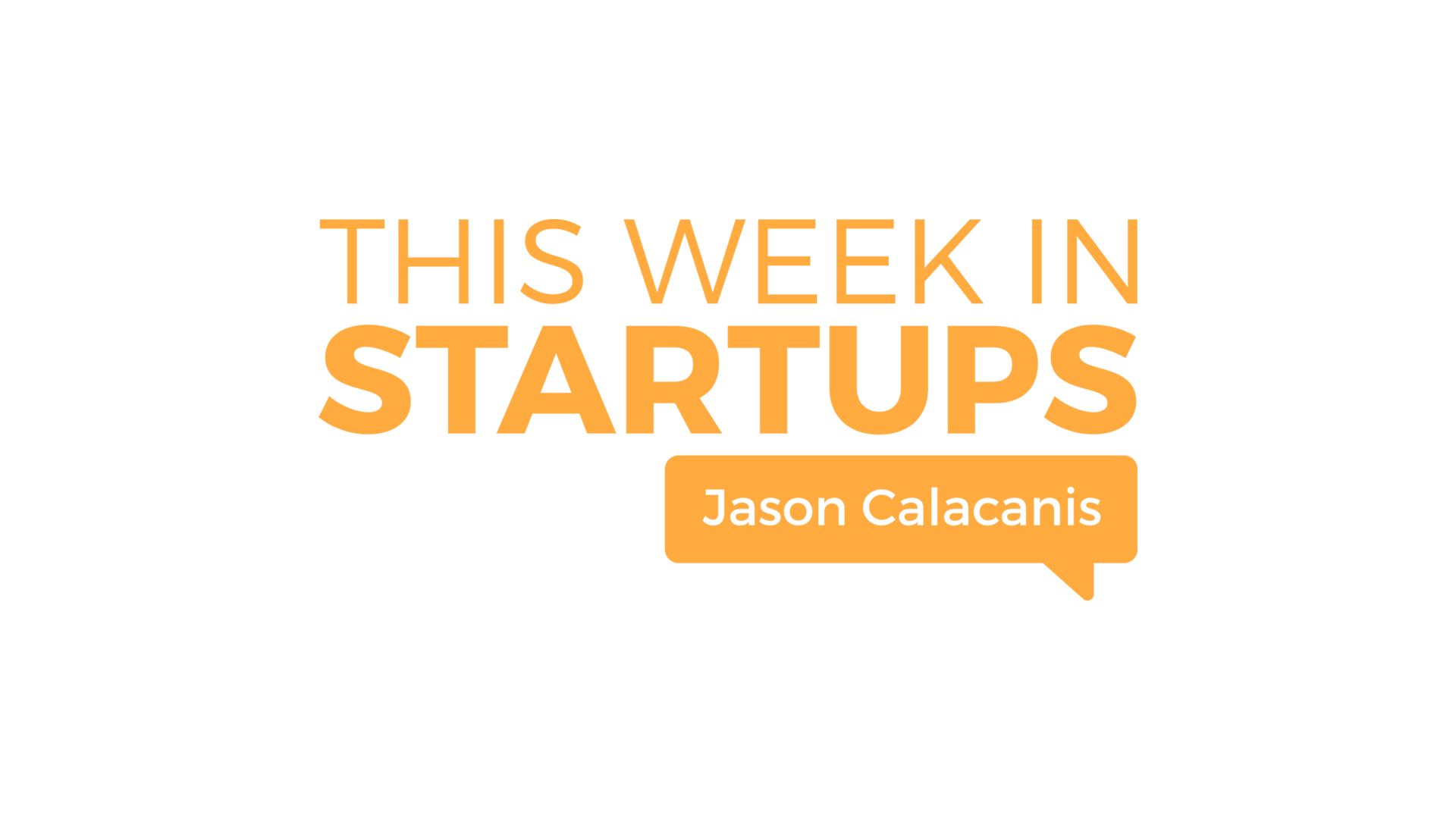 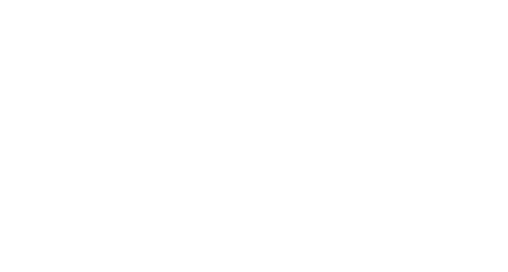 COMPENSATION
“Don’t make compensation a conversation”
Do your homework
Get creative
Set employee stock option plan (ESOP)
6
Next: Tough Choices
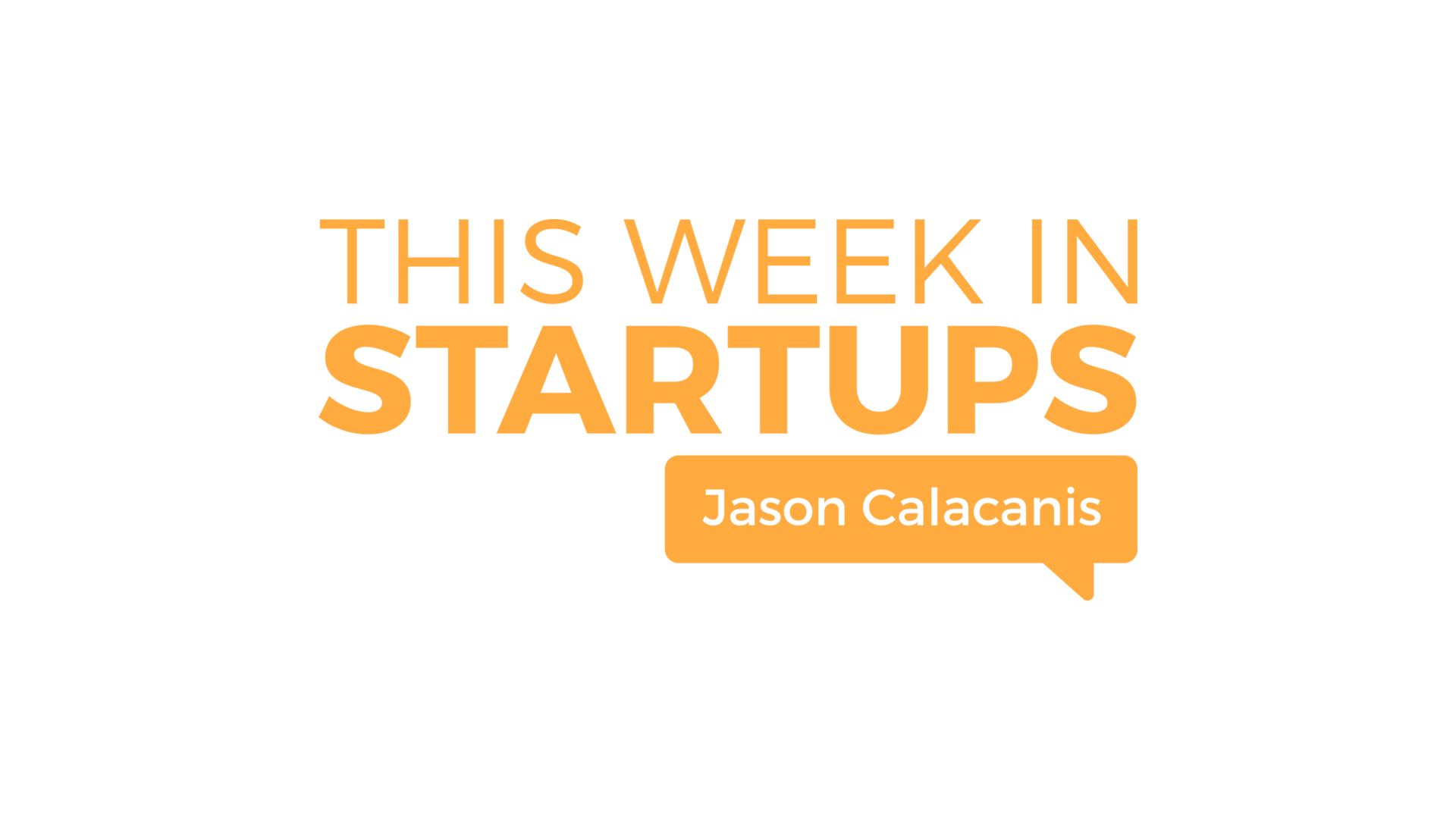 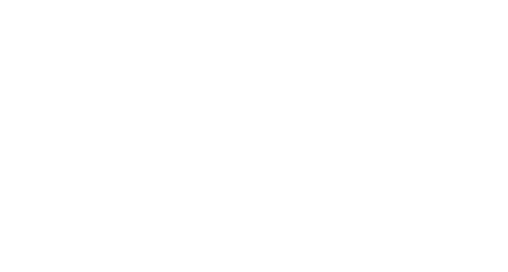 TOUGH CHOICES
7
“The ones that got you here aren’t necessarily the ones to get you there”
Trust your gut
Avoid blurred lines
End
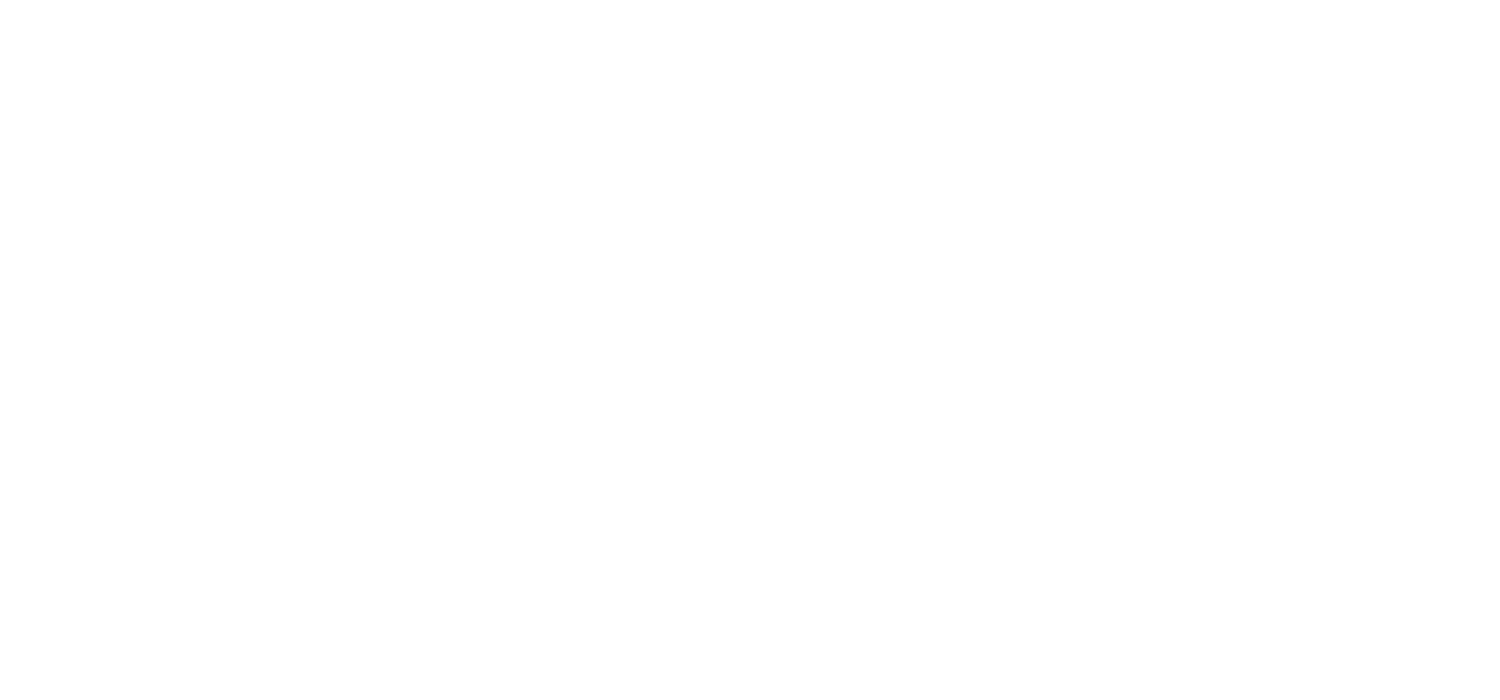 SCALING YOUR STARTUP
E5: Sales
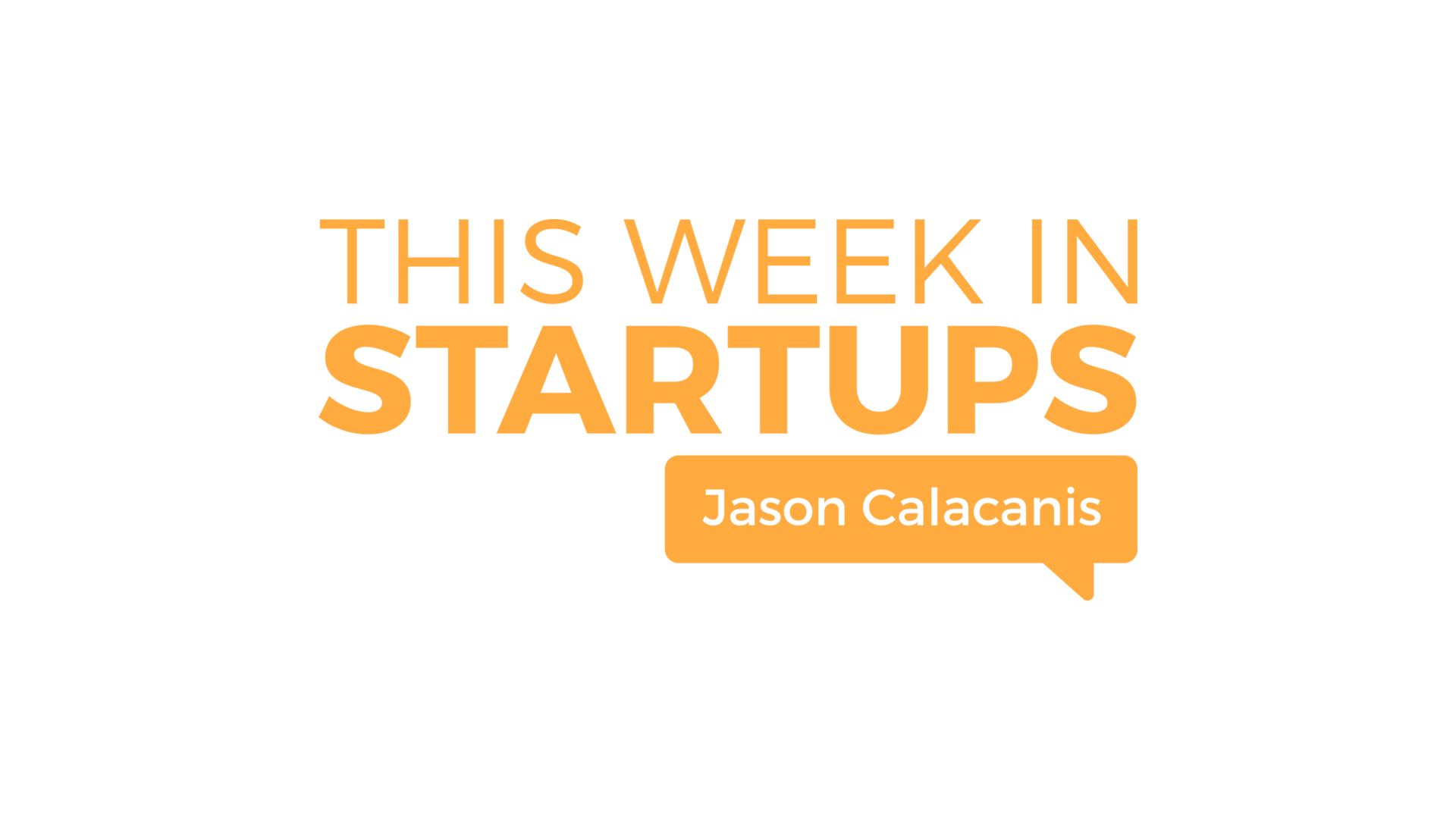 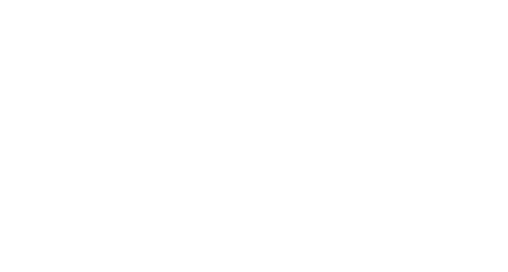 HIRES
Be the first Evangelist
When to hire a VP or Head of Sales
Complete team with SDRs, Associates
1
Next: Compensation
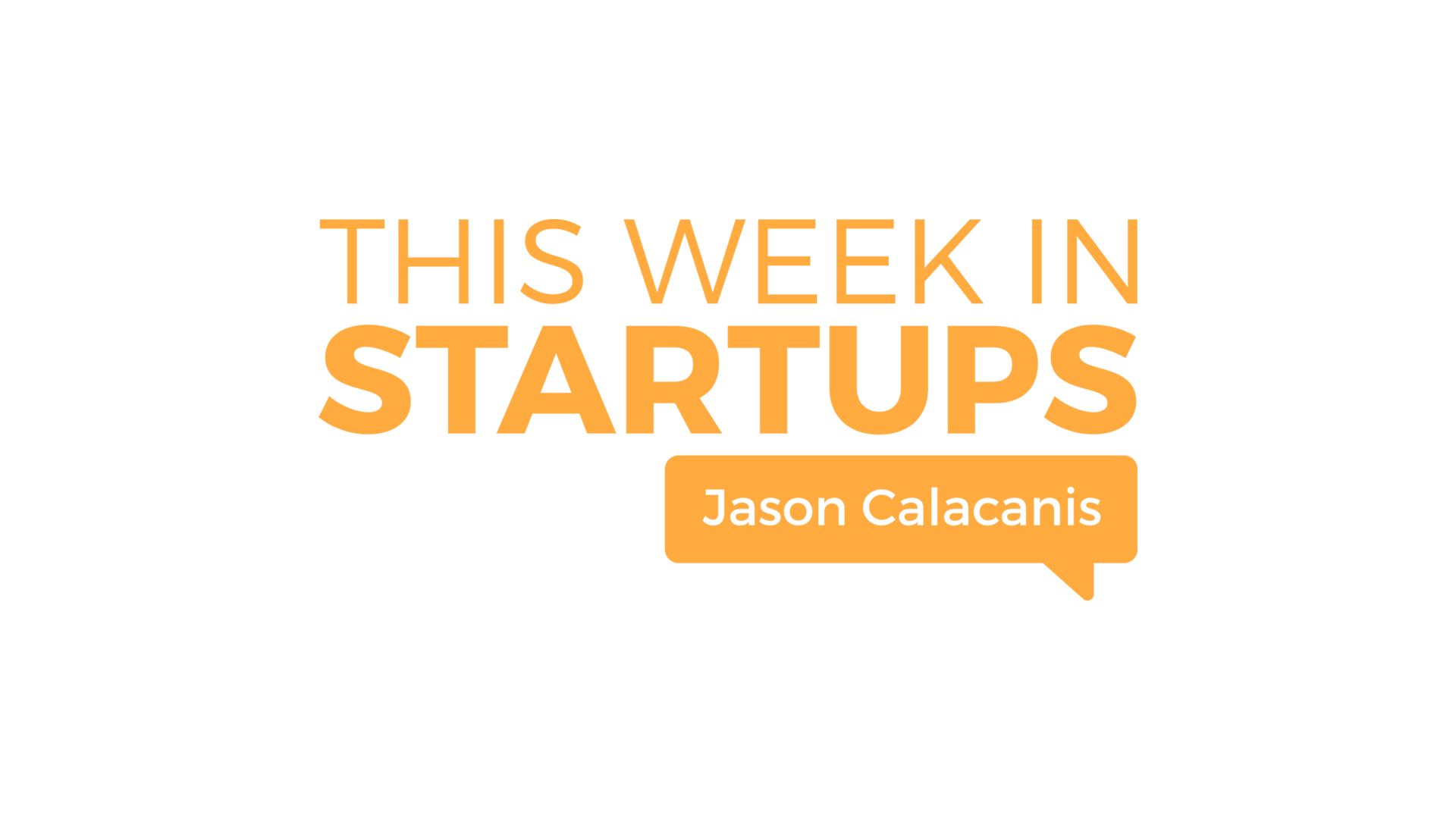 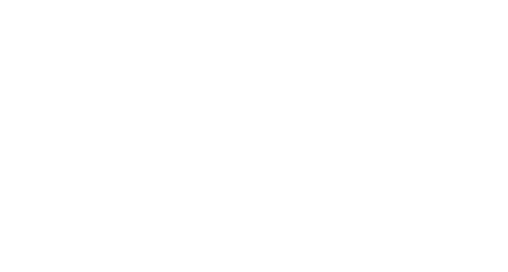 COMPENSATION
Ensure salespeople are aligned with mission 
Understand pros & cons of each method
Get creative
2
Next: Sales Process: Prospecting
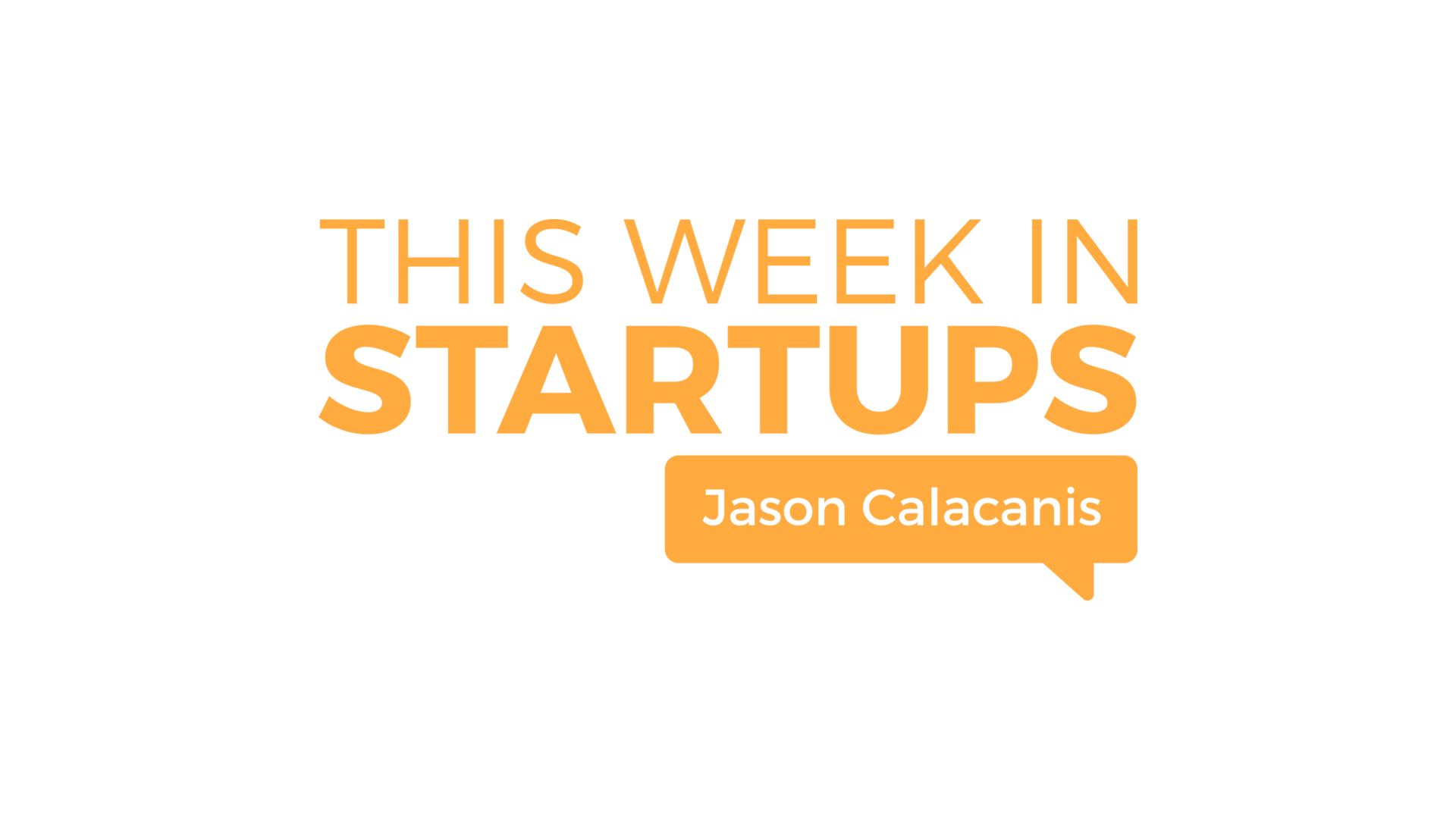 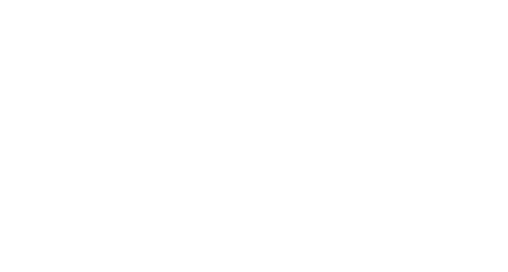 SALES PROCESS: PROSPECTING
Identify your targets
Outsource your SDR work early
Create an autonomous sales machine
3
Next: Sale Process: Nurturing
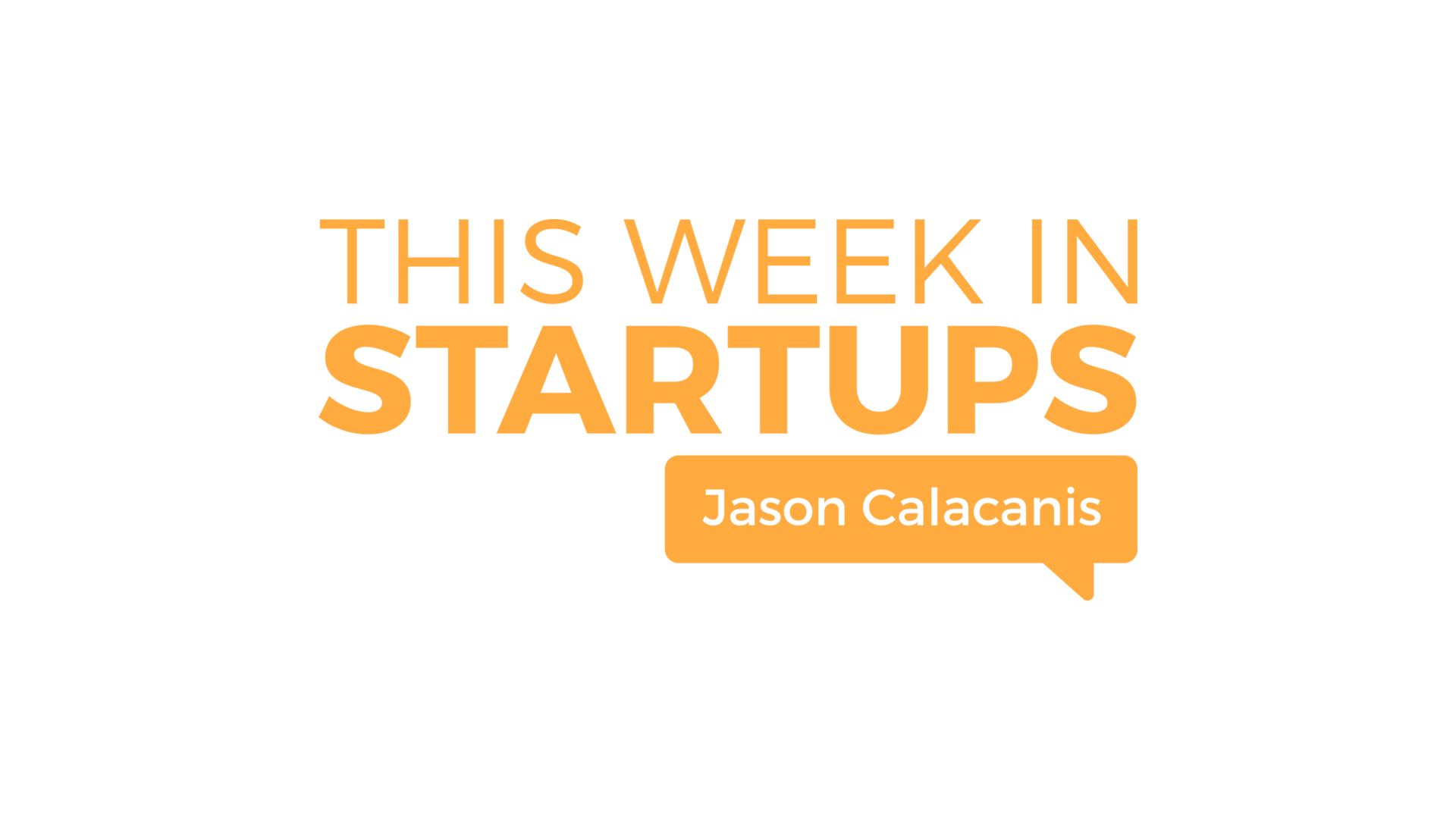 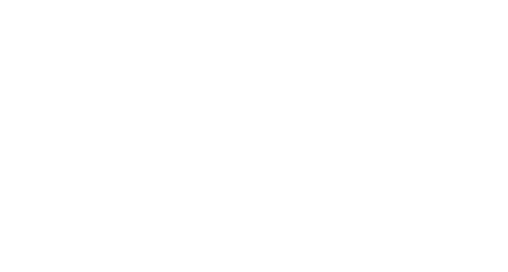 SALES PROCESS: NURTURING
Emailing
Calling
Experiment, track & measure
4
Next: Sales Process: Closing
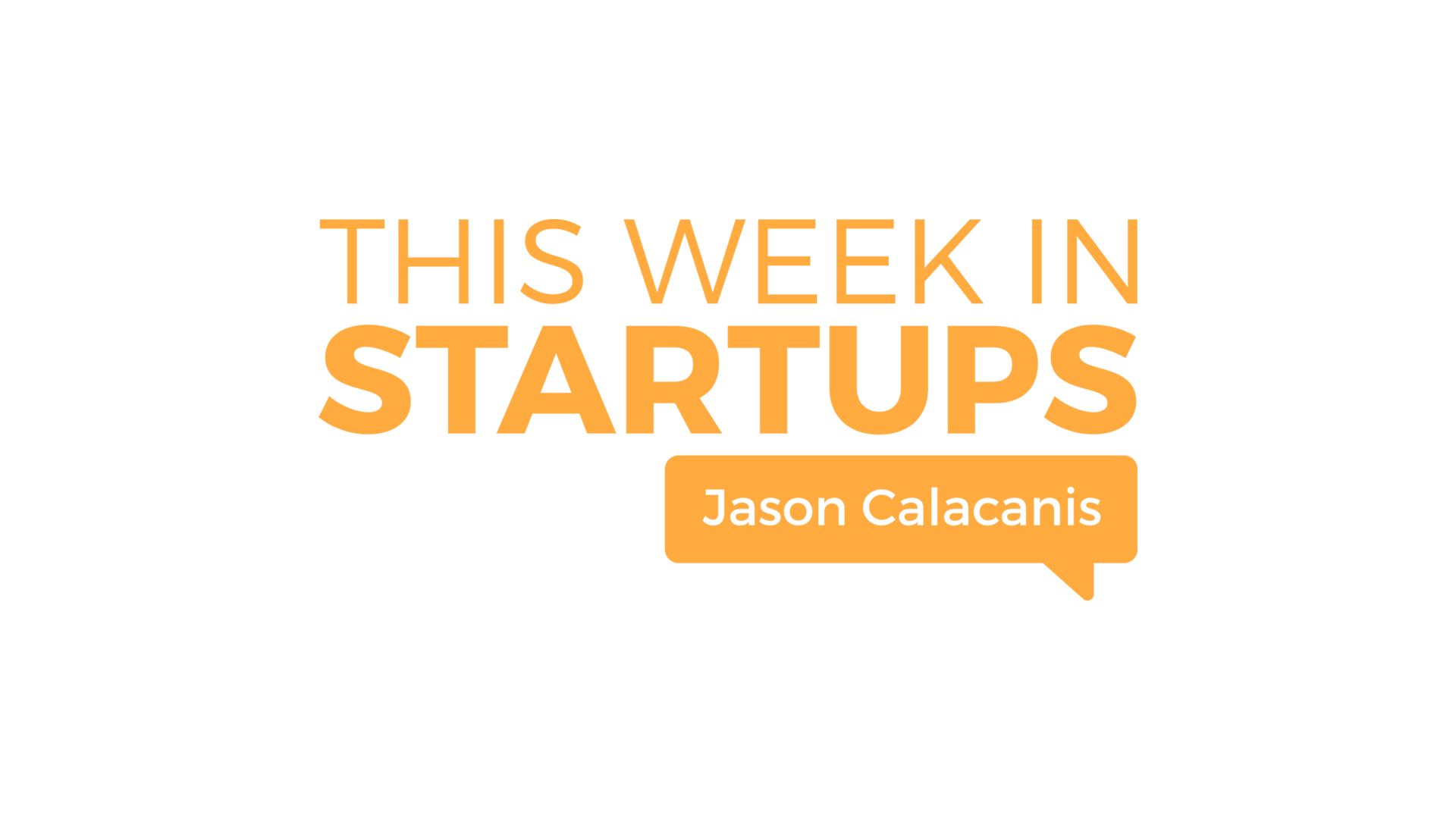 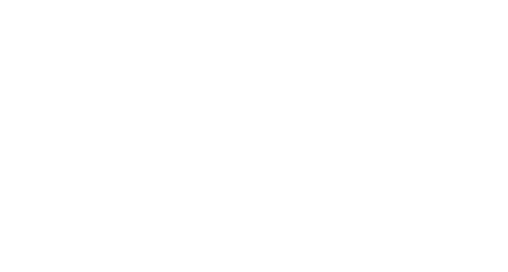 SALES PROCESSING: CLOSING
5
Obtain prospect’s budget
Identify champion & decision maker
Focus on pain points
Identify the timeframe
Identify personal motivations
Next: Upselling
[Speaker Notes: Is VC or Angel right for you?]
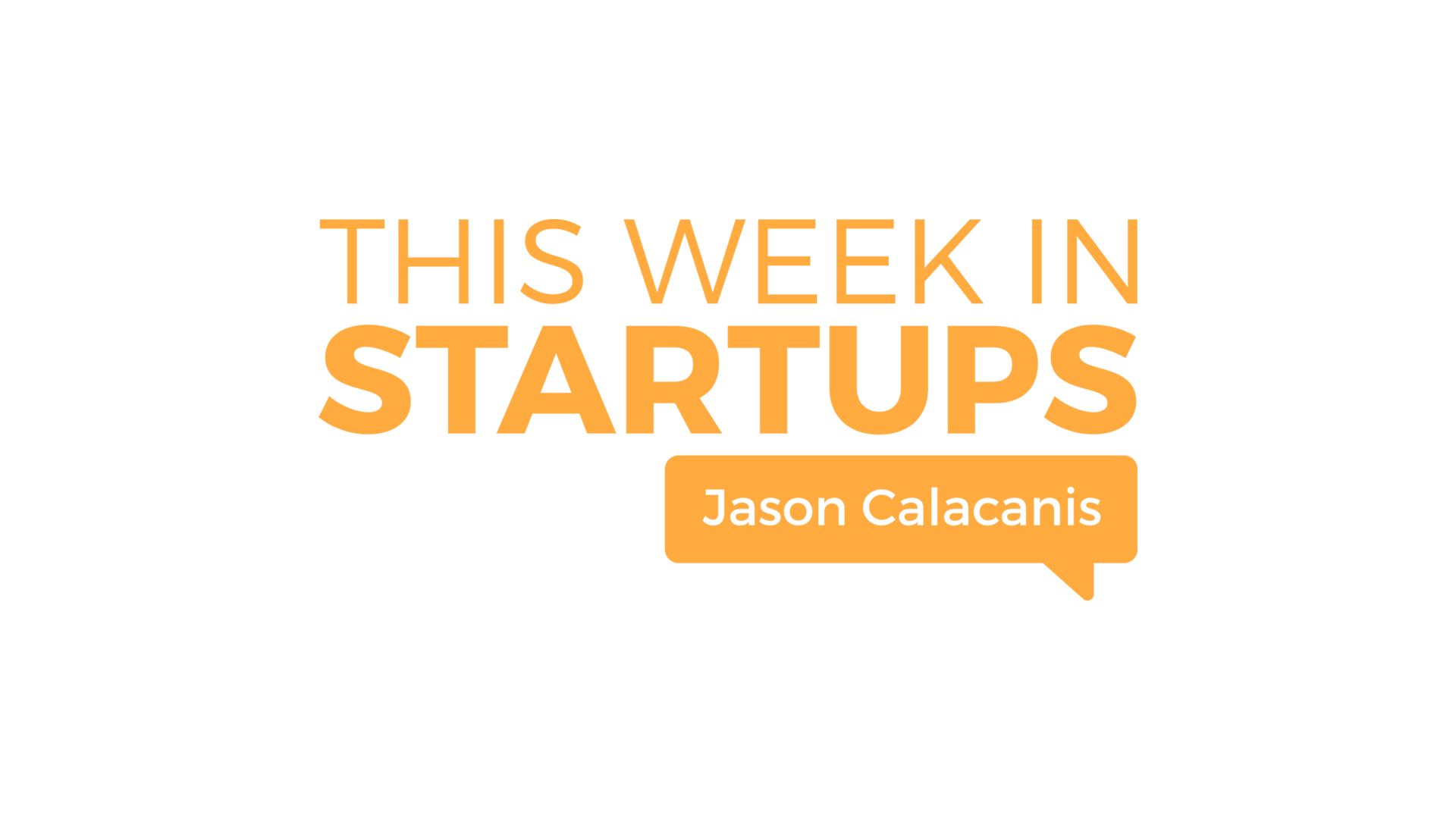 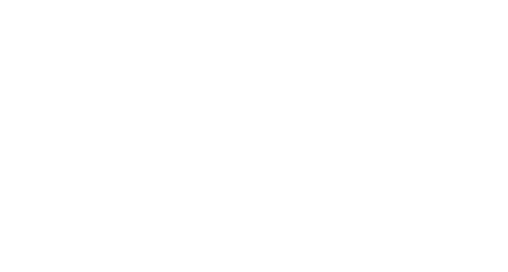 UPSELLING
Separate sales and client success
Identify easily fillable gaps in product
Double-down on whales
Focus on creating recurring revenue
6
Next: Sales Tools
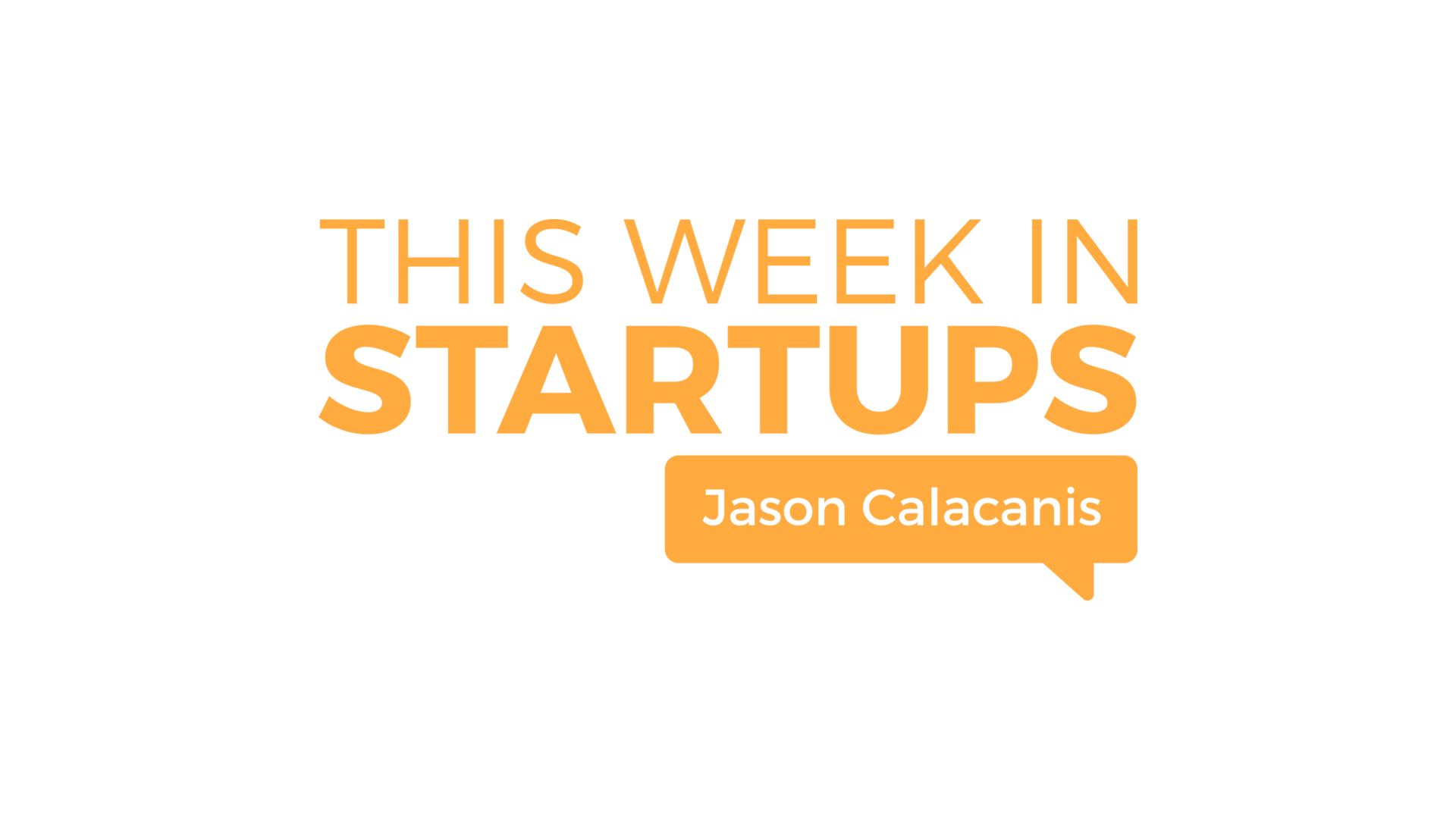 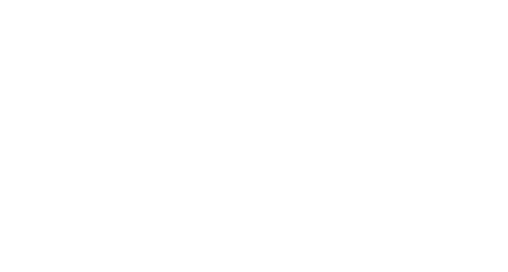 SALES TOOLS
Identify your sales needs & goals
Implement software for team
7
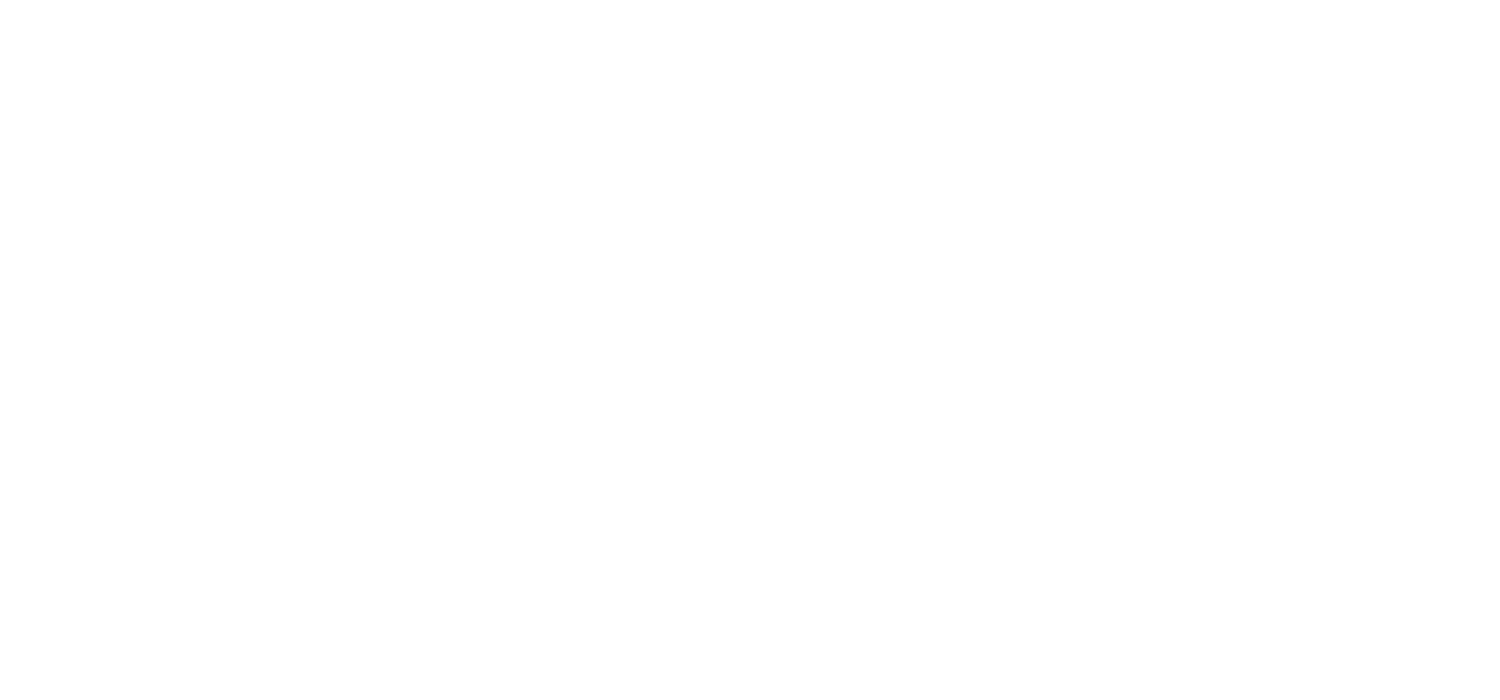 SCALING YOUR STARTUP
E6: Staying Lean
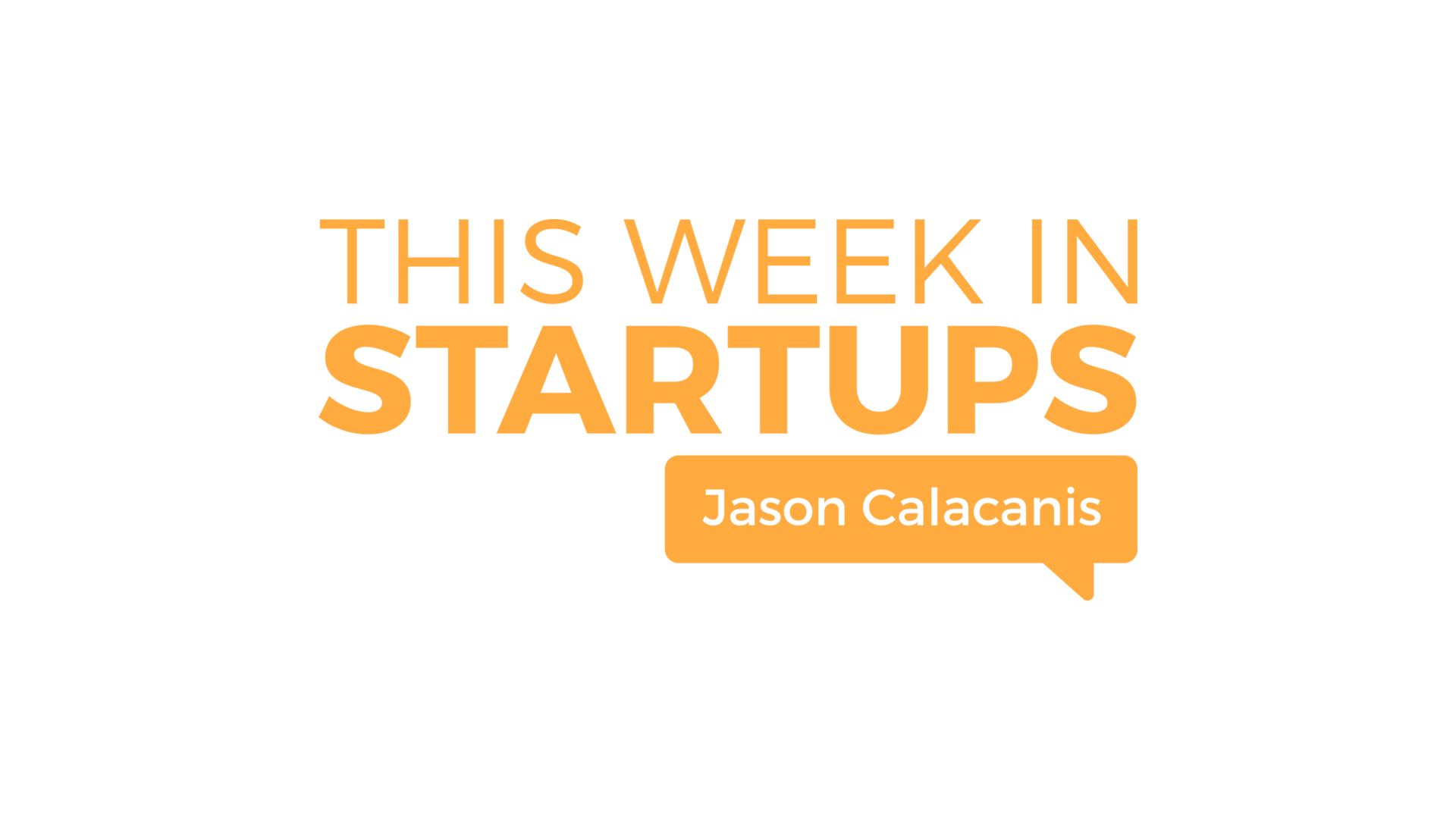 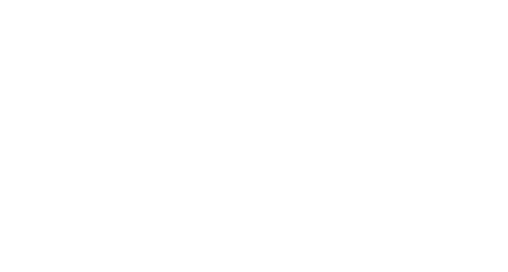 LOW BURN CULTURE
Importance of Keeping Long Runway
Cheap vs. Frugal
1
Next: Raising Money
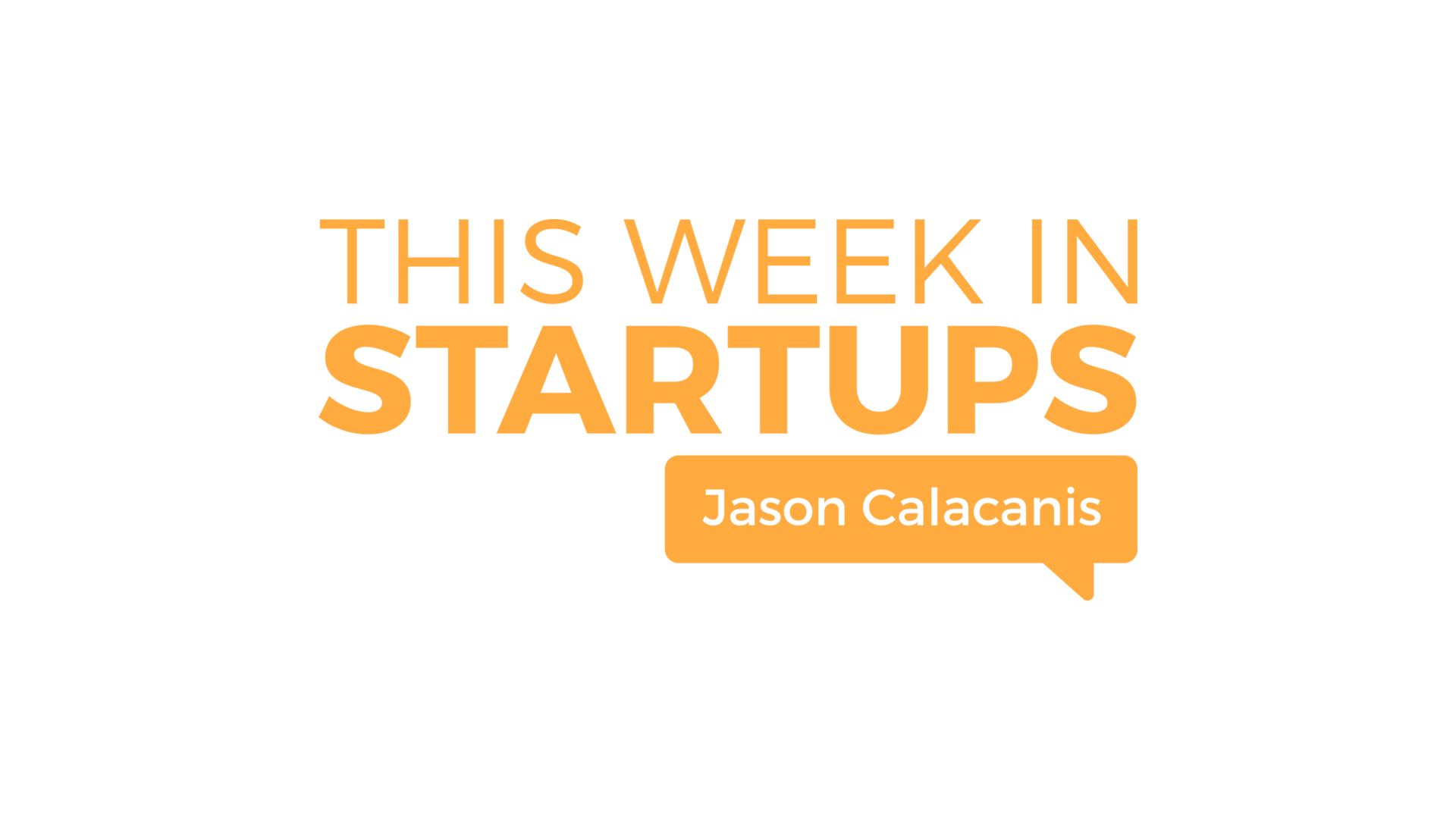 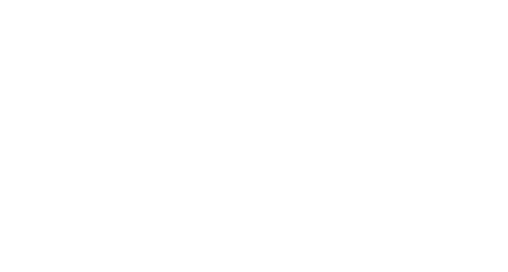 RAISING MONEY
Raise with a Plan to have 18 - 24 months of Runway
Begin Raising with 6 Months of Runway
2
Next: HIRING HACKS FOR LONGER RUNWAY
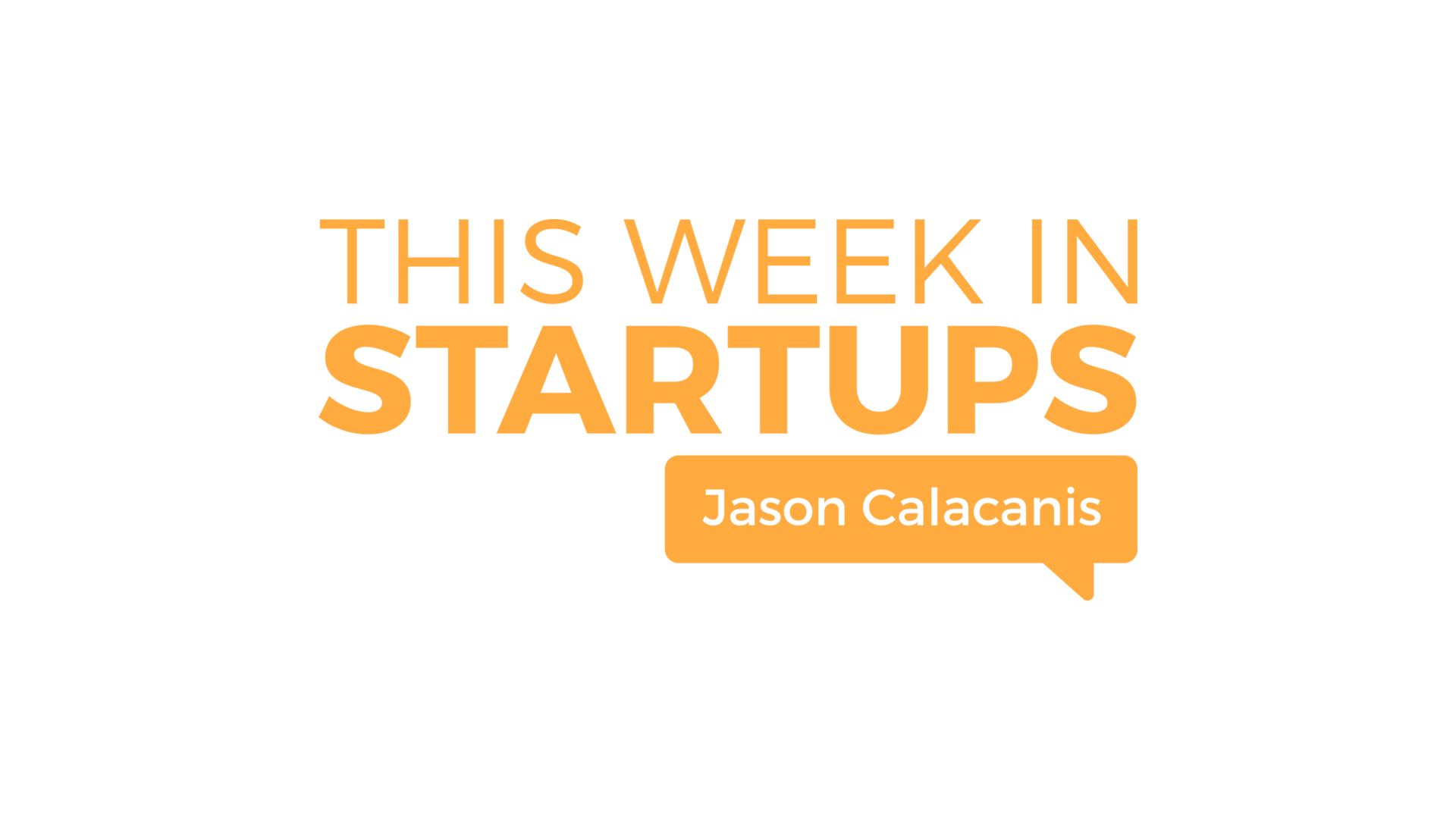 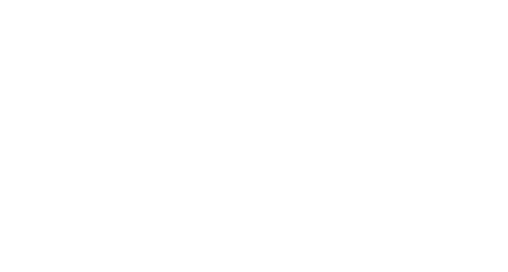 HIRING HACKS FOR LONGER RUNWAY
Trading Equity for Salary
Founder’s Salary
Remote Colleagues
3
Next: FIRE FAST
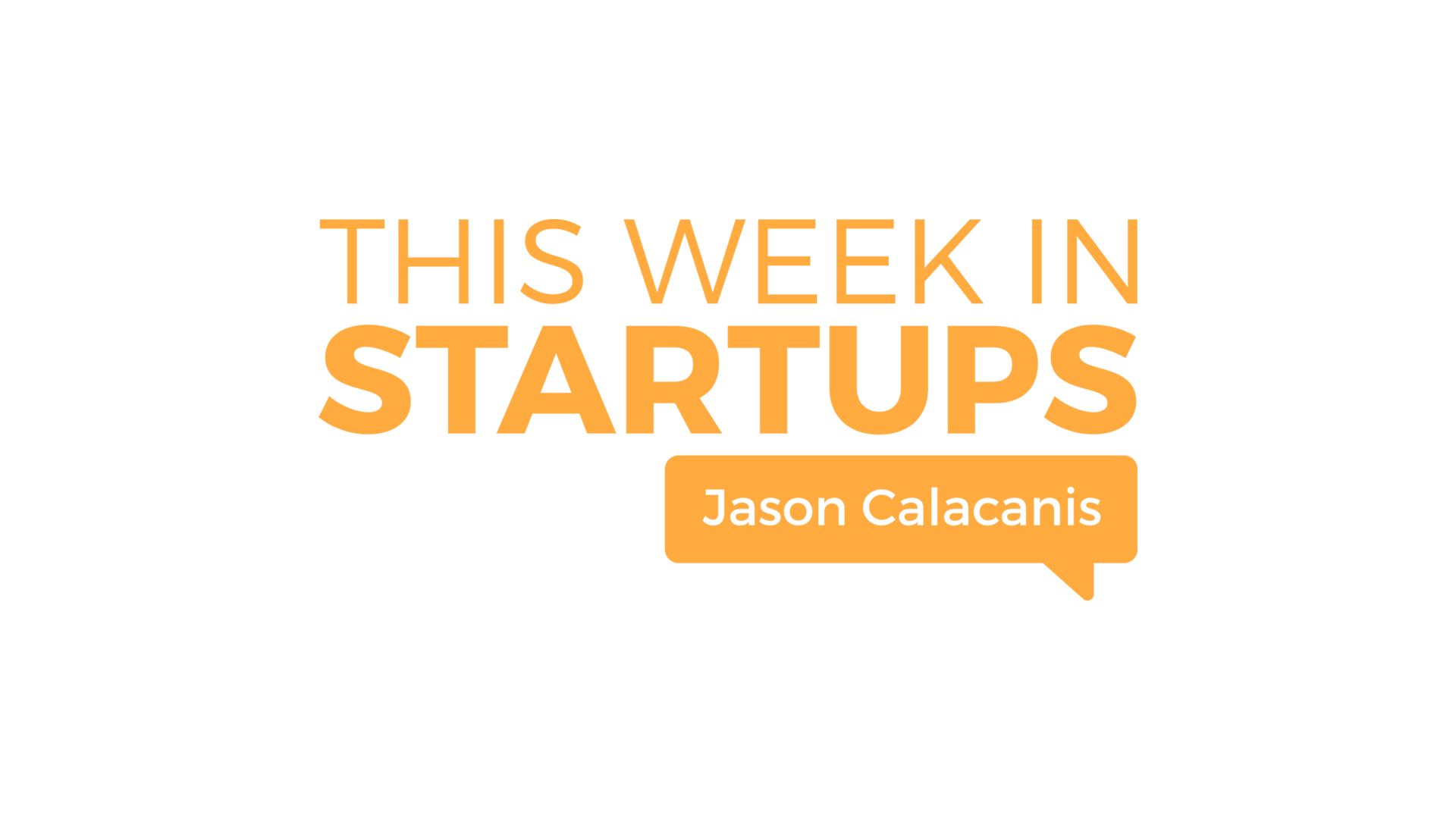 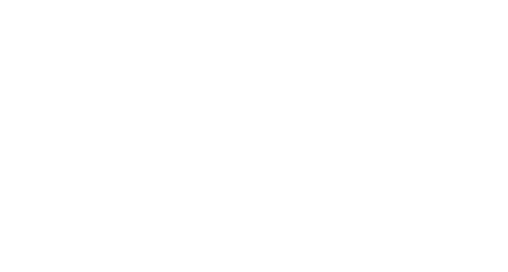 FIRE FAST
Hiring is imperfect. Accept it.
Keep an eye out for early warning signs
4
Next: BUILDING HACKS FOR LONGER RUNWAY
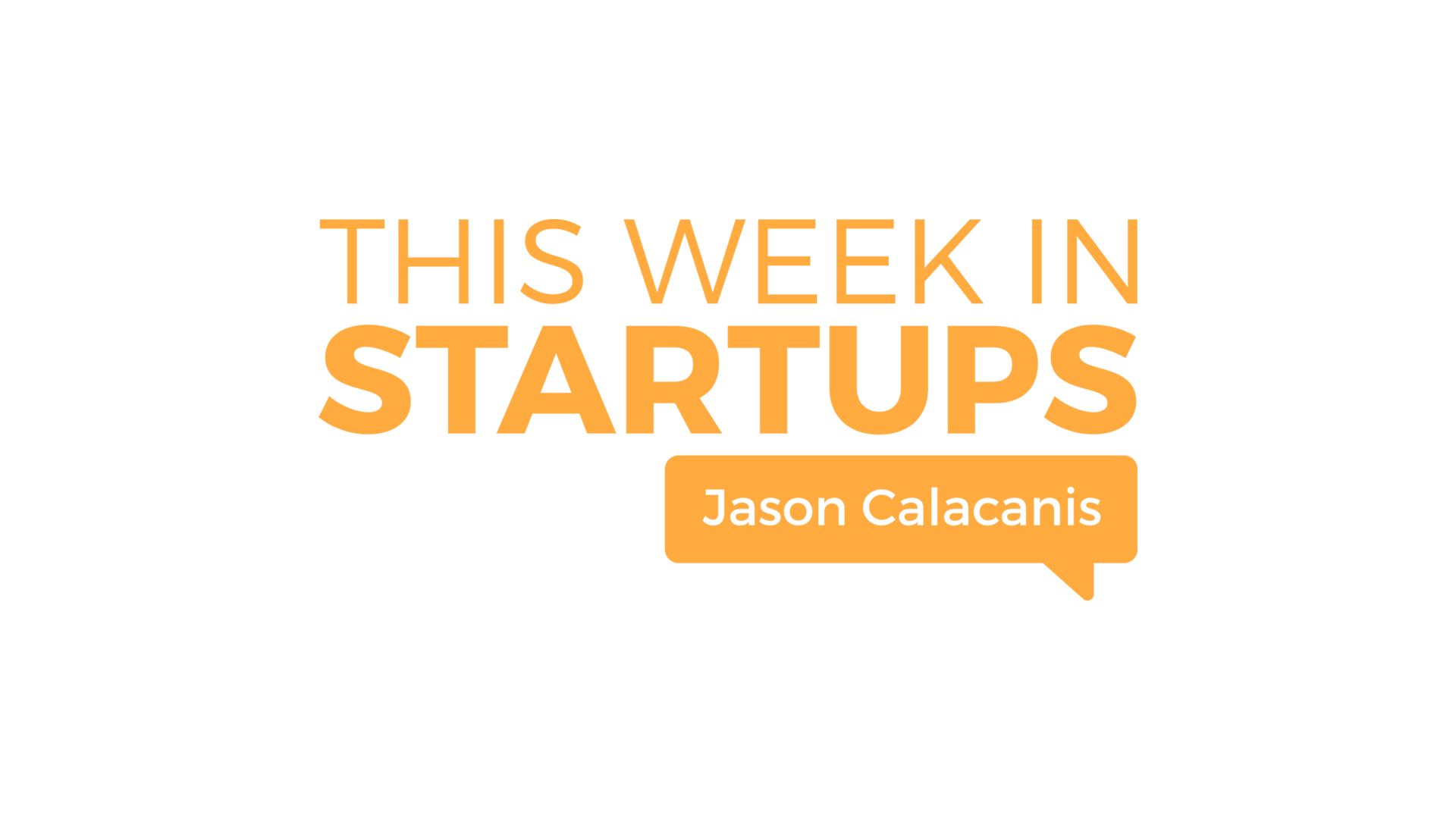 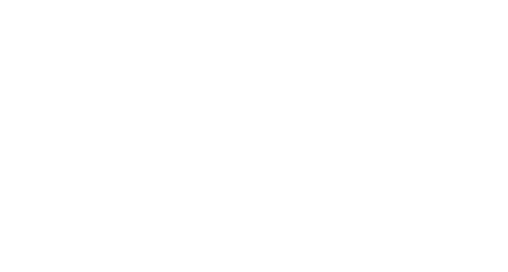 BUILDING HACKS FOR LONGER RUNWAY
Utilize existing technologies
Not everything needs a developer!
5
Next: DECISION HACKS FOR LONGER RUNWAY
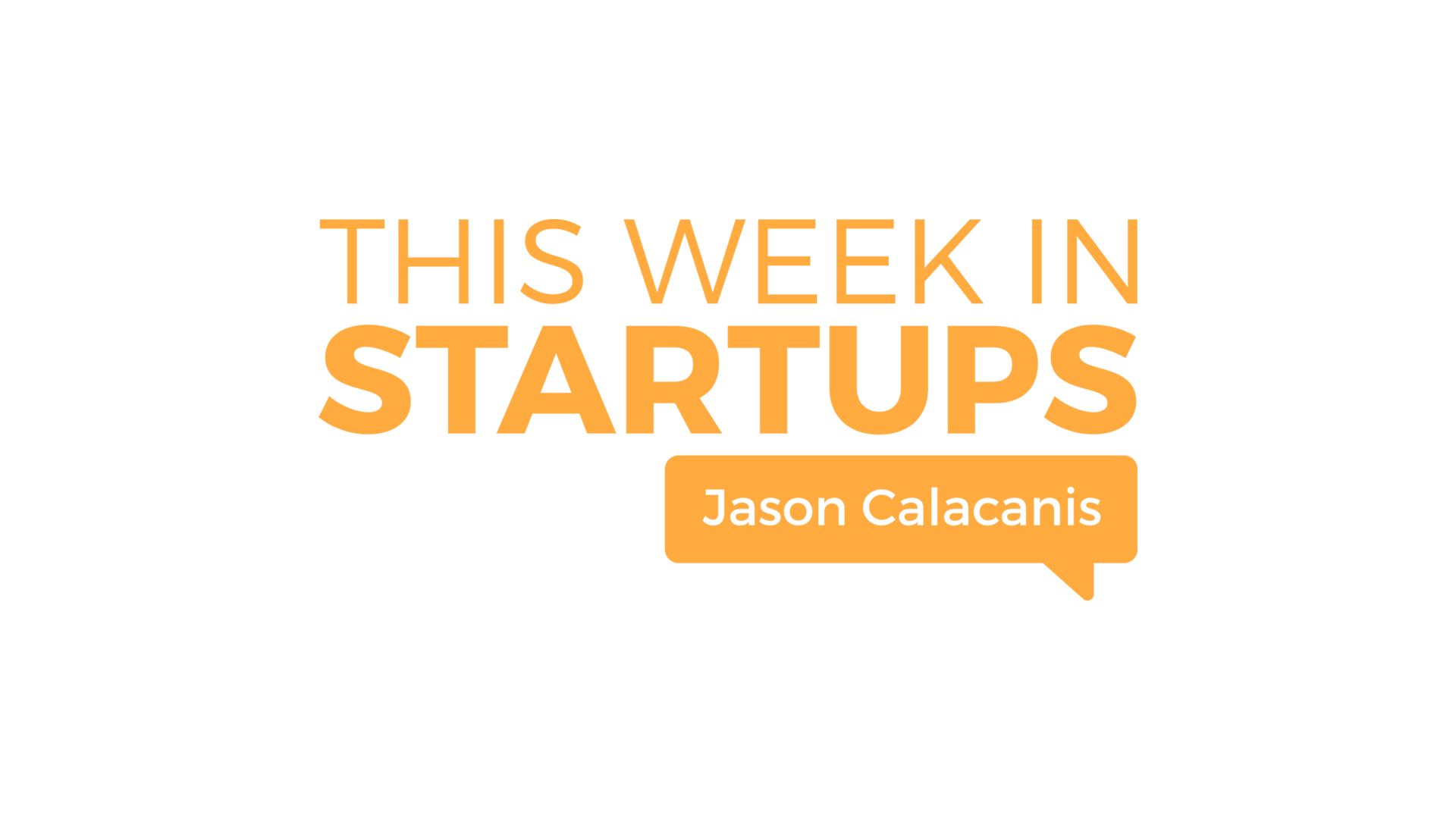 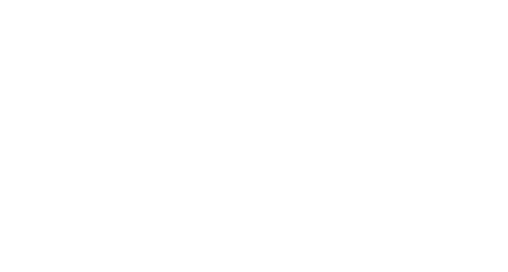 DECISION HACKS FOR LONGER RUNWAY
6
Find the fastest, cheapest way to validate your hypothesis
Avoid the common money pits
Next: WHEN S!$% DOESN’T GO WELL
[Speaker Notes: Is VC or Angel right for you?]
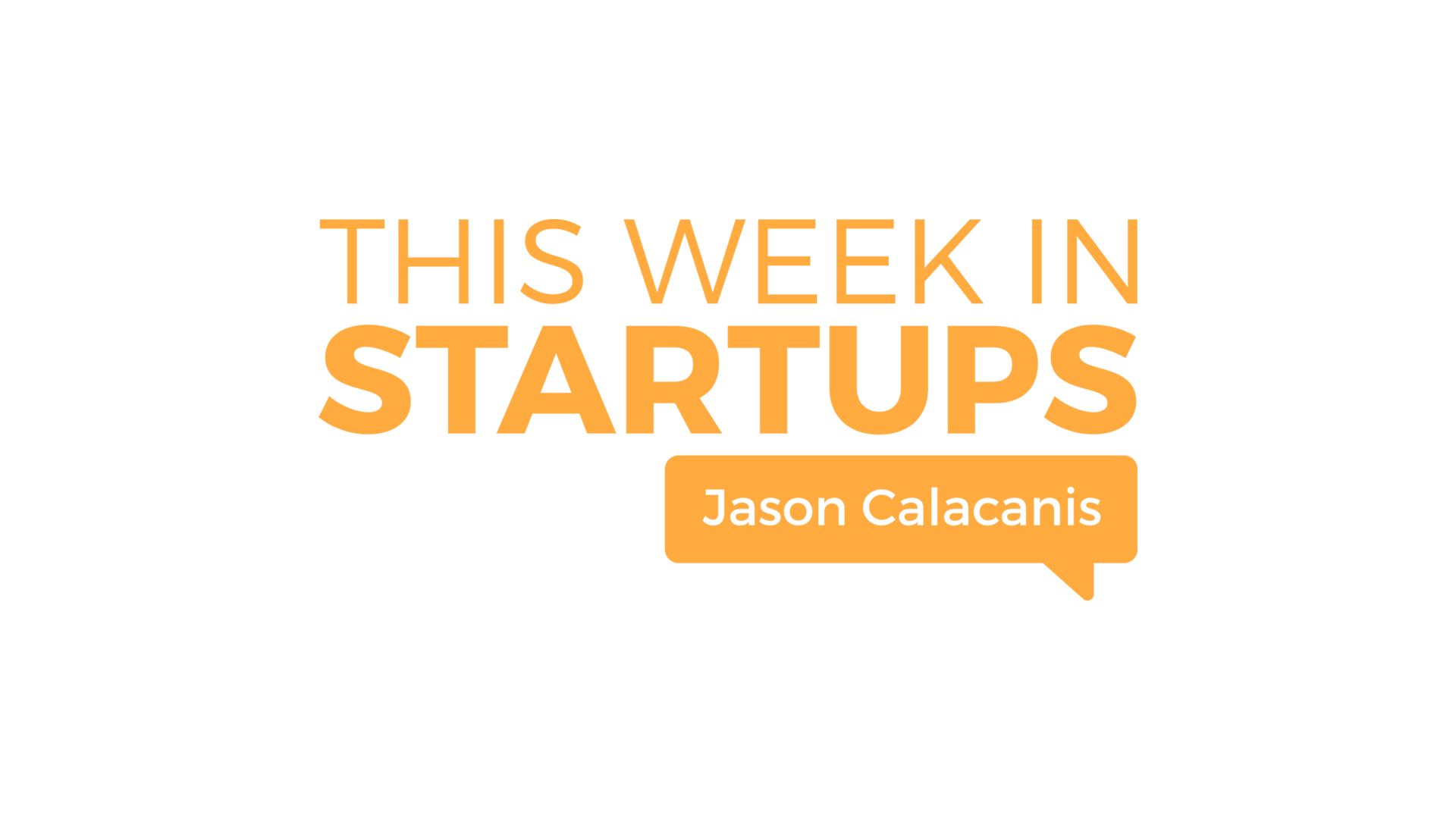 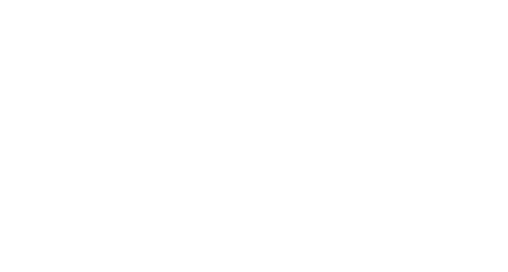 WHEN S!$% DOESN’T GO WELL
Examine every cost with an investor or founder friend
Take care of yourself
7
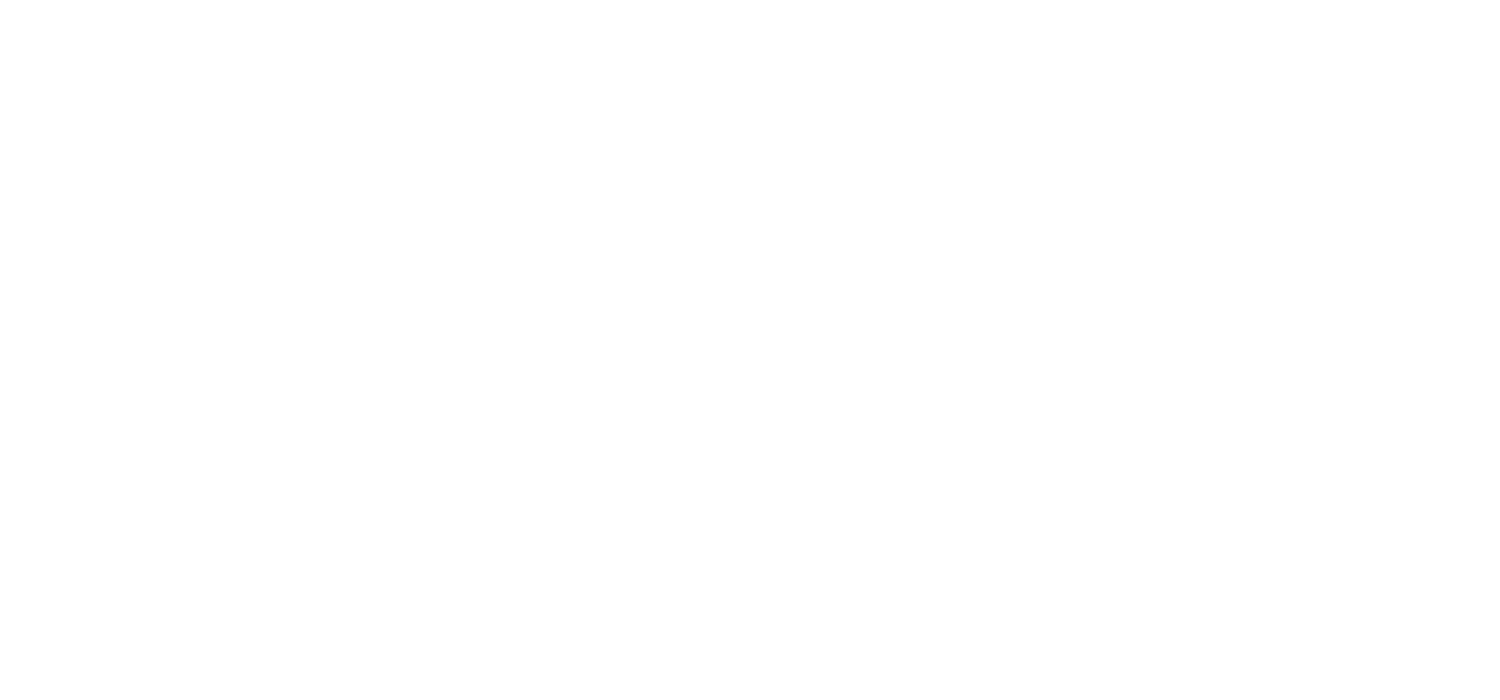 SCALING YOUR STARTUP
E7: Fundraising: Diving into the details
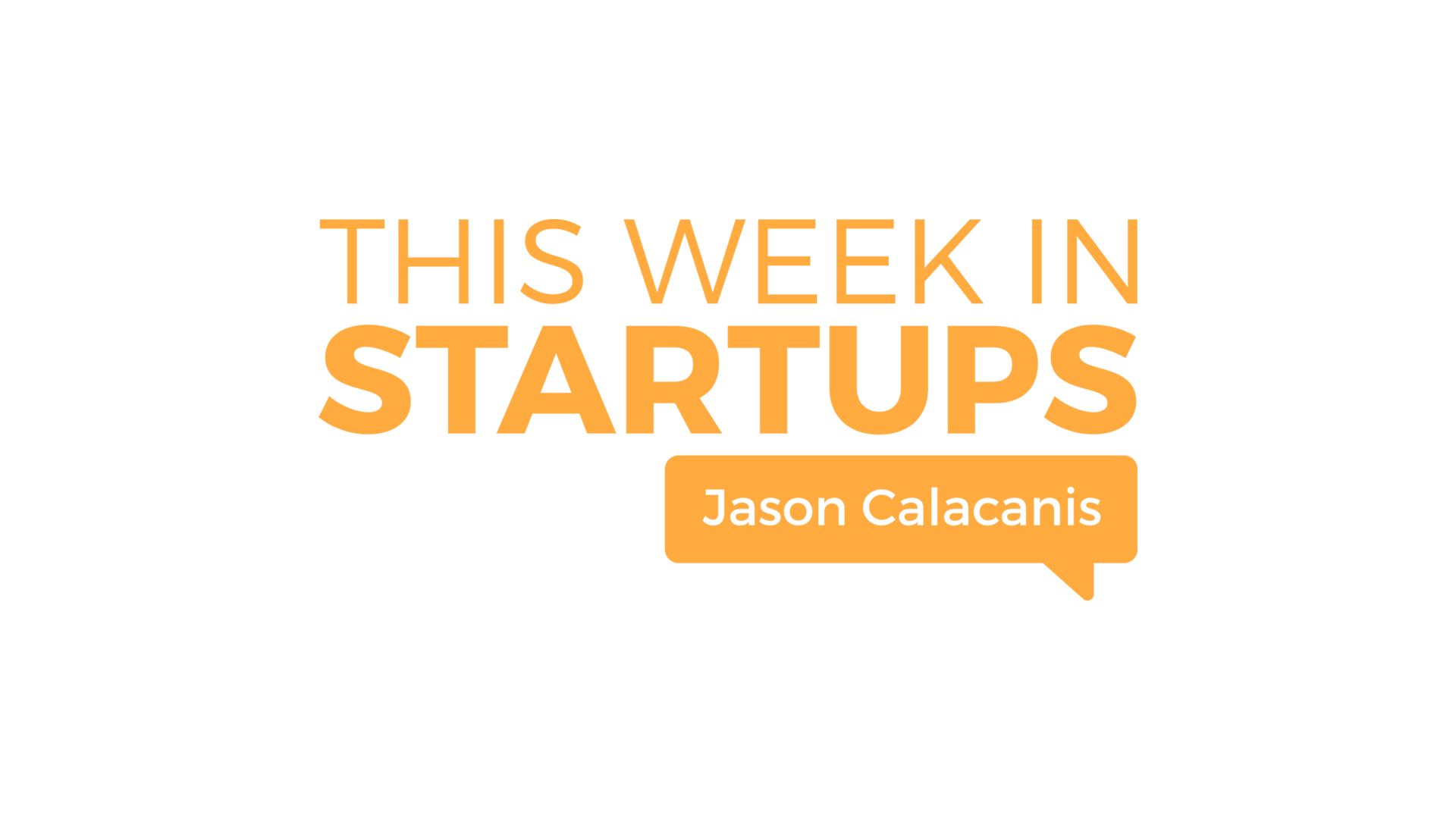 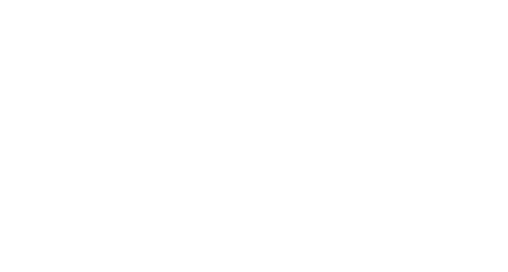 THE FUNDRAISING PROCESS (NUMBERS)
1
Next: Finding Investors
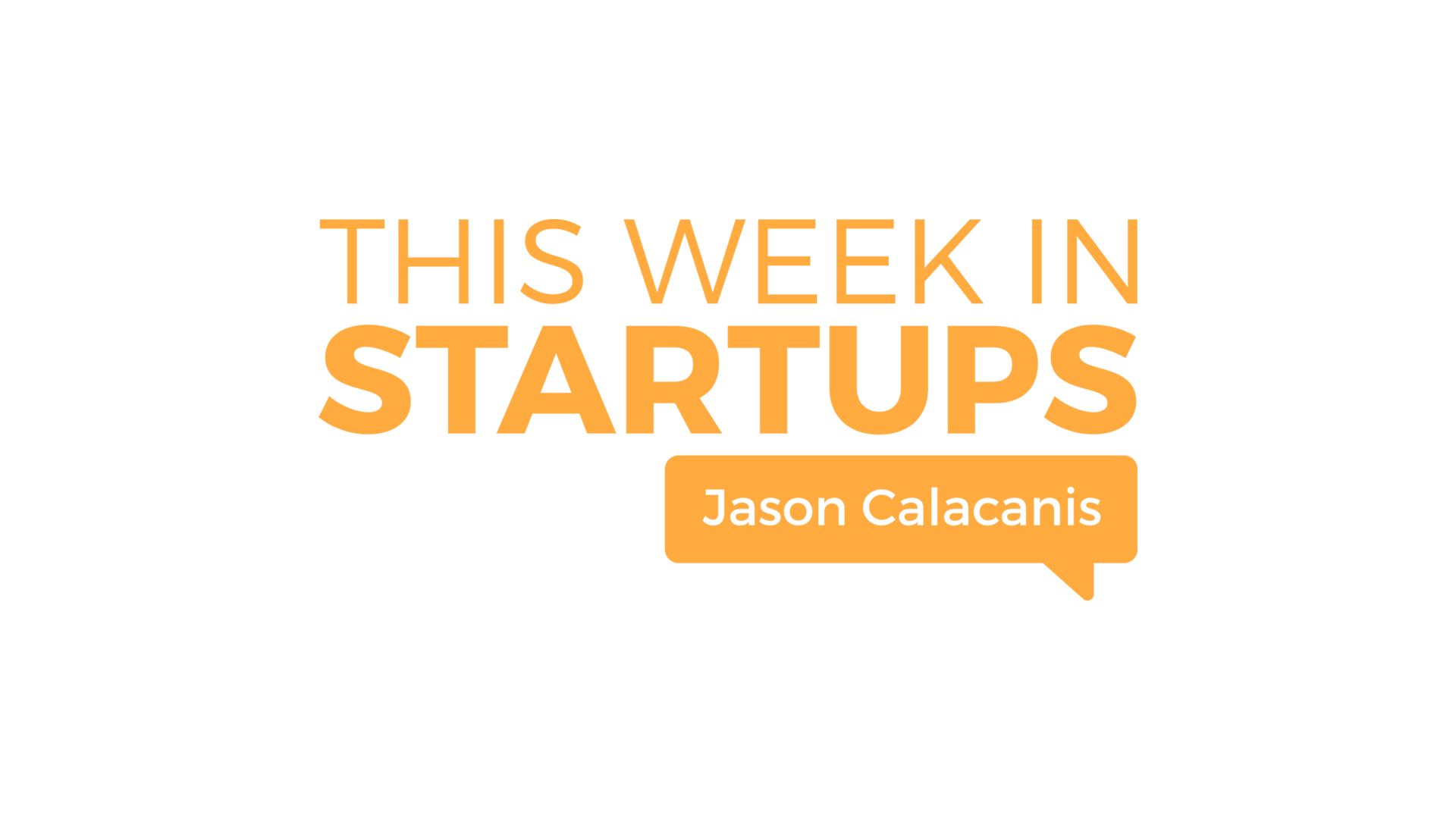 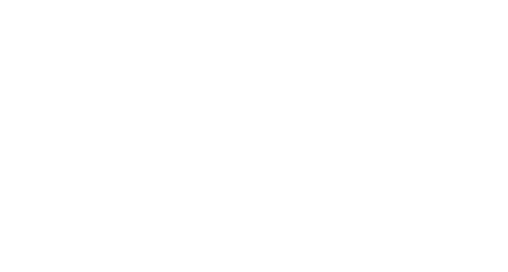 FINDING INVESTORS
Target a lead
Find Investors: AngelList
Find Investors: Signal by NFX, Crunchbase
Investors to avoid
2
Next: The Pitch Deck
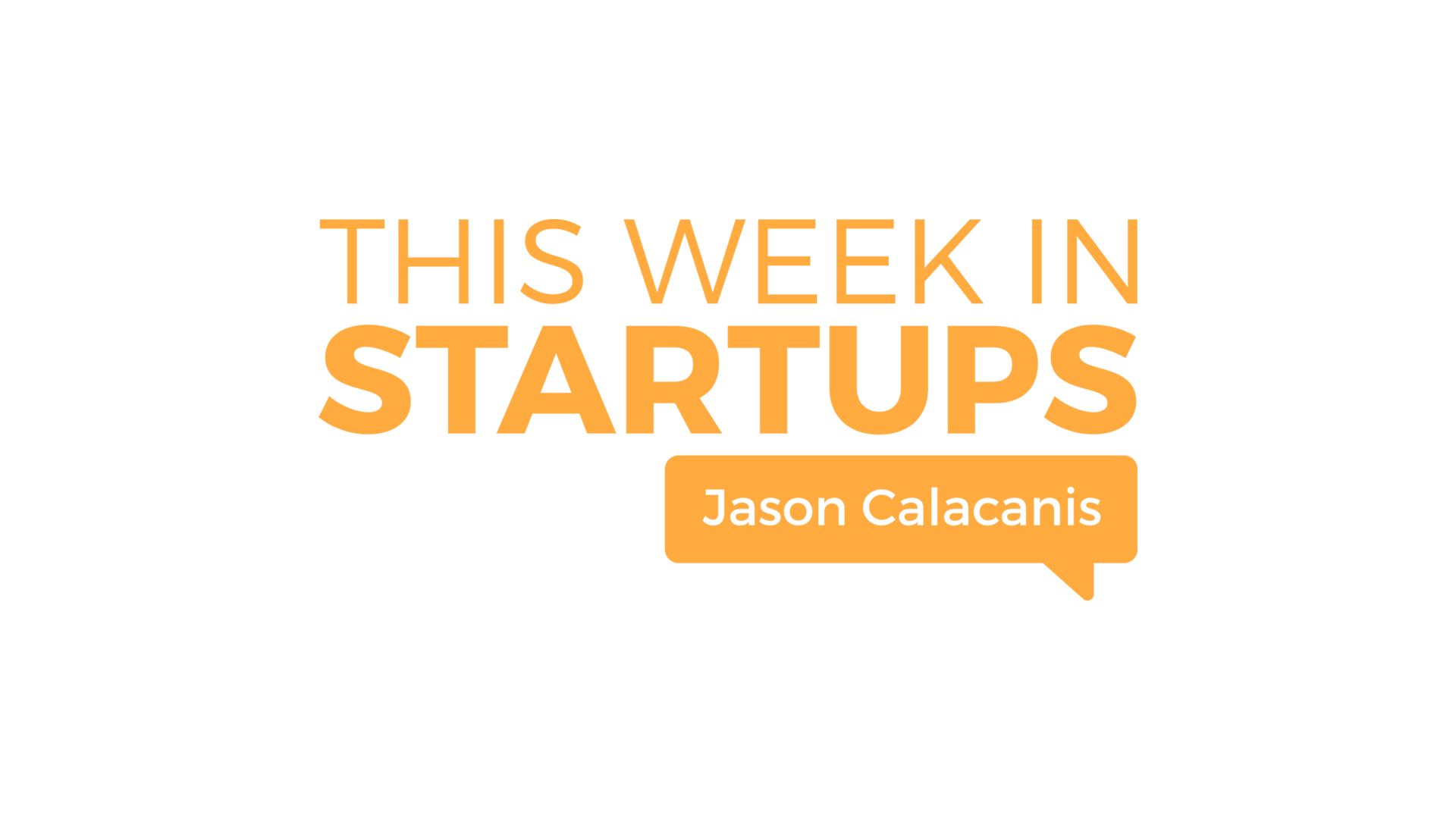 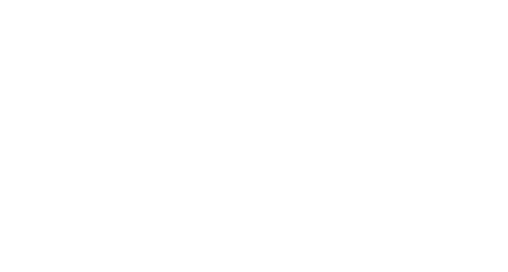 THE PITCH DECK
Send a teaser deck and a link
Tell a story
Pay for excellent design
3
Next: The First Meeting
[Speaker Notes: Is VC or Angel right for you?]
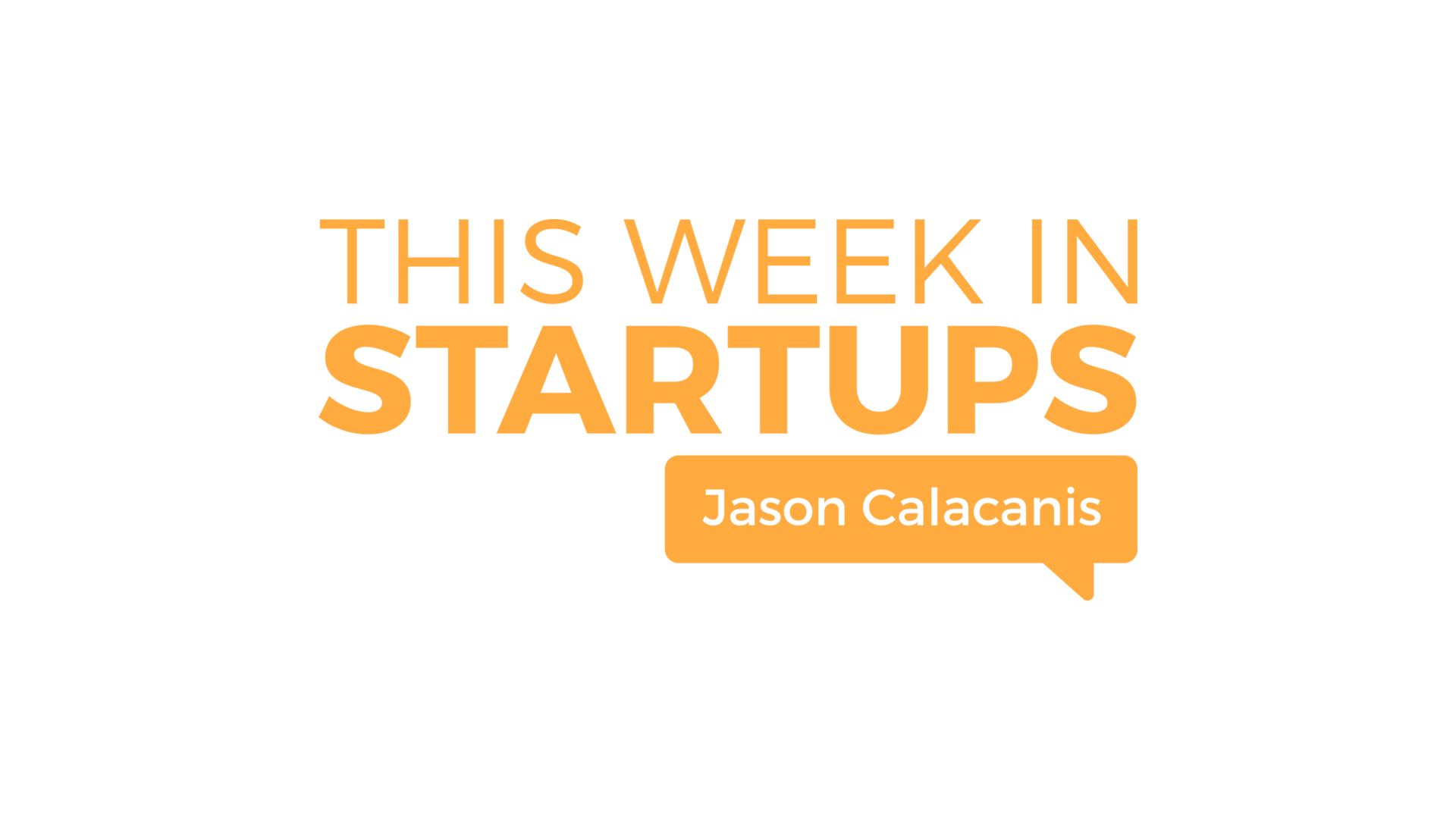 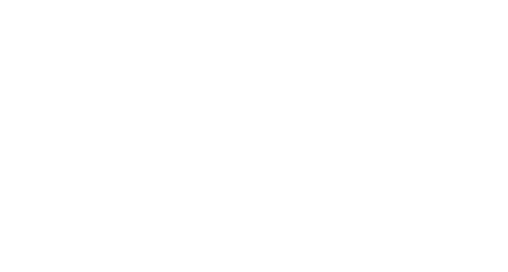 THE FIRST MEETING
You’re in charge
Set the agenda
Prepare questions
Nail down action items
4
Next: After the Meeting
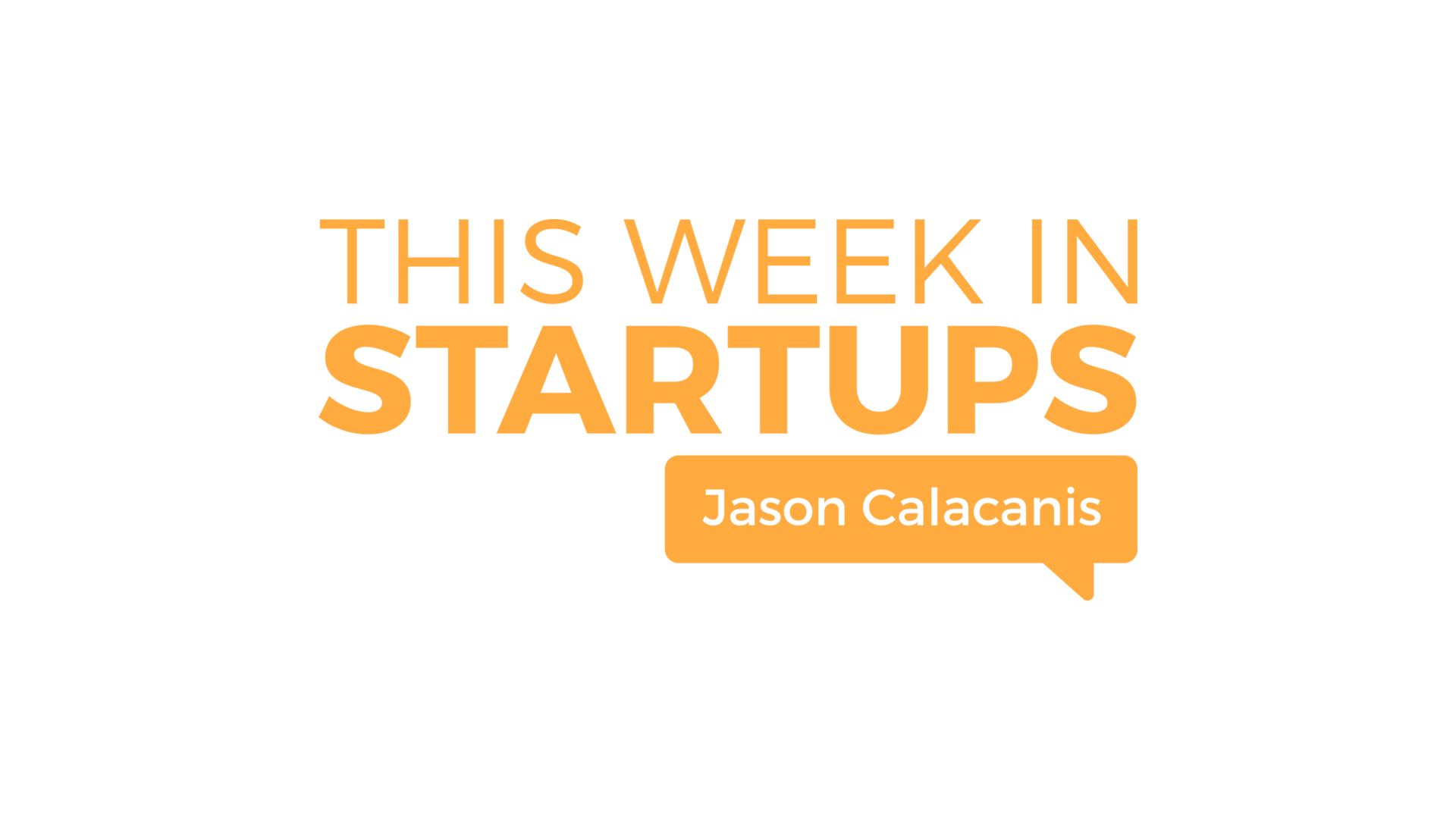 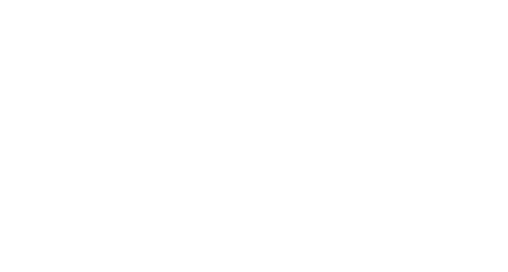 AFTER THE MEETING
Send FAQ
Get past associates
No response does not mean no
Do not request an intro from an investor who passes
5
Next: Negotiating a Term Sheet
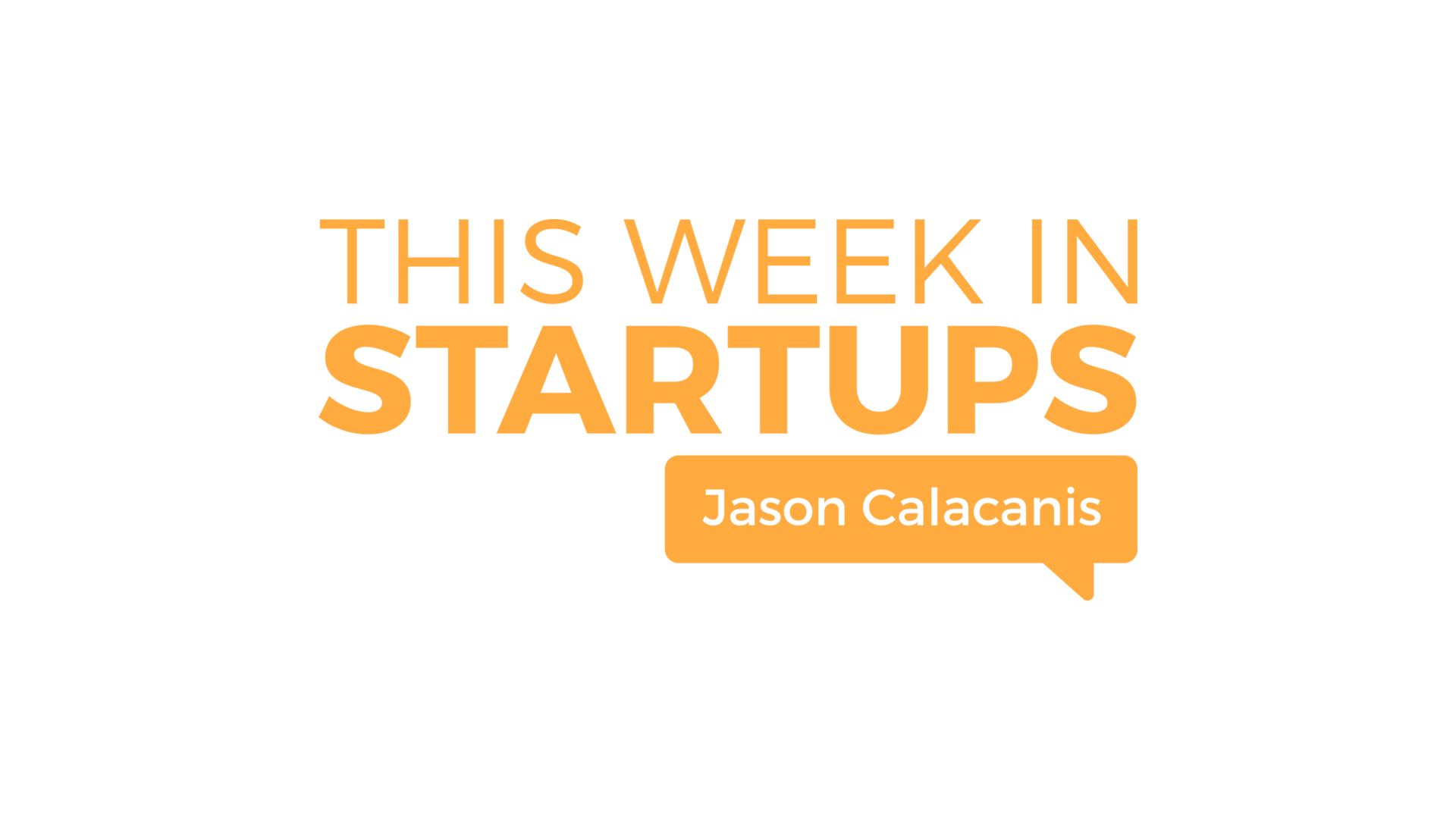 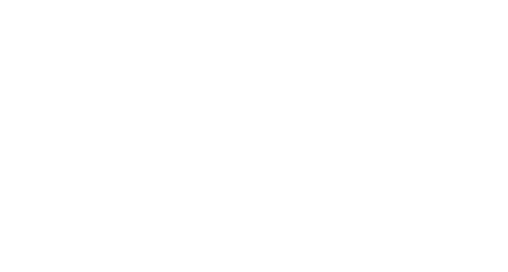 NEGOTIATING A TERM SHEET
Take a holistic approach
Five most common termsPre-money valuation, Liquidation preference, Board, Employee option pool, and Pro rata.
Send to advisors and legal counsel
Shop your term sheet (before signing)
6
Next: Due Diligence
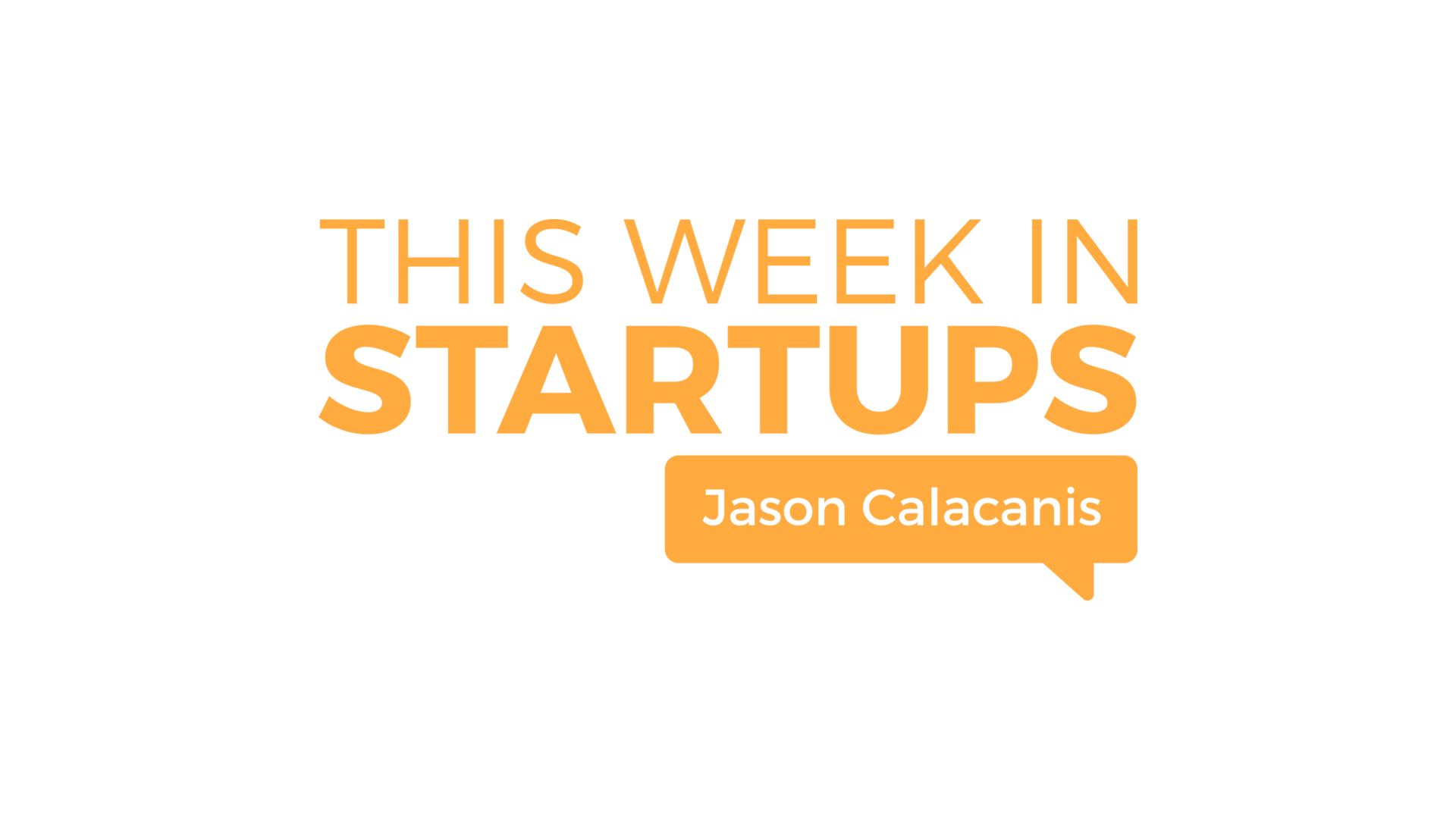 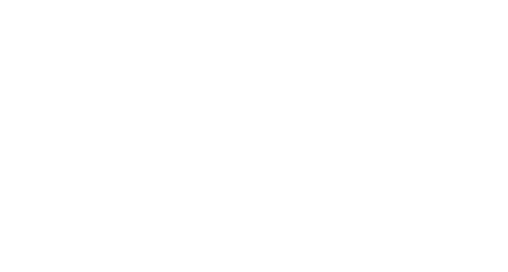 DUE DILIGENCE
7
Expected timeline: Minimum 3 weeks
Create a data room
Customer references
Common red flags
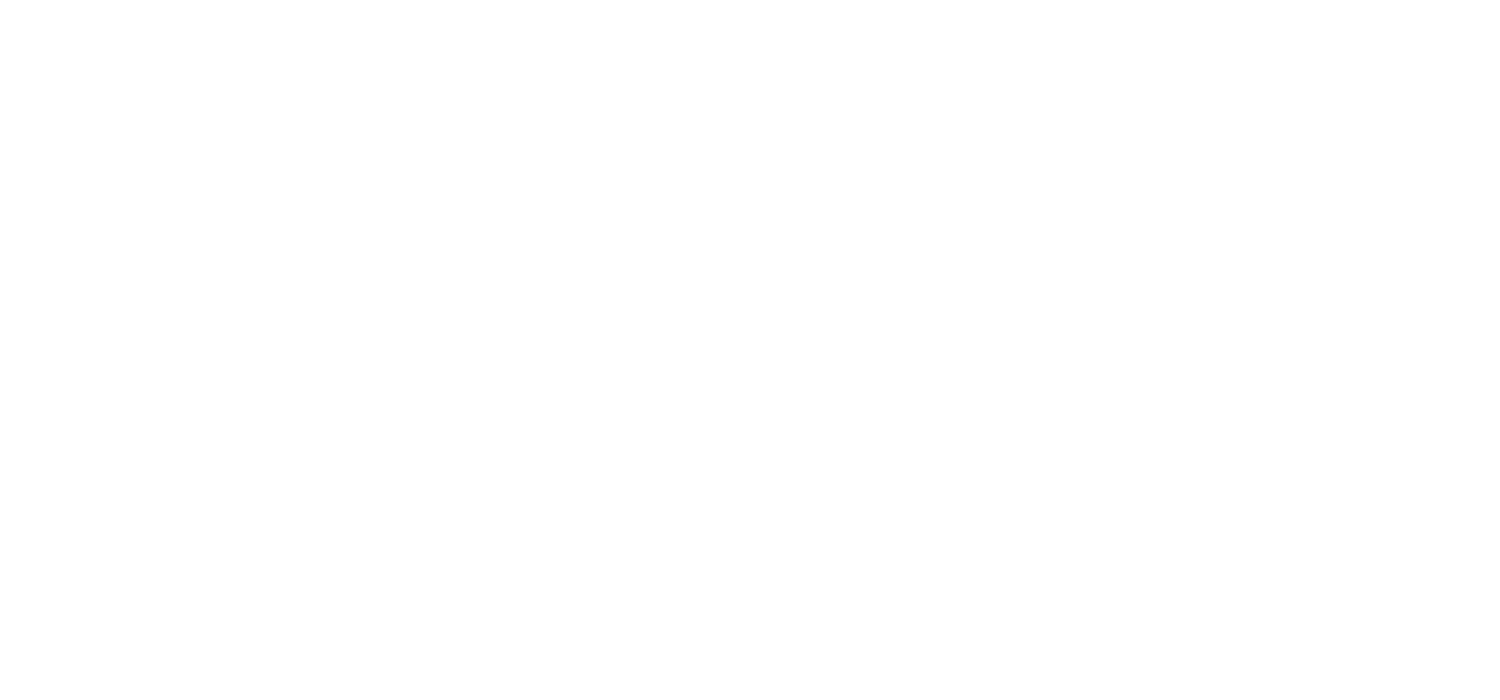 SCALING YOUR STARTUP
E8: Marketing
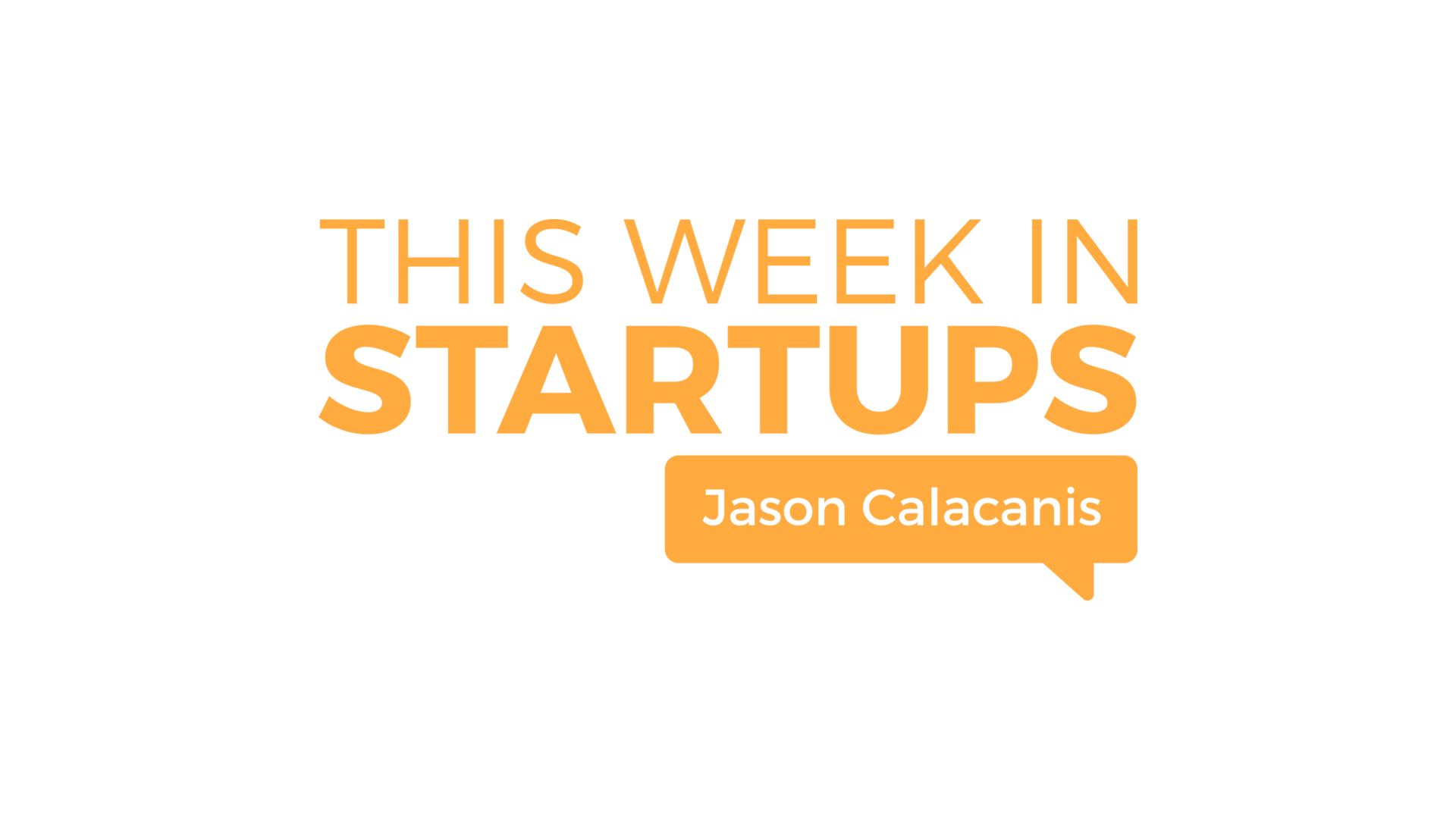 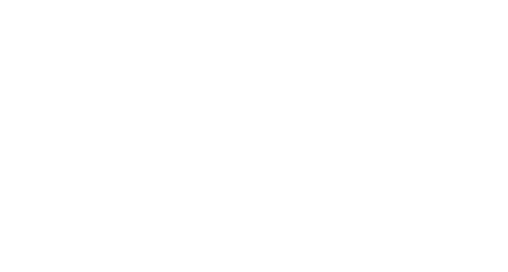 METRICS
What is your startup’s North Star?
How can marketing affect that metric? 
Be creative, but use data
1
Next: Audience
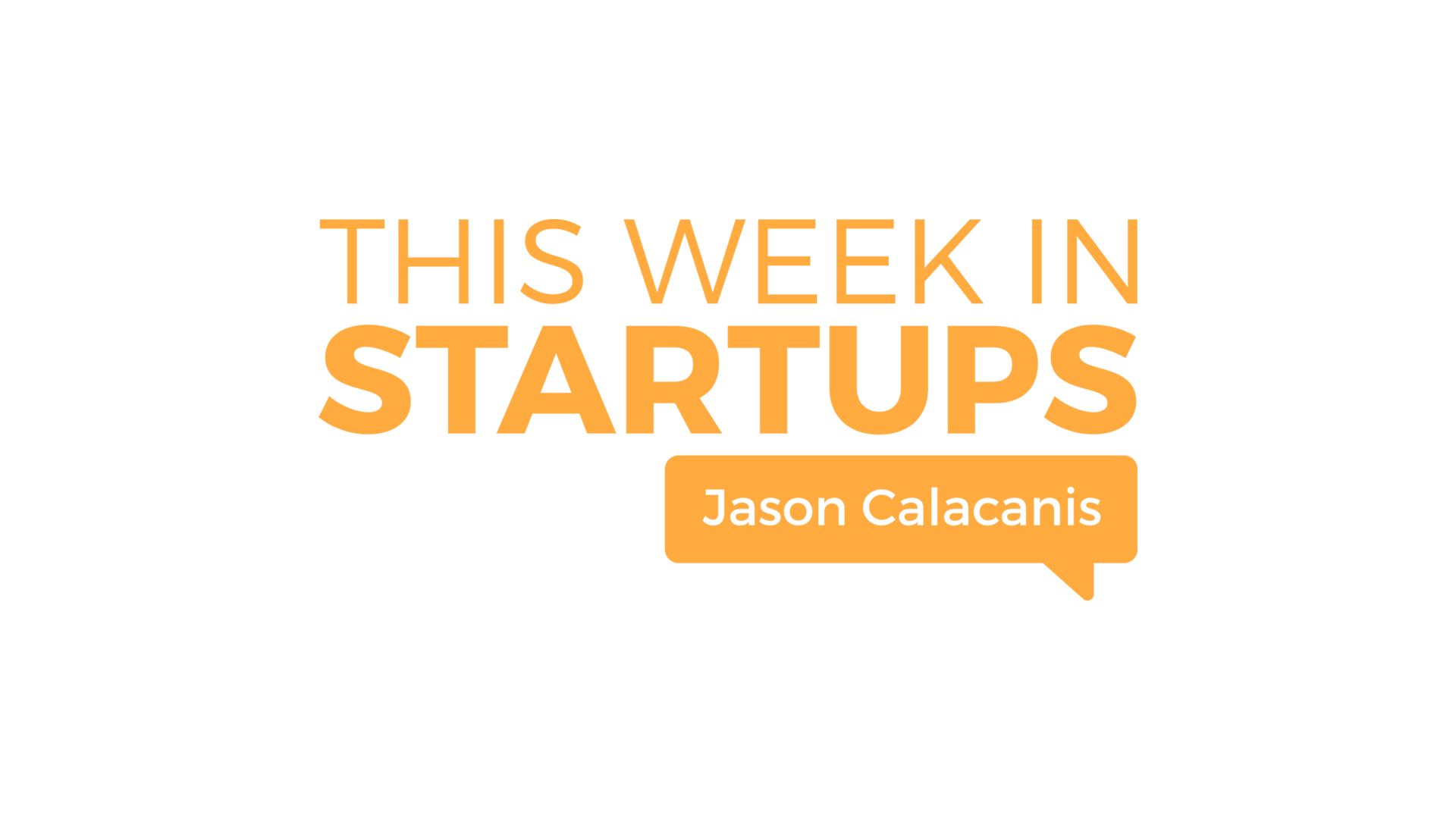 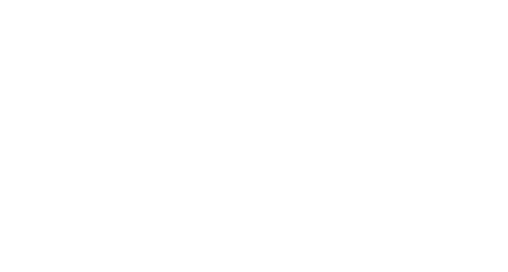 AUDIENCE
Utilize surveys
Don’t focus on features. Focus on problem.
Start email list on day 1
Be intentional about your branding
2
Next: Channels
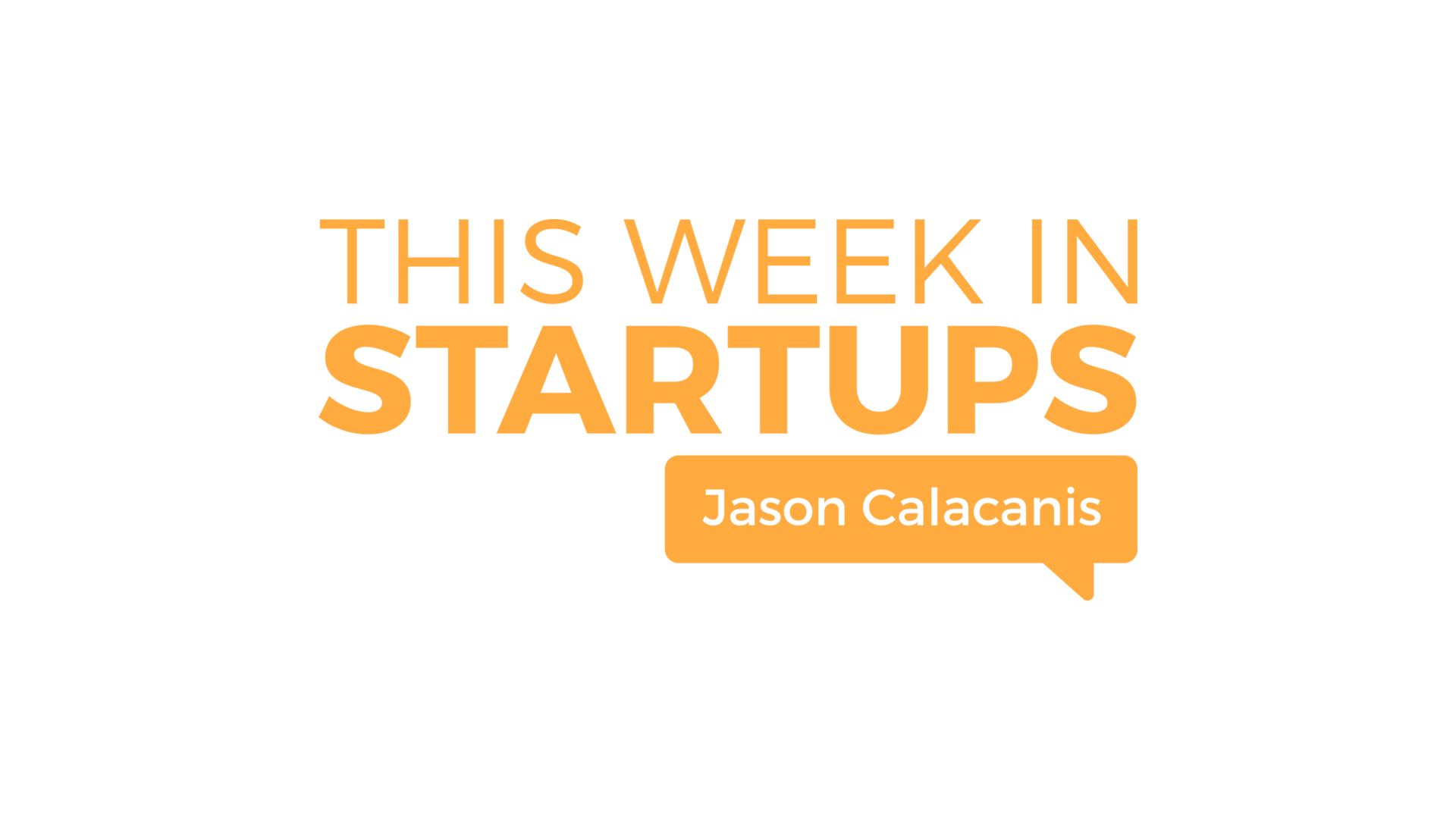 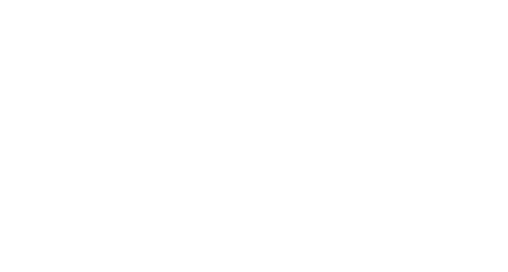 CHANNELS
Online, digital	Website, social, email, SEO/SEM, PPC
Word of mouth
Guerilla marketing, IRL
3
Next: Content
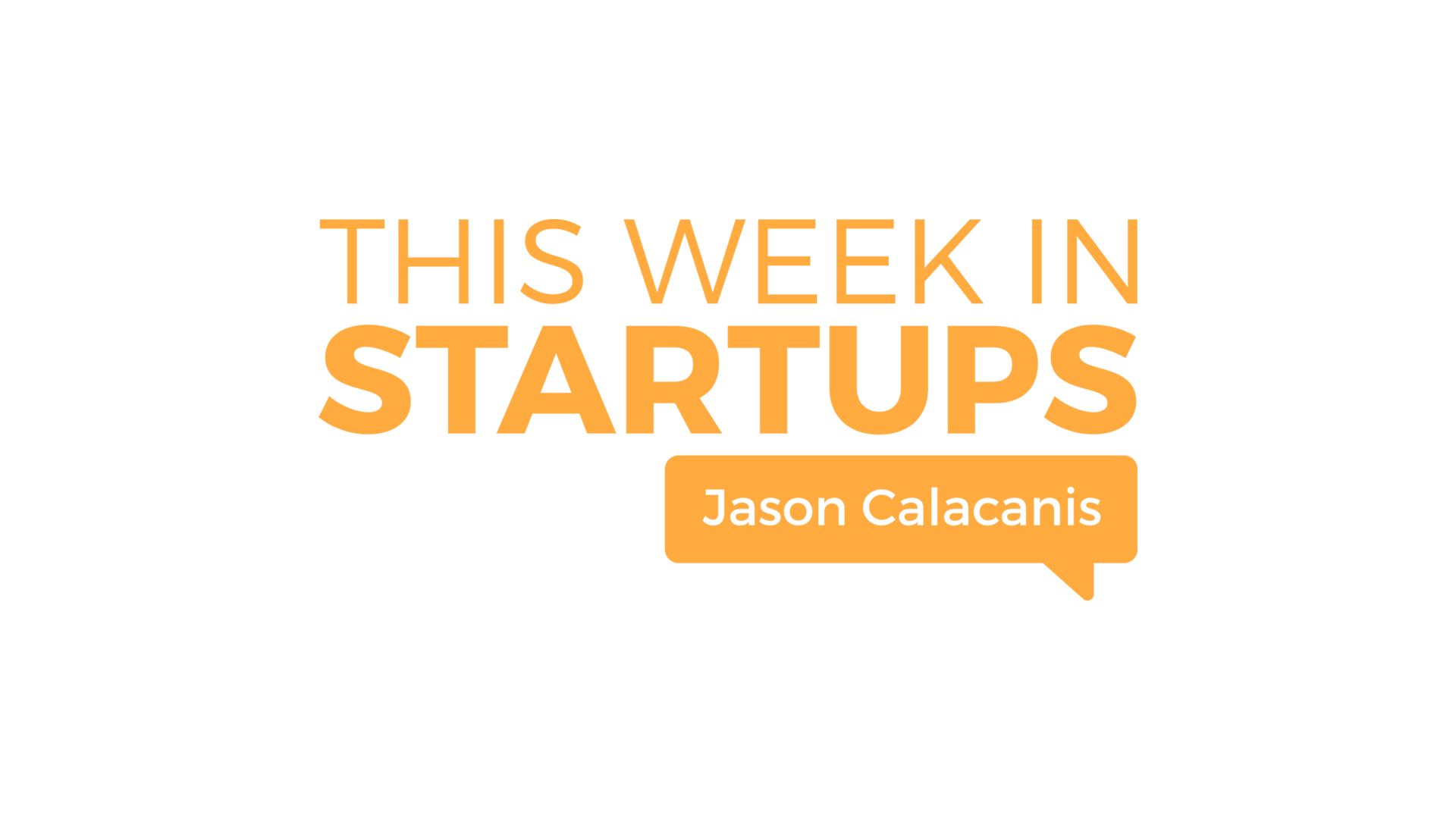 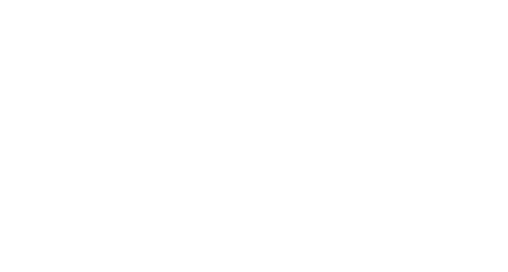 CONTENT
4
Blogs	
Video
Social media
Podcasts
Next: Retargeting
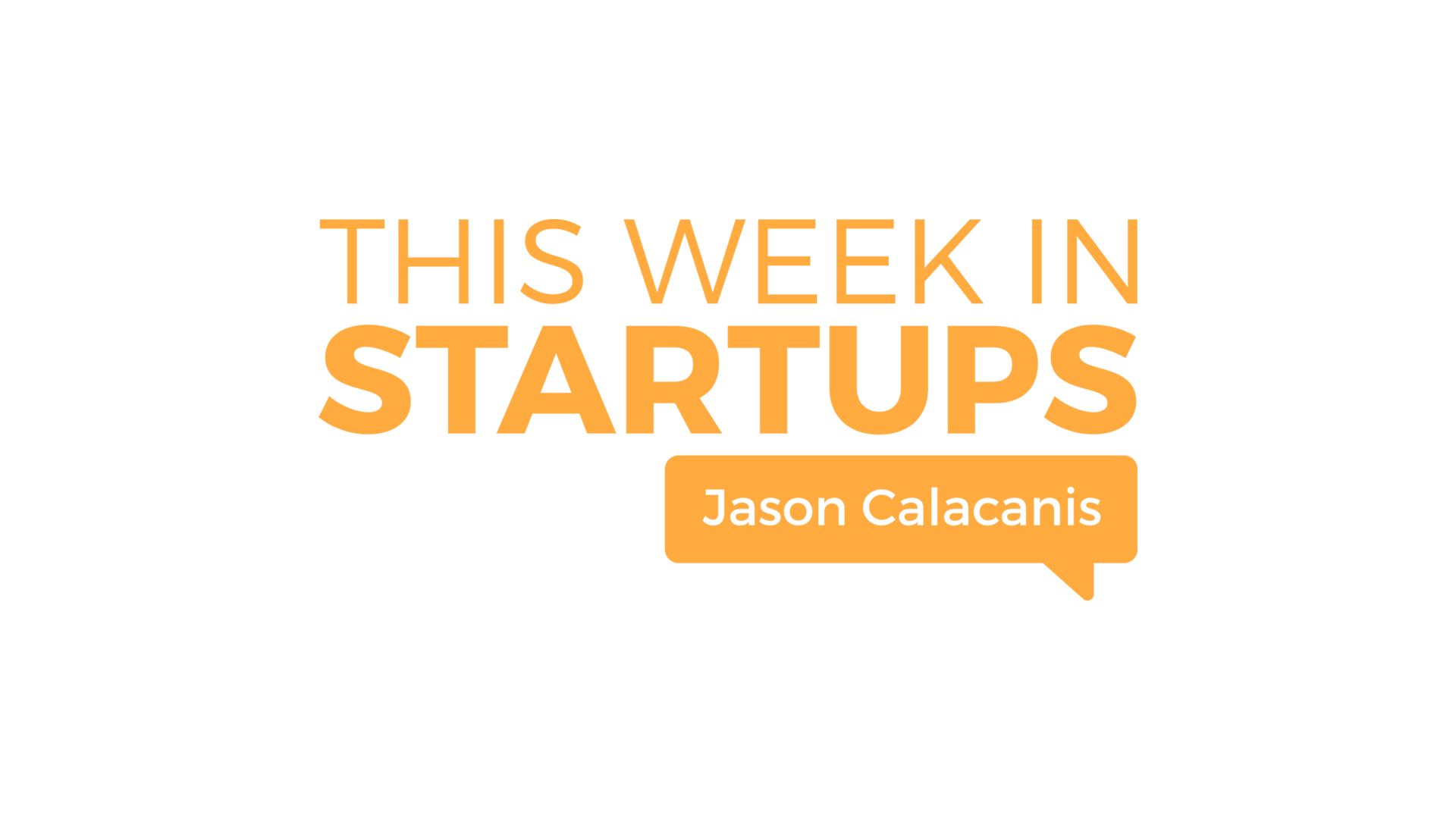 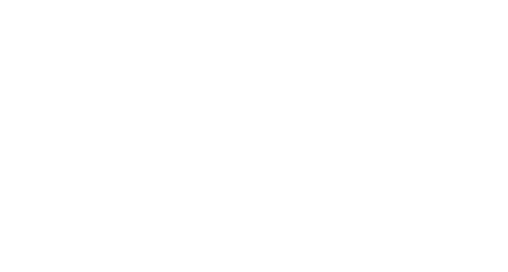 RETARGETING
5
Pixel tag your websites
Setup at least 7 touch points for prospects
Personalize your ads
Get clever
Next: Conversion
[Speaker Notes: Is VC or Angel right for you?]
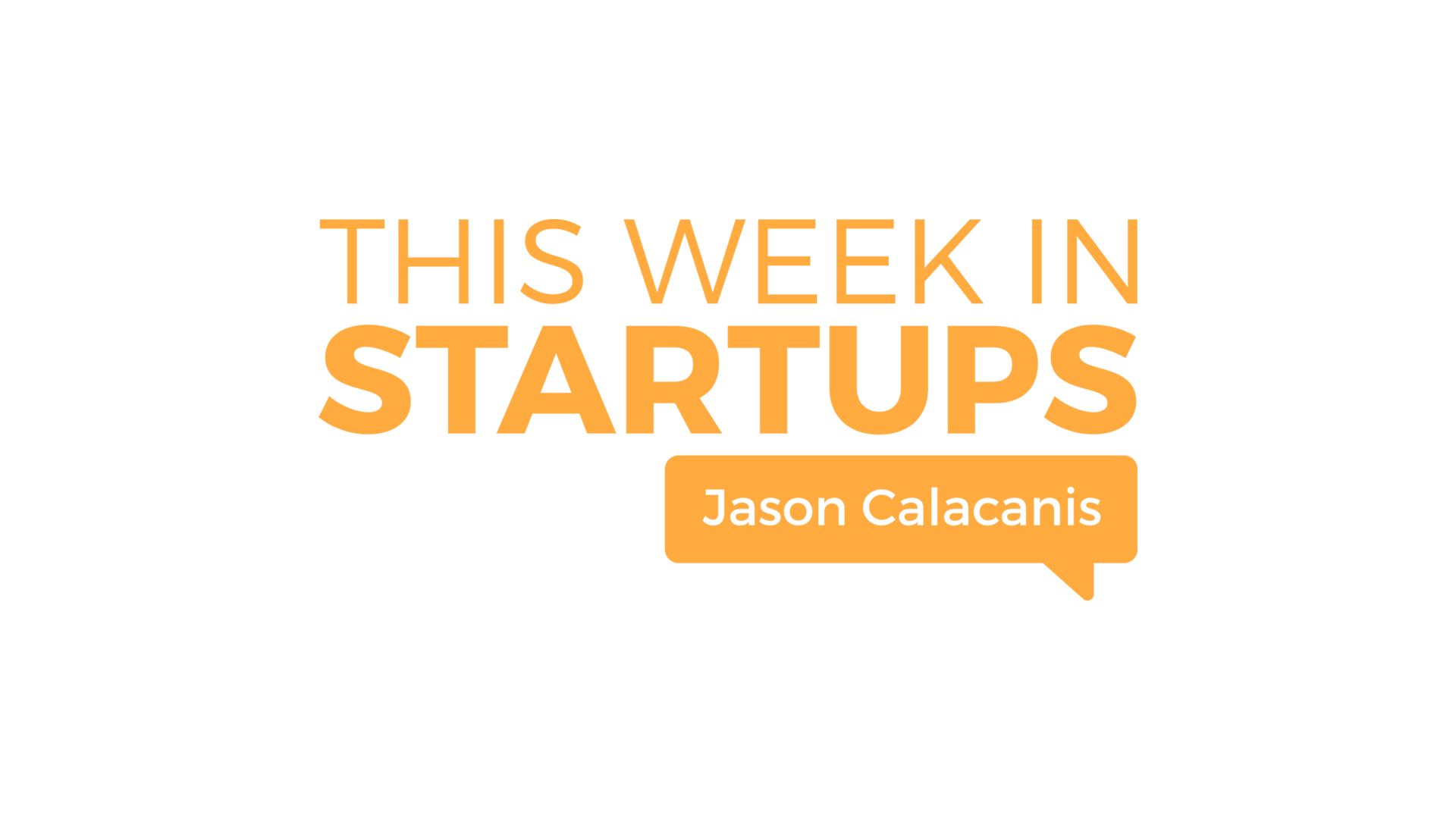 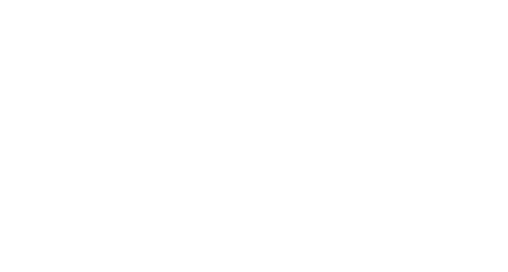 CONVERSION
6
Double down on what’s working
Try “tripwires”
Don’t spend $ on marketing before PMF
Track everything
Next: Marketing Tools
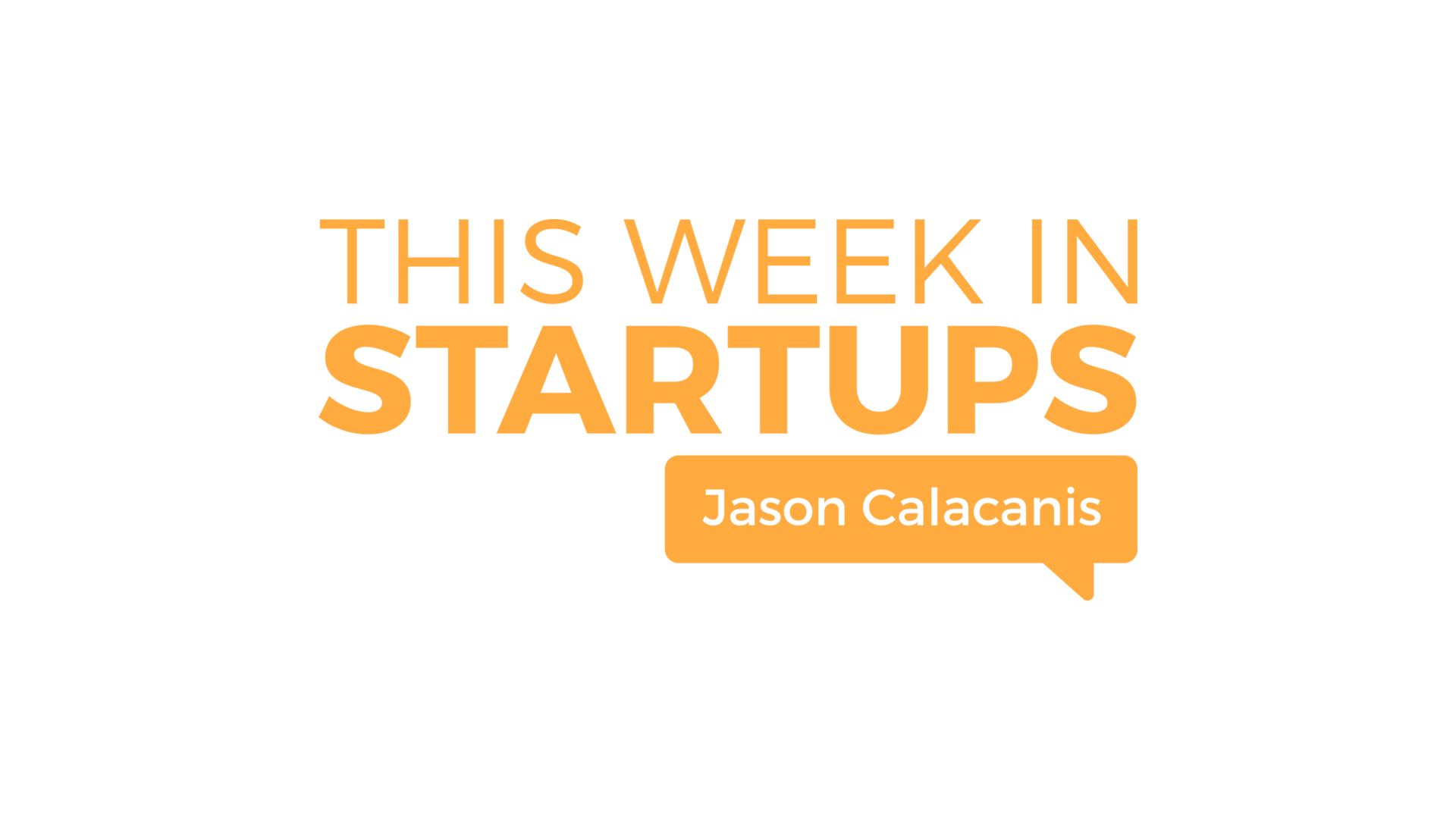 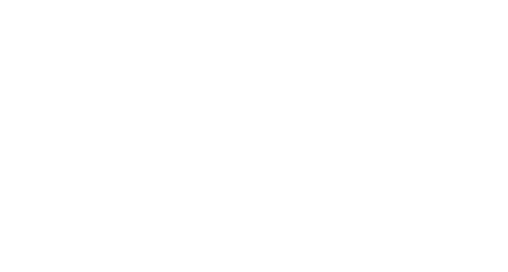 MARKETING TOOLS
Software
Have a marketing stack
Track what moves the needle, dump the rest
7
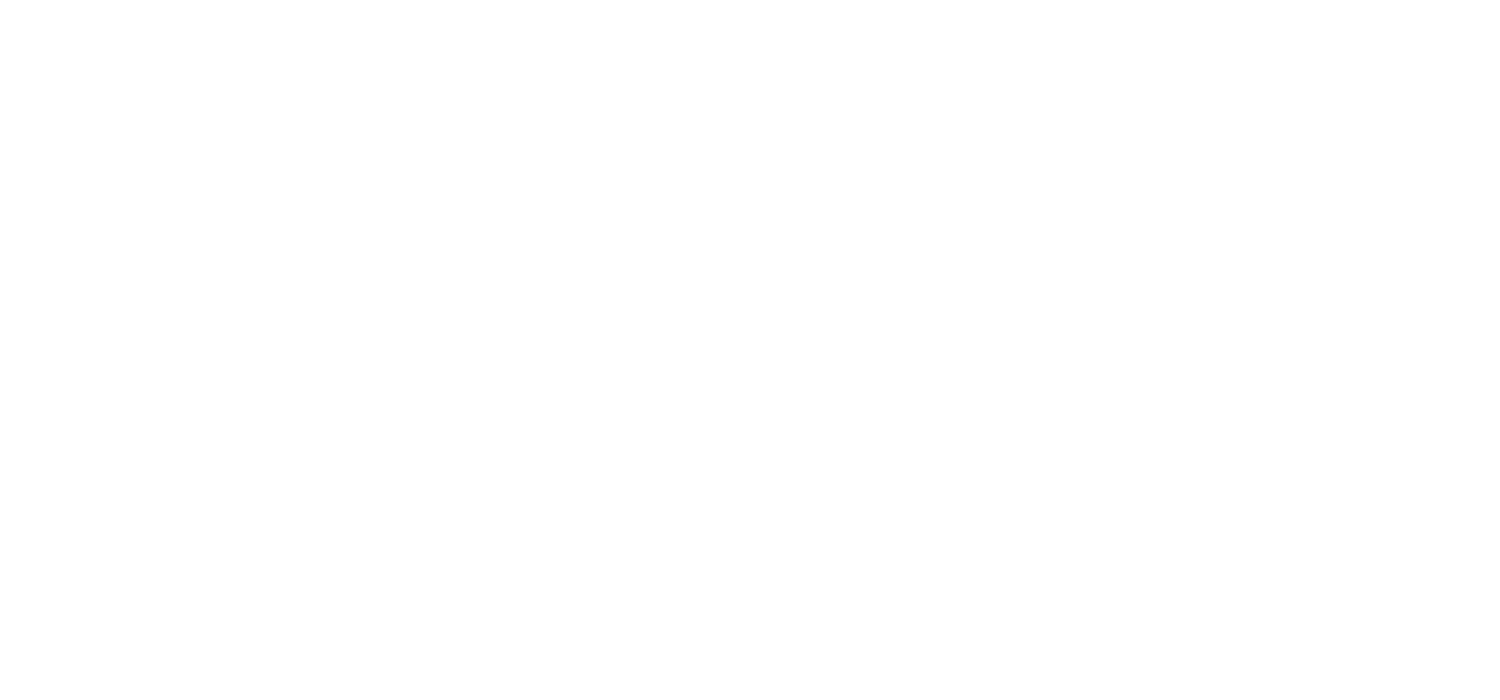 SCALING YOUR STARTUP
E9: Delighting Your Customers
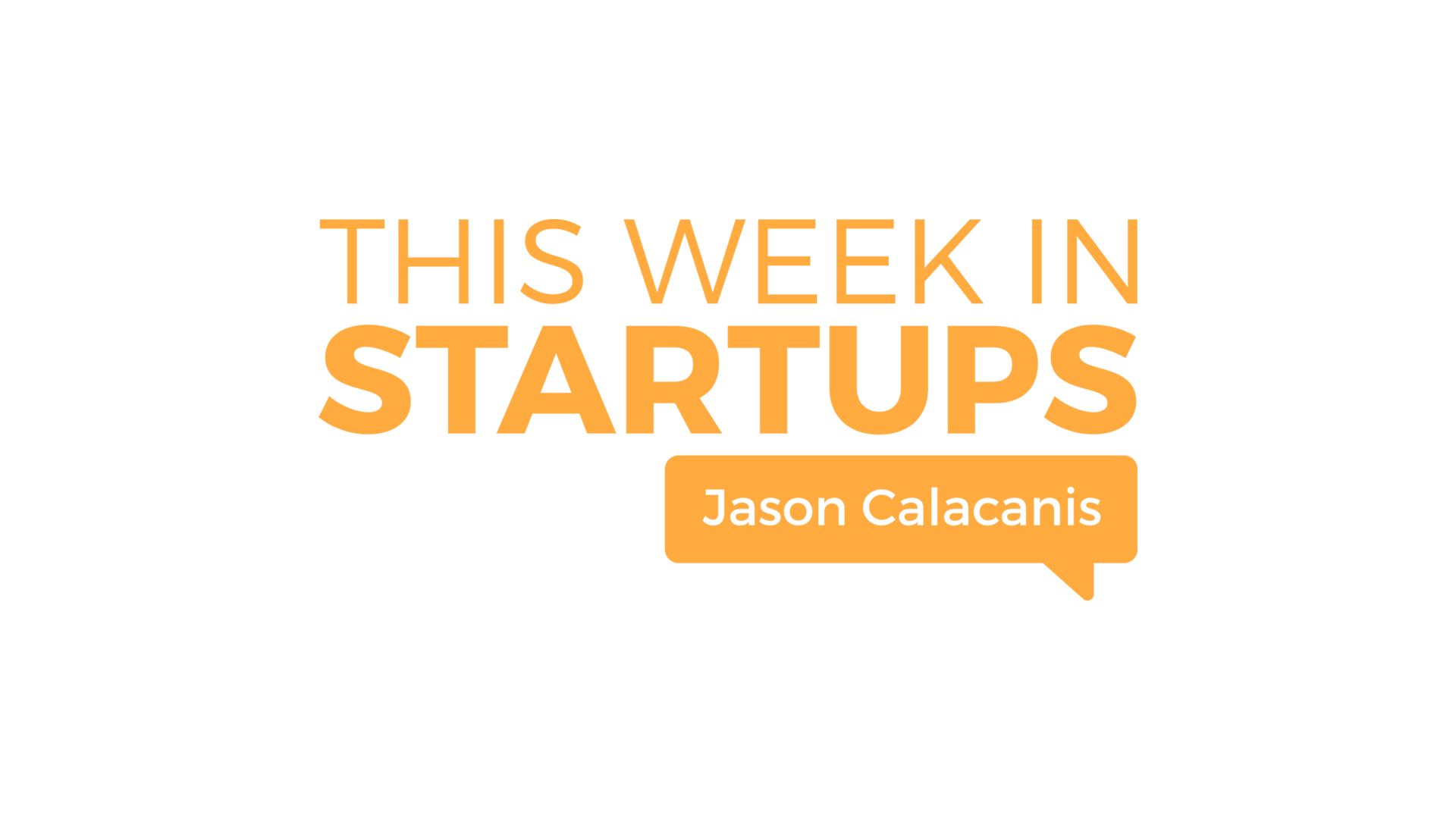 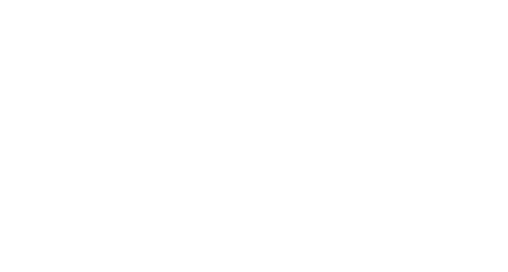 TALK TO CUSTOMERS
When in doubt, talk to your customers
Answering support emails and reading survey responses isn’t enough
Make it easy to talk with customers, automate it.
1
Next: Track net promoter score (NPS)
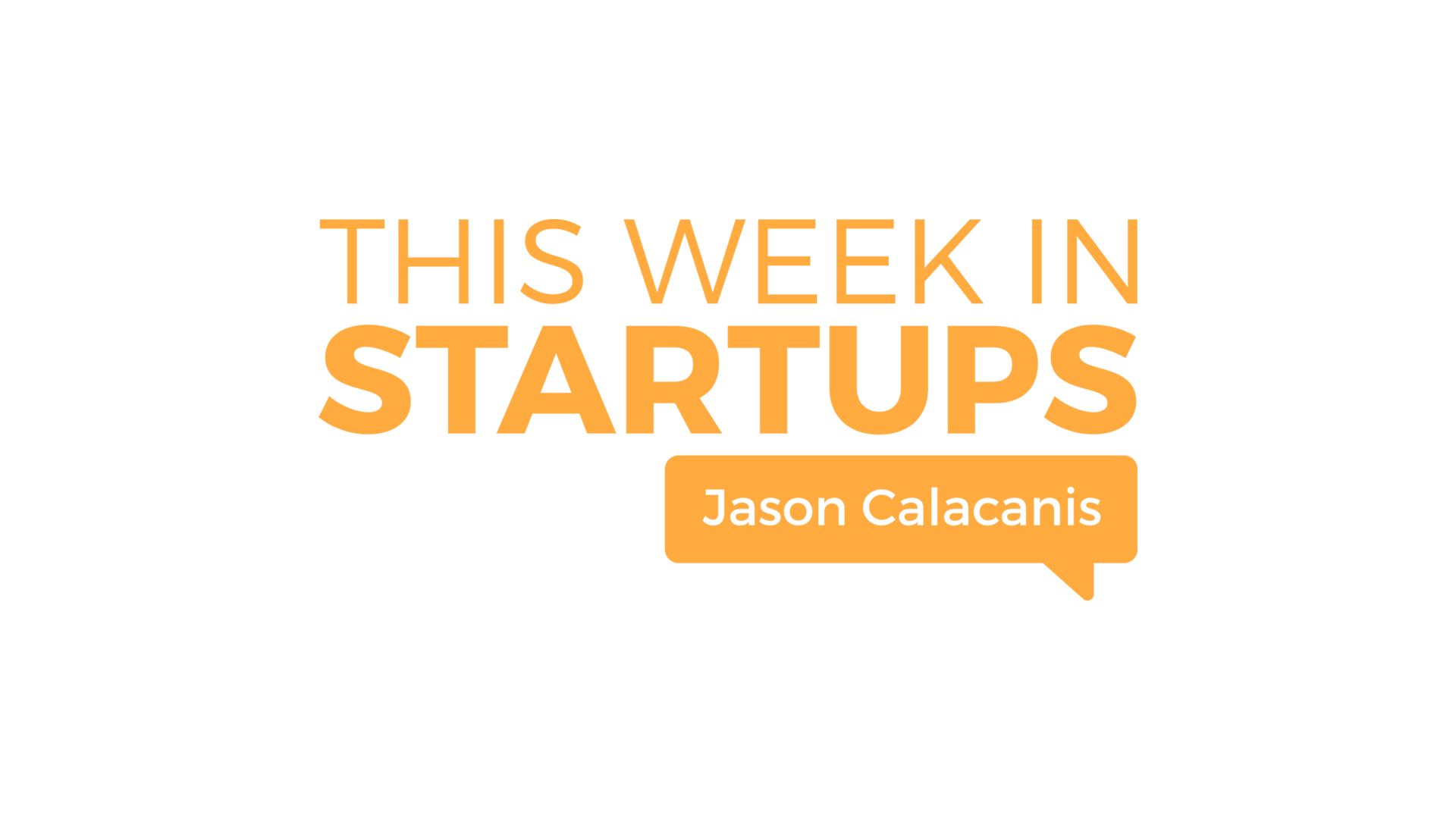 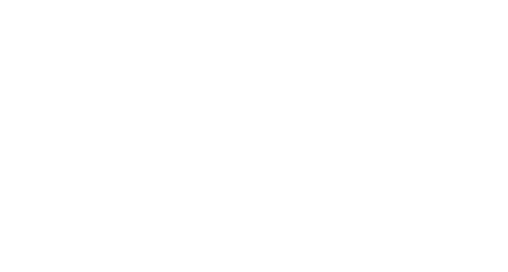 TRACK NET PROMOTER SCORE (NPS)
What is NPS & why is it important?
Tracking NPS: what, how, when
What do you do with NPS data & feedback?
2
Next: Track product/market fit
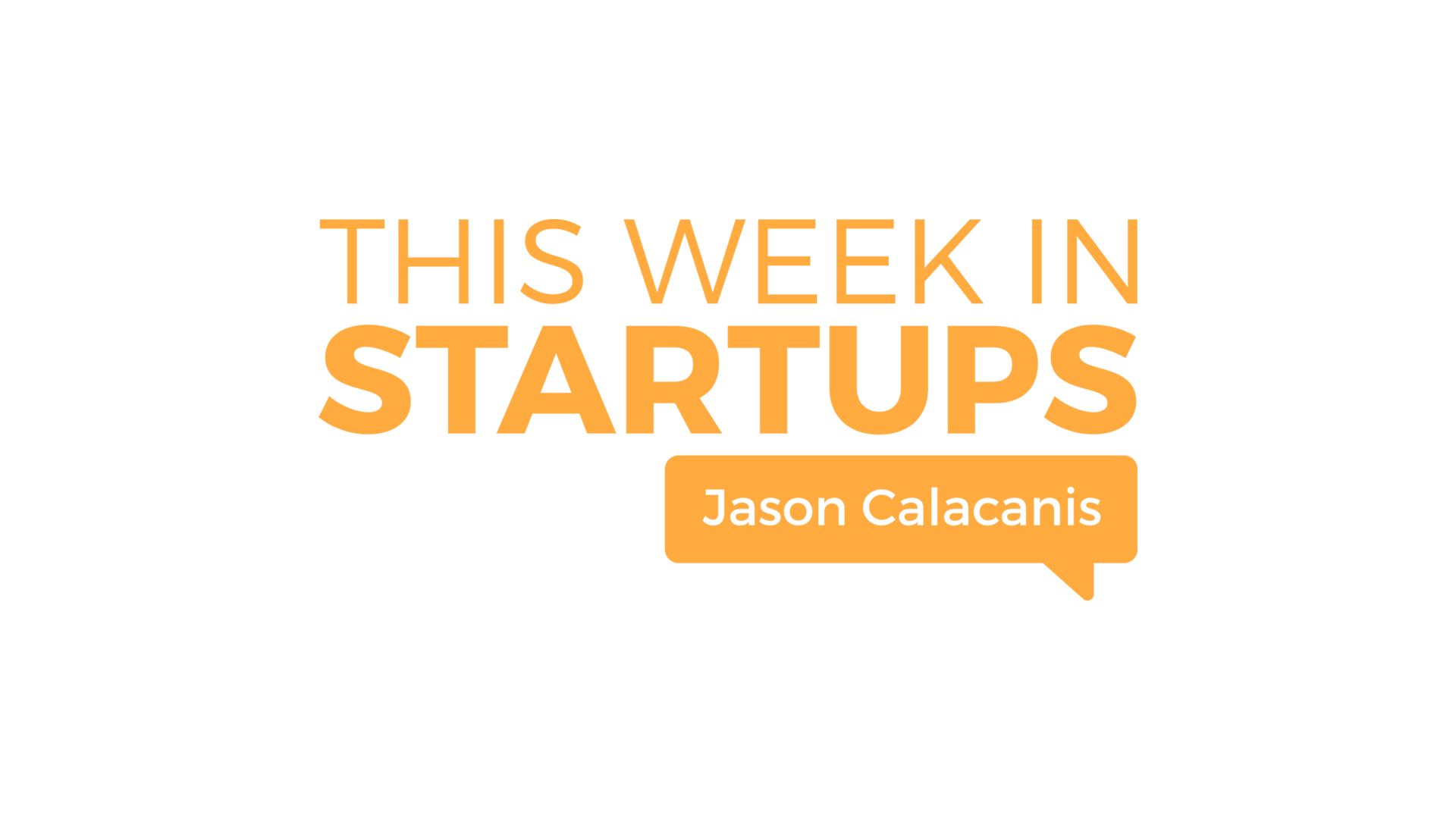 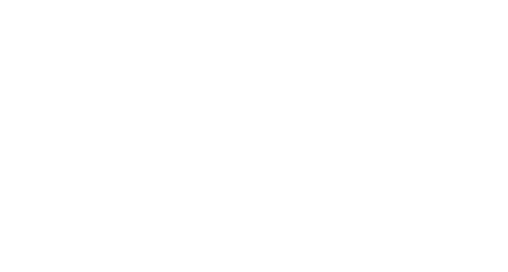 TRACK PRODUCT/MARKET FIT
How would you feel if you could no longer use the product?
Identify high expectation customers
Double-down on best customer & address what’s holding others back
3
Next: Customer interviews
[Speaker Notes: Is VC or Angel right for you?]
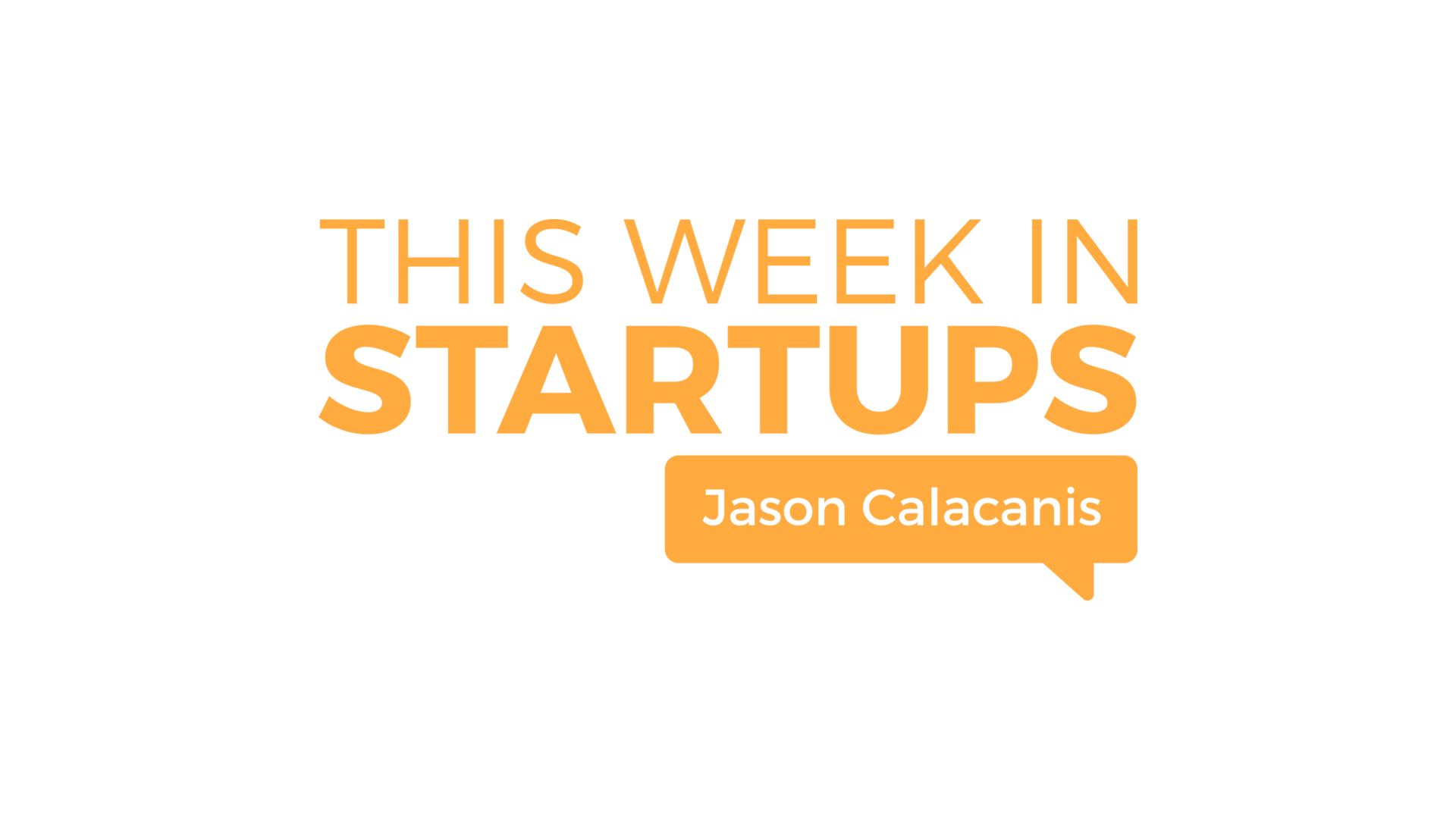 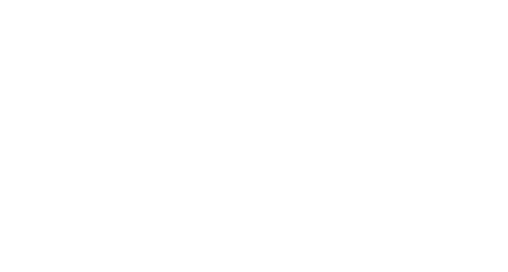 CUSTOMER INTERVIEWS
4
Setting longer term product roadmap
Setting up your interviews
During interview tips
Take action
Next: Customer service everywhere
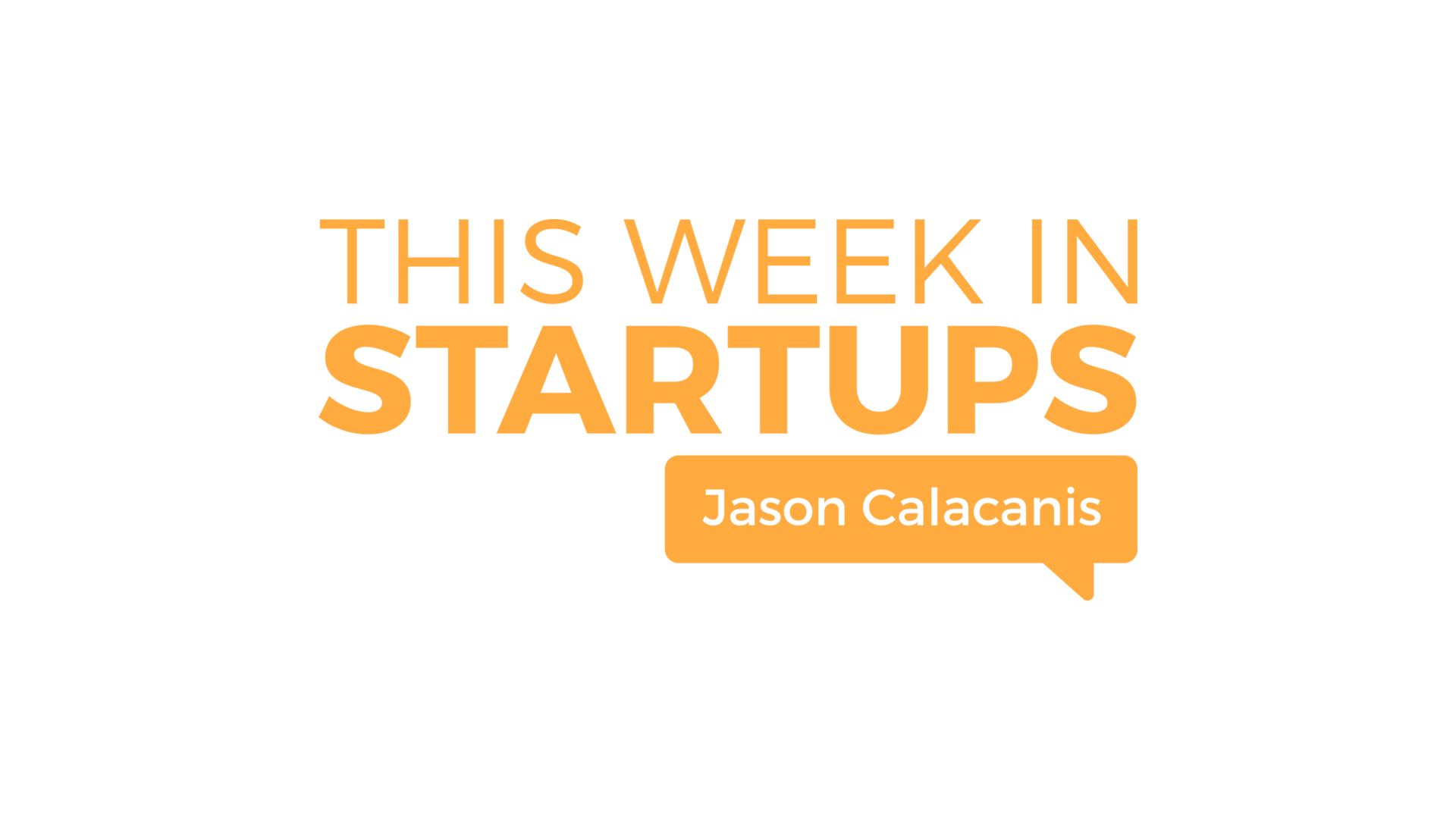 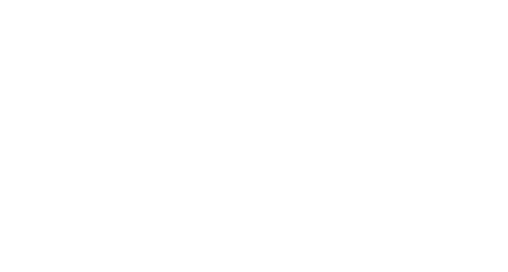 CUSTOMER SERVICE EVERYWHERE
Importance of customer service to startups
Hire the right people for customer support & customer success
Practice customer service internally
5
Next: Focus, focus, focus
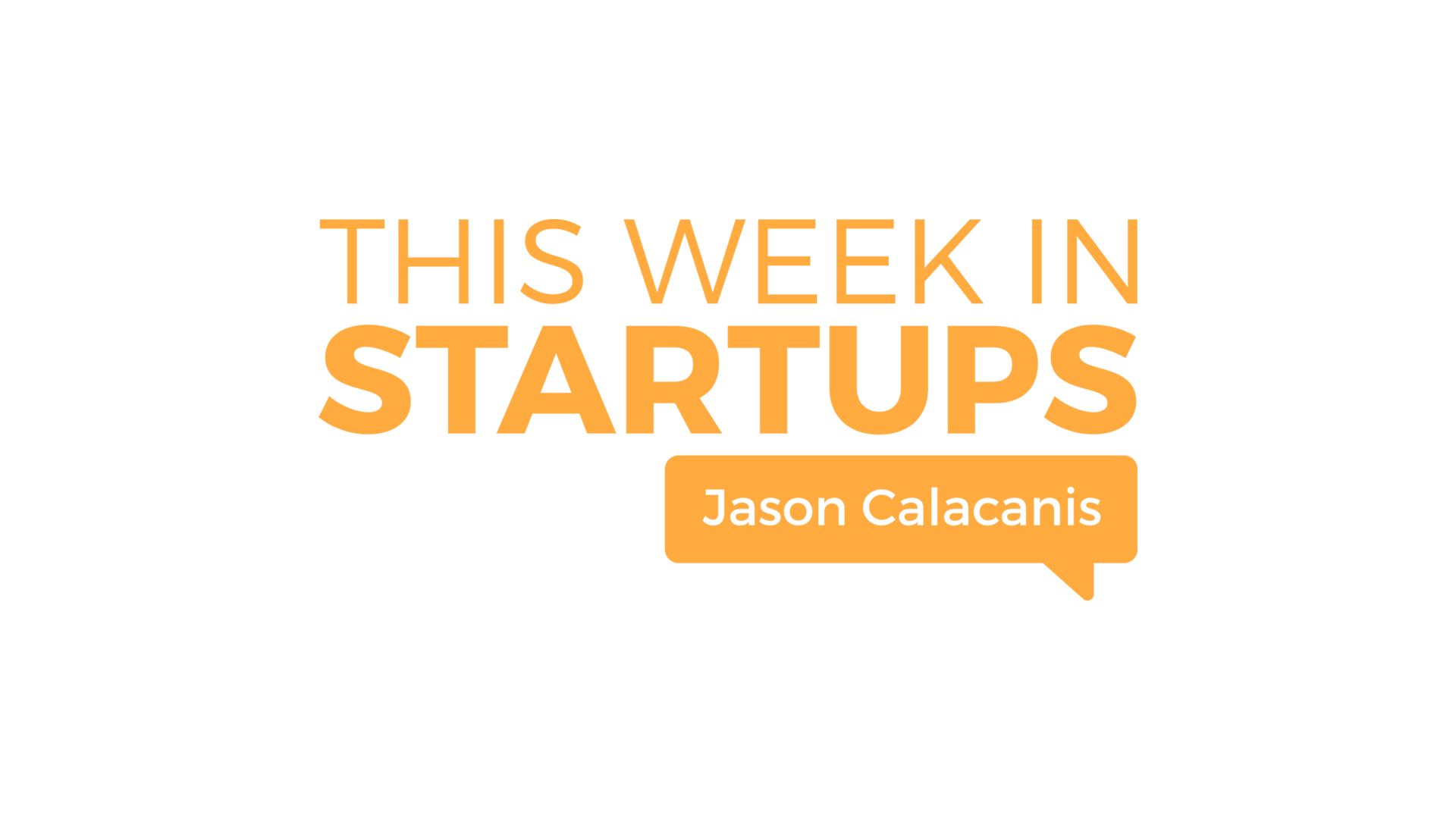 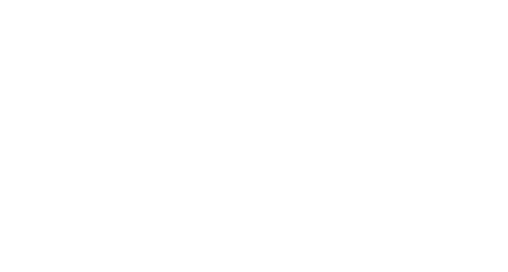 FOCUS, FOCUS, FOCUS
Beware of the shiny object
Do one thing great
Done is better than perfect.
6
Next: Tools
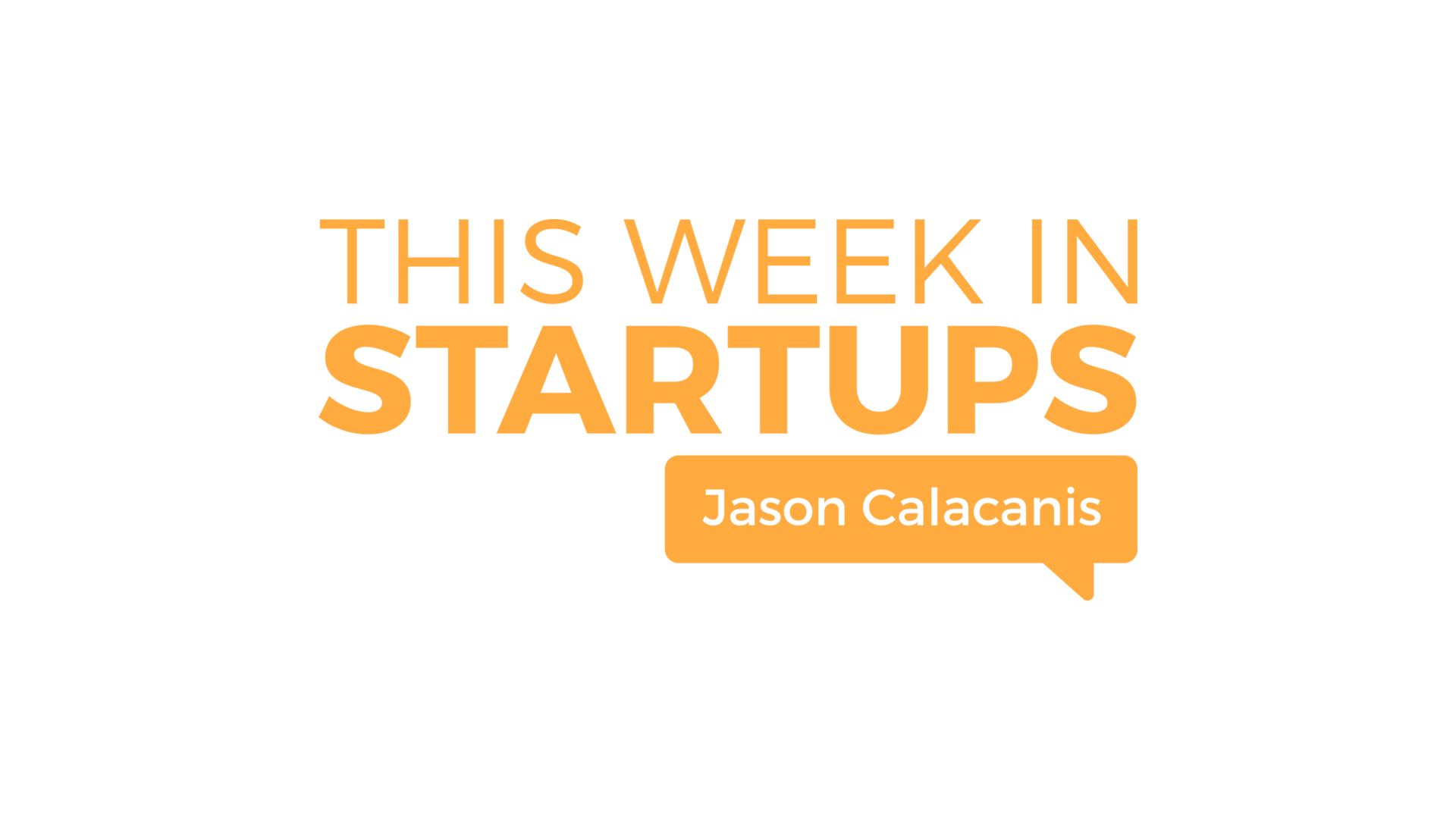 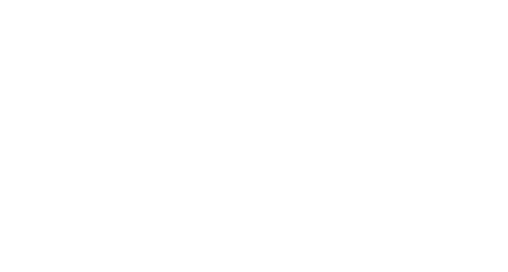 TOOLS
Customer Service: Zendesk, Front
Customer Messaging: Intercom, Drift, SendSmart
NPS Tracking: Ask Nicely, Retently, Wootric
Email: MailChimp, Autopilot, Ampjar
7
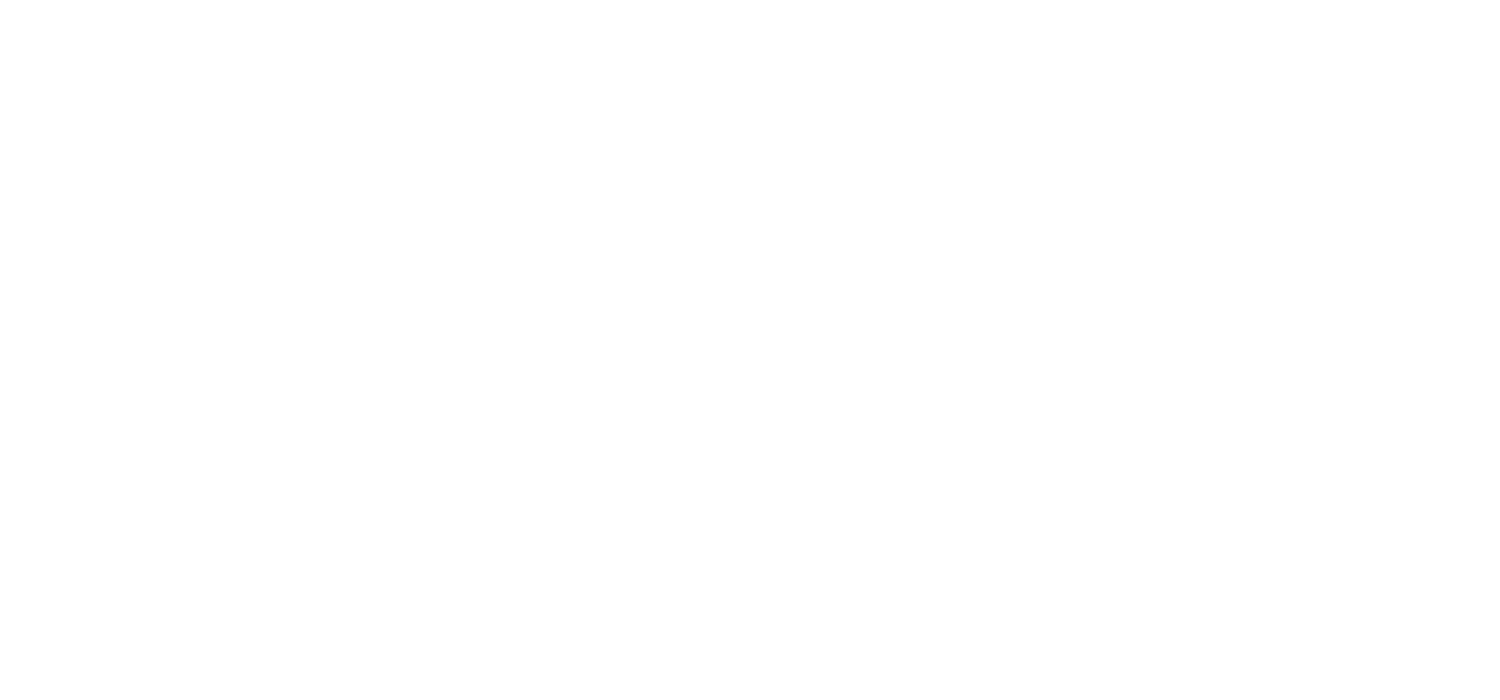 SCALING YOUR STARTUP
E10: Culture
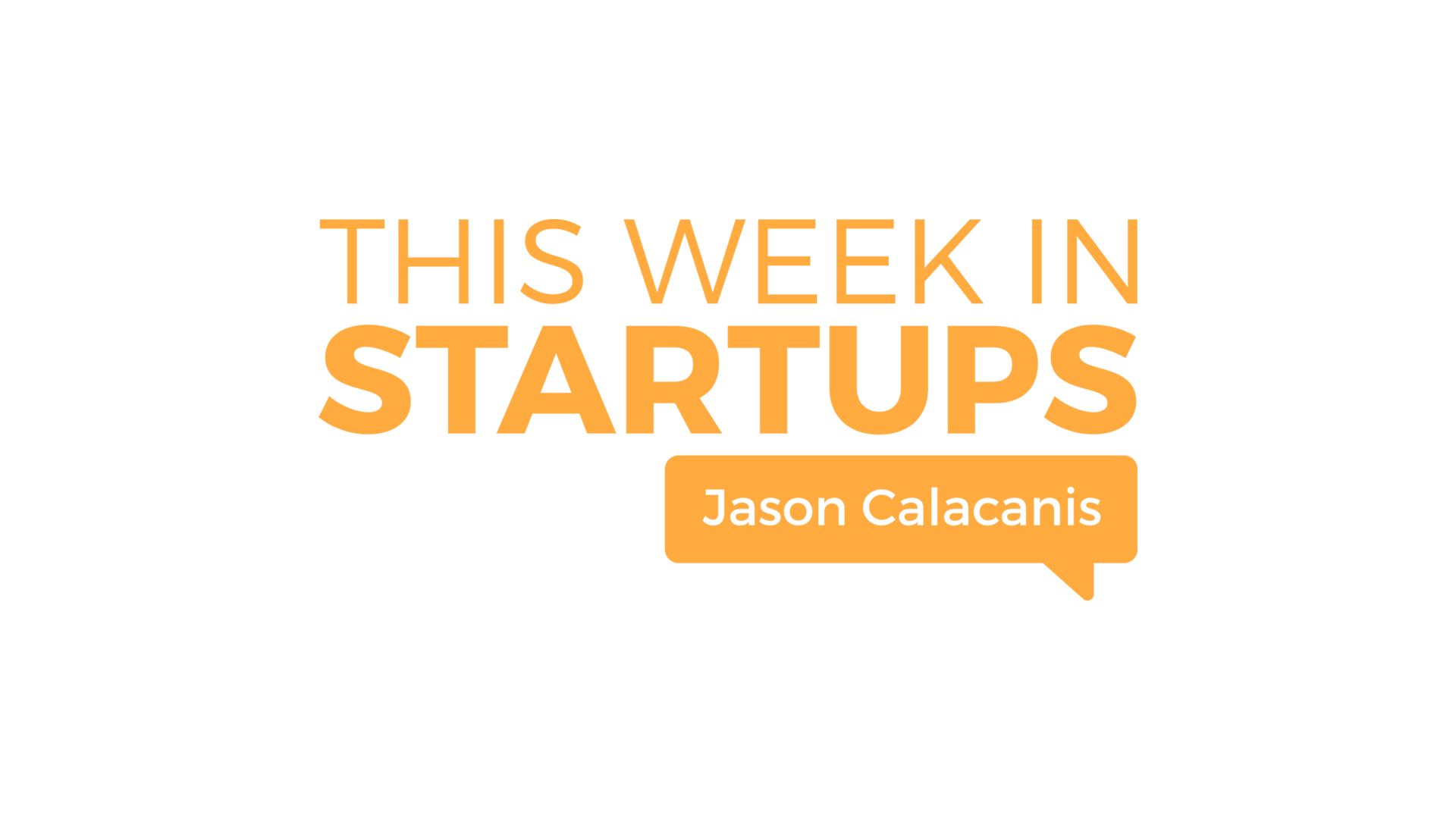 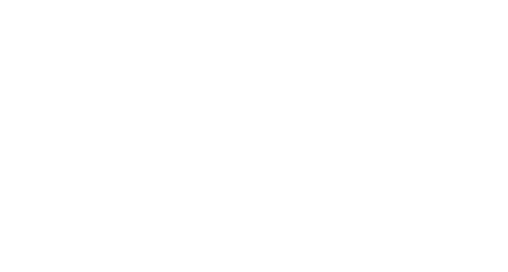 CREATING YOUR CULTURE
Be intentional and immediate
Know your mission
Set your core values
1
Next: Hiring
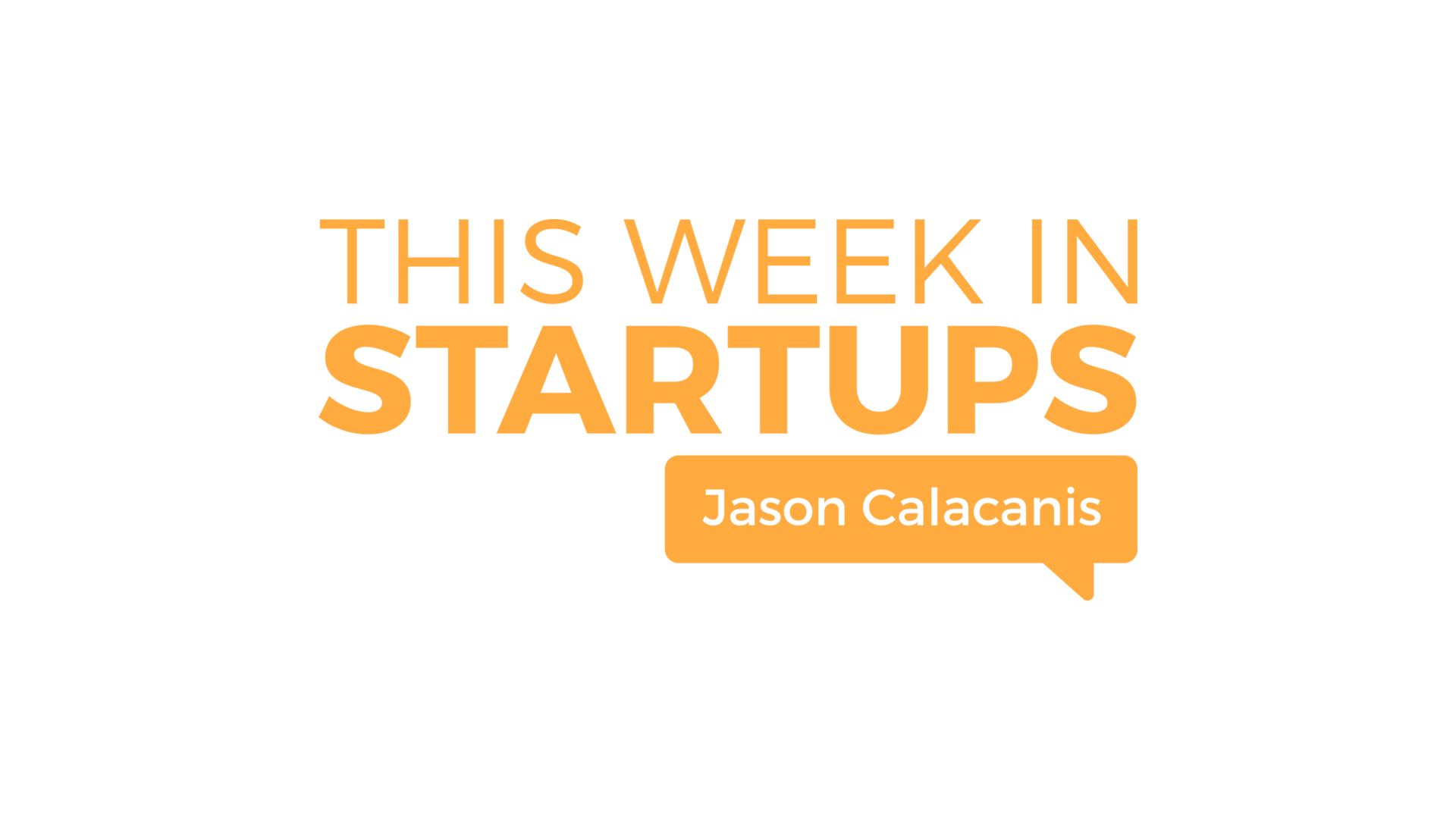 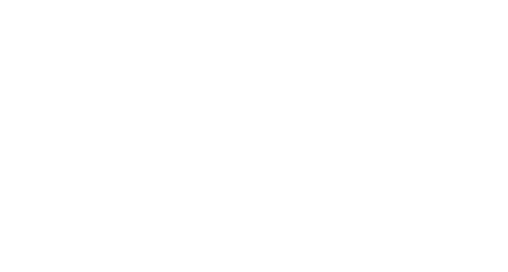 HIRING
Finding culture fit
Public-facing 
Candidate-facing
Team-facing
2
Next: Diversity
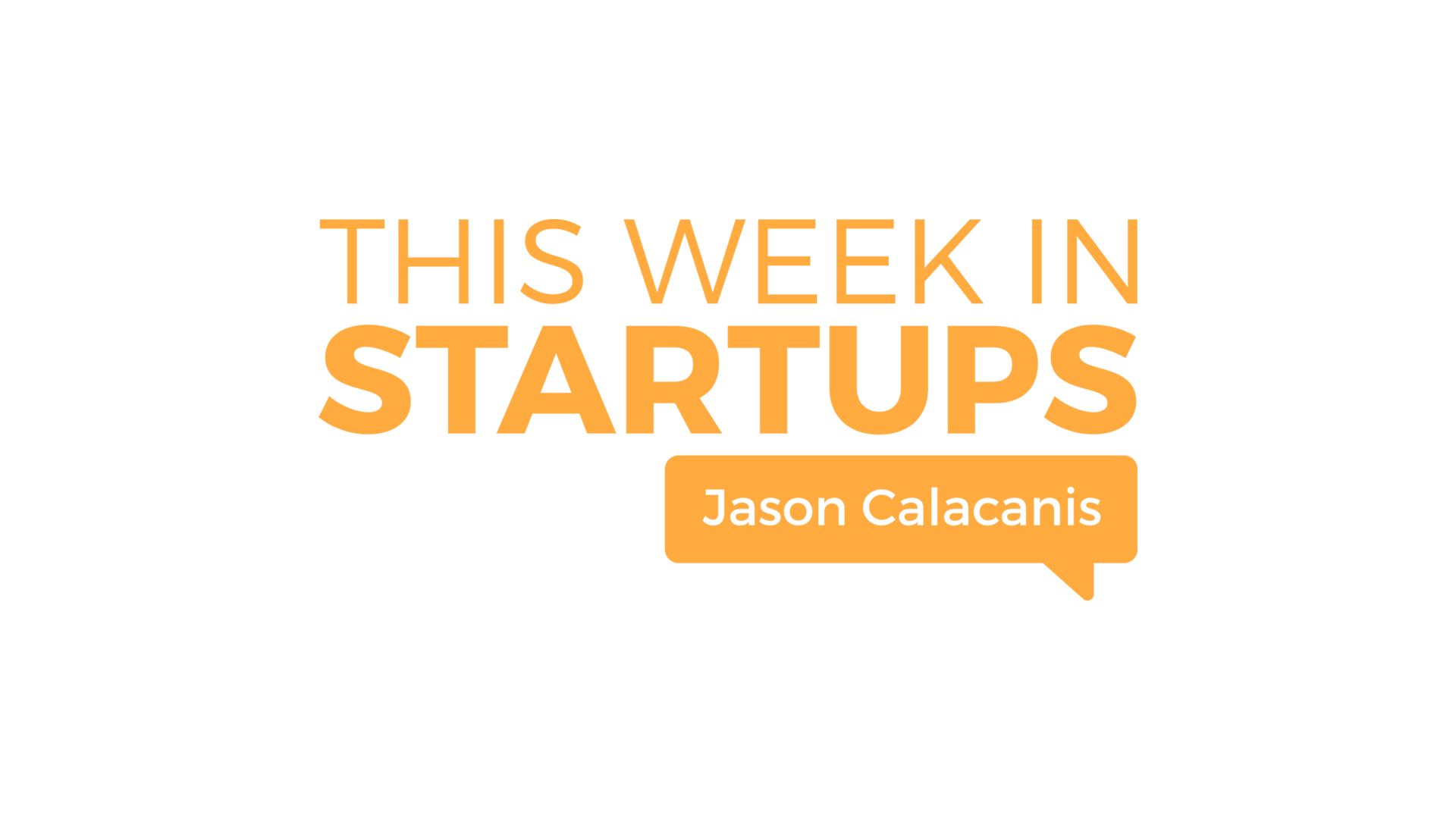 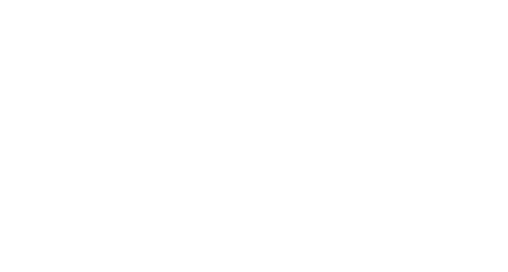 DIVERSITY, INCLUSION & NON-HARASSMENT
Diversity recruiting & hiring
Maintaining dedication to inclusion
Non-harassment policy
3
Next: High Performance
[Speaker Notes: Is VC or Angel right for you?]
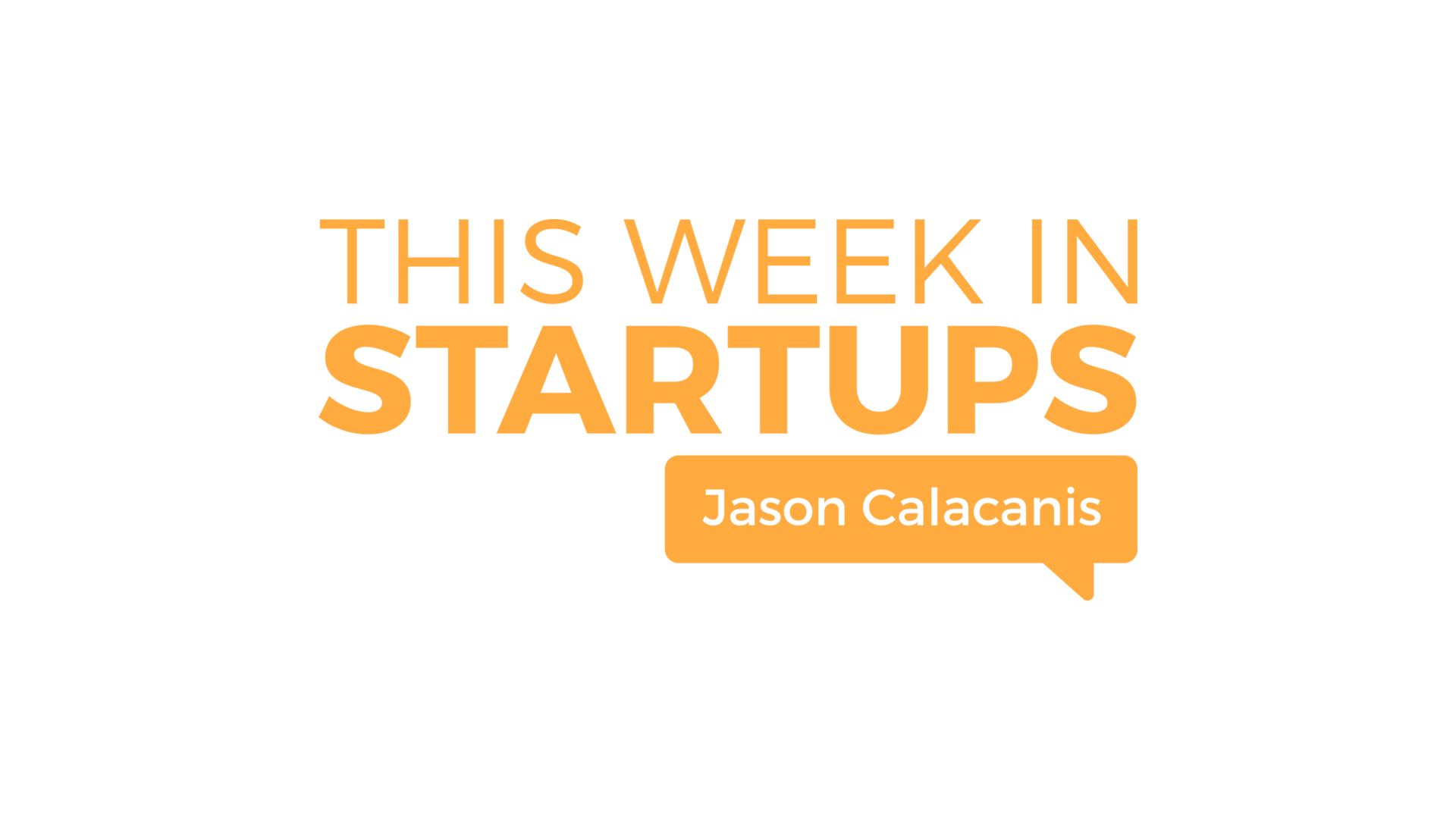 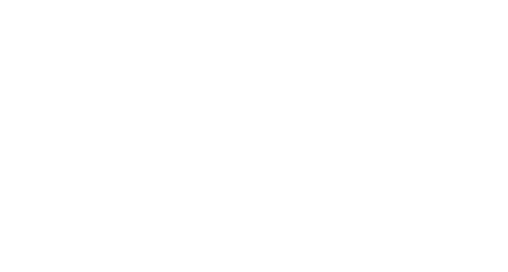 HIGH PERFORMANCE
Set review cycle
Foster risk taking
GSD
4
Next: Scaling Culture
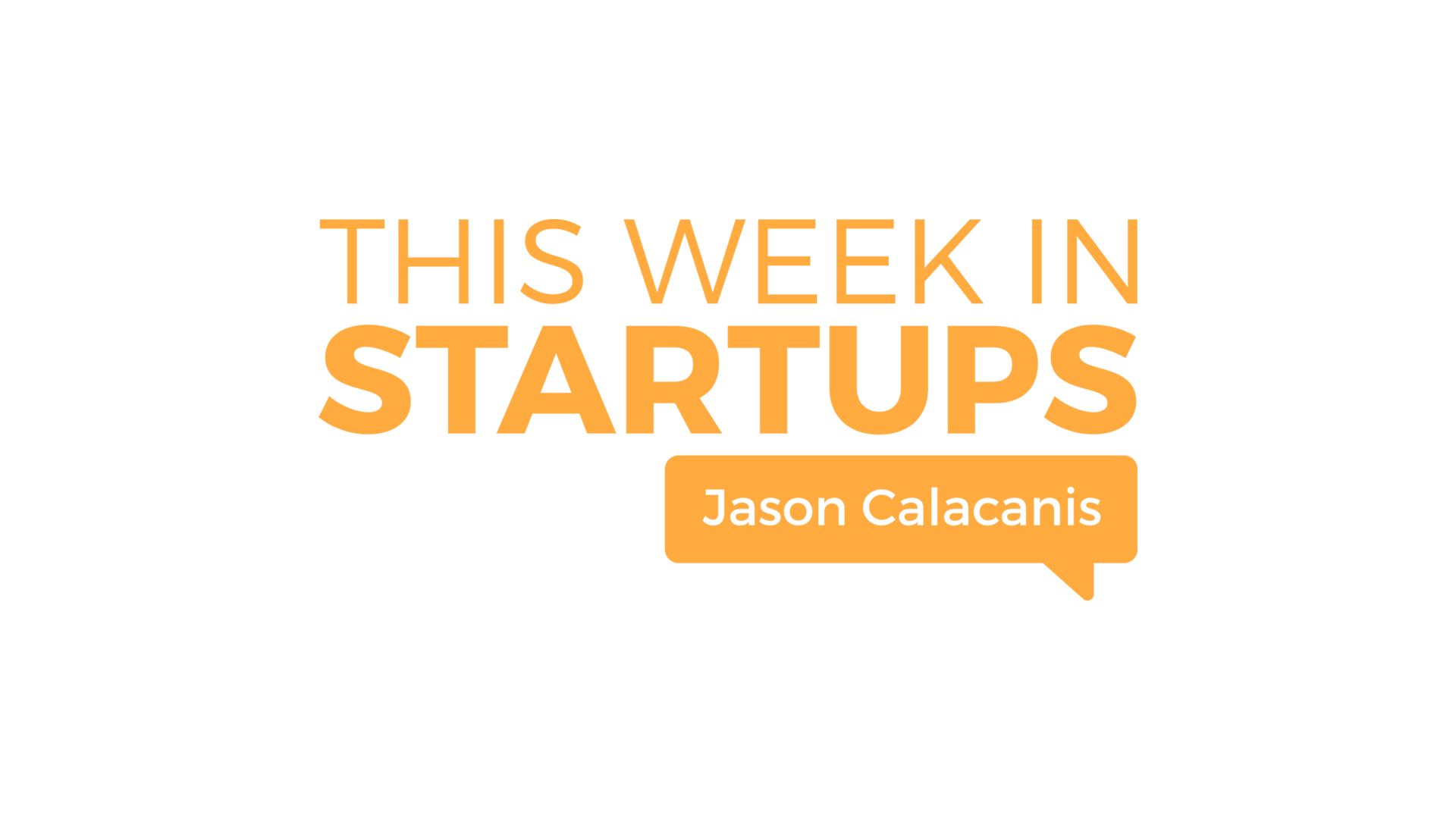 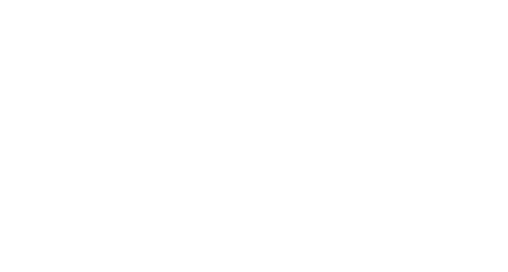 SCALING CULTURE
Neglecting culture will hamper growth 
Checklist for scaling culture
Values shouldn’t change; mission, goals can
5
Next: The Work Environment
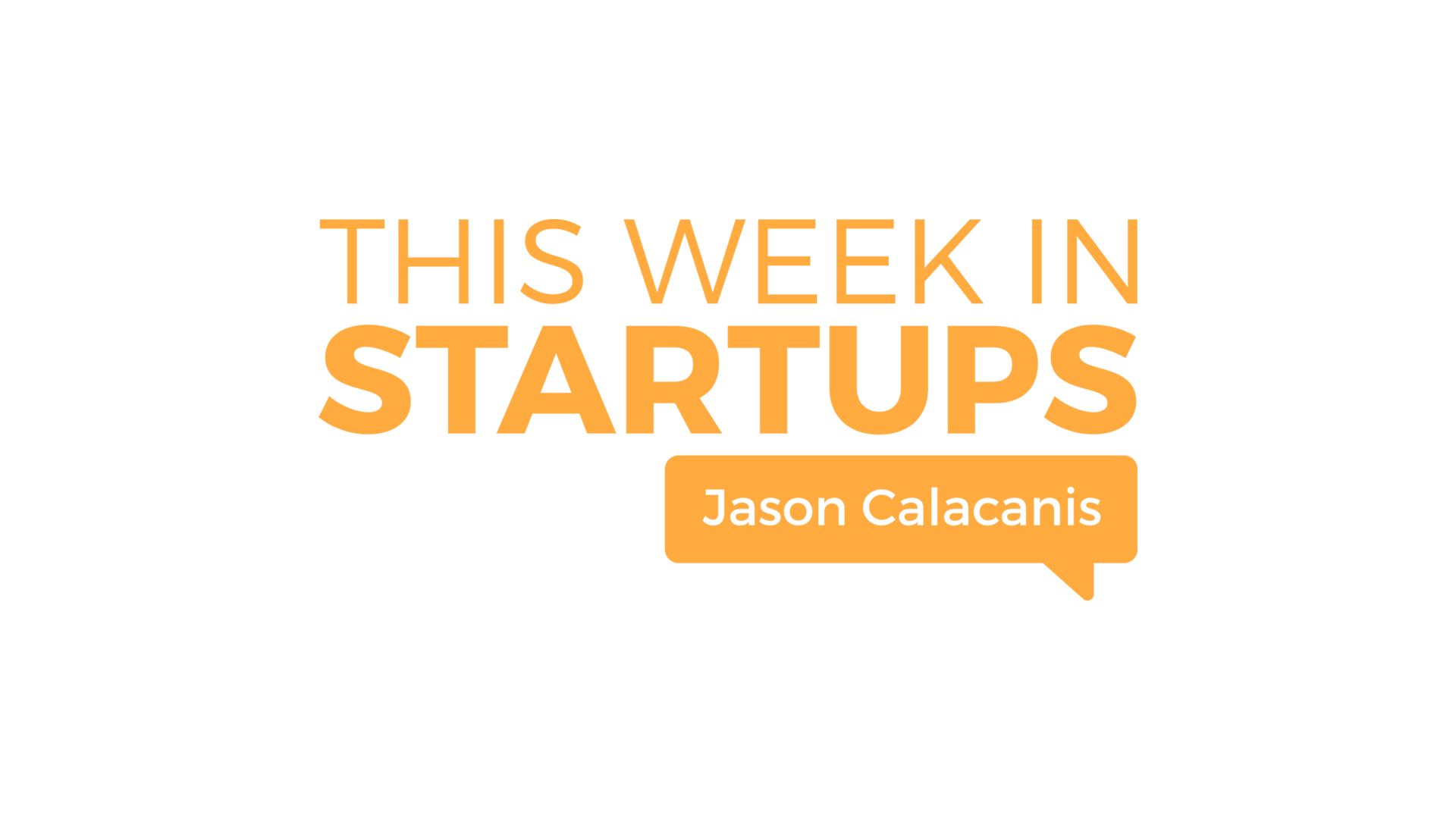 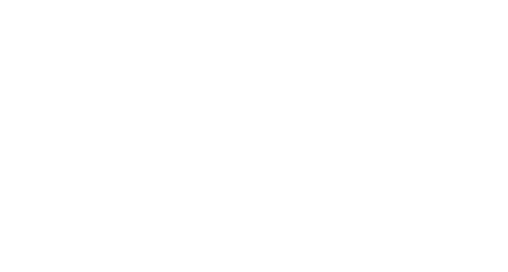 THE WORK ENVIRONMENT
Create an appealing workspaceFoster teamwork
Reward accordingly
6
Next: Tools
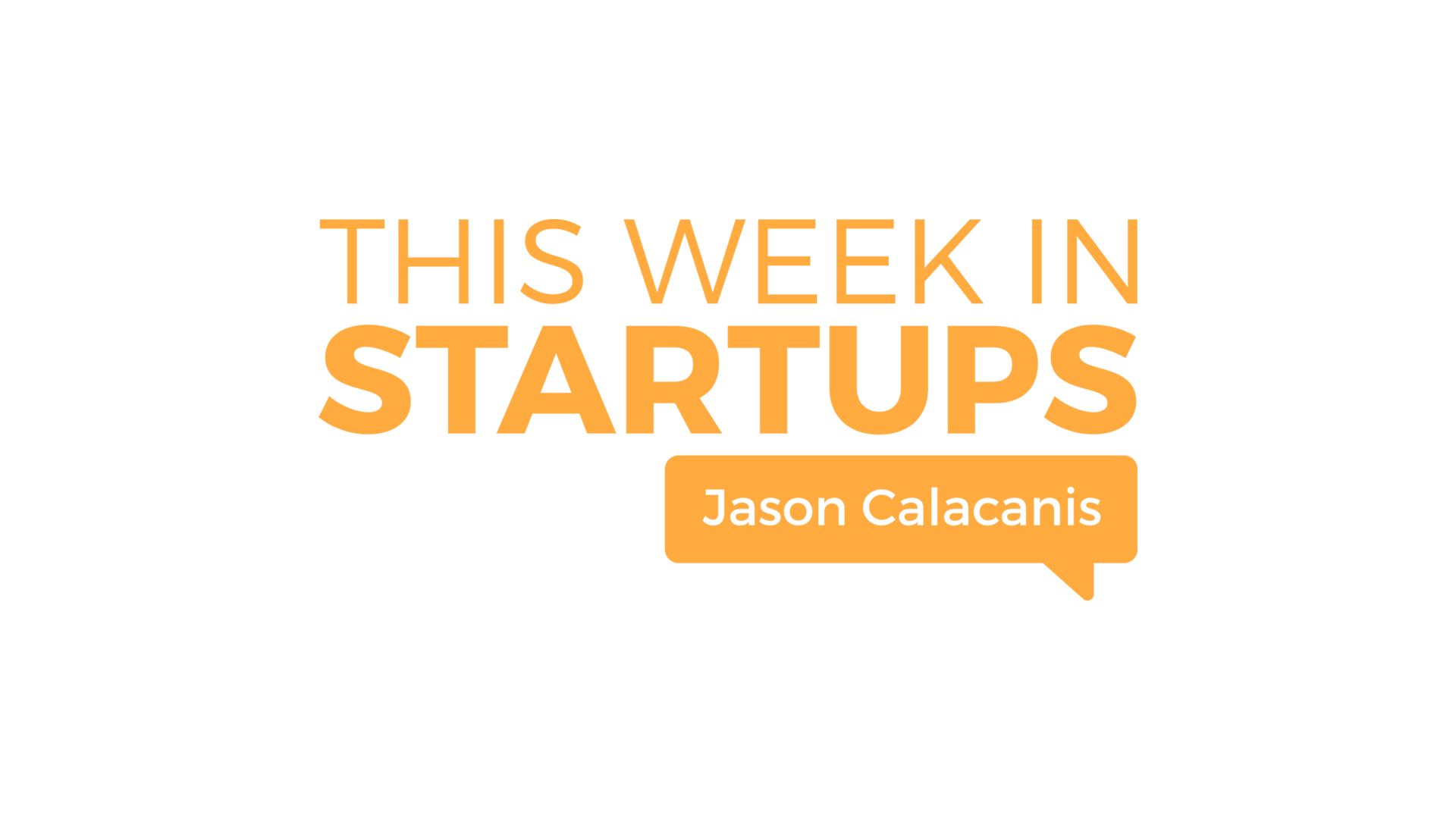 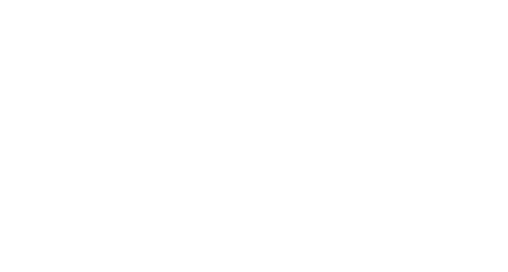 TOOLS
Team Comms: Slack, GChat, Monday, Asana
Feedback/Reviews: 15Five, Lattice, Tribal Metrics
Hiring: Textio, Breezy
7
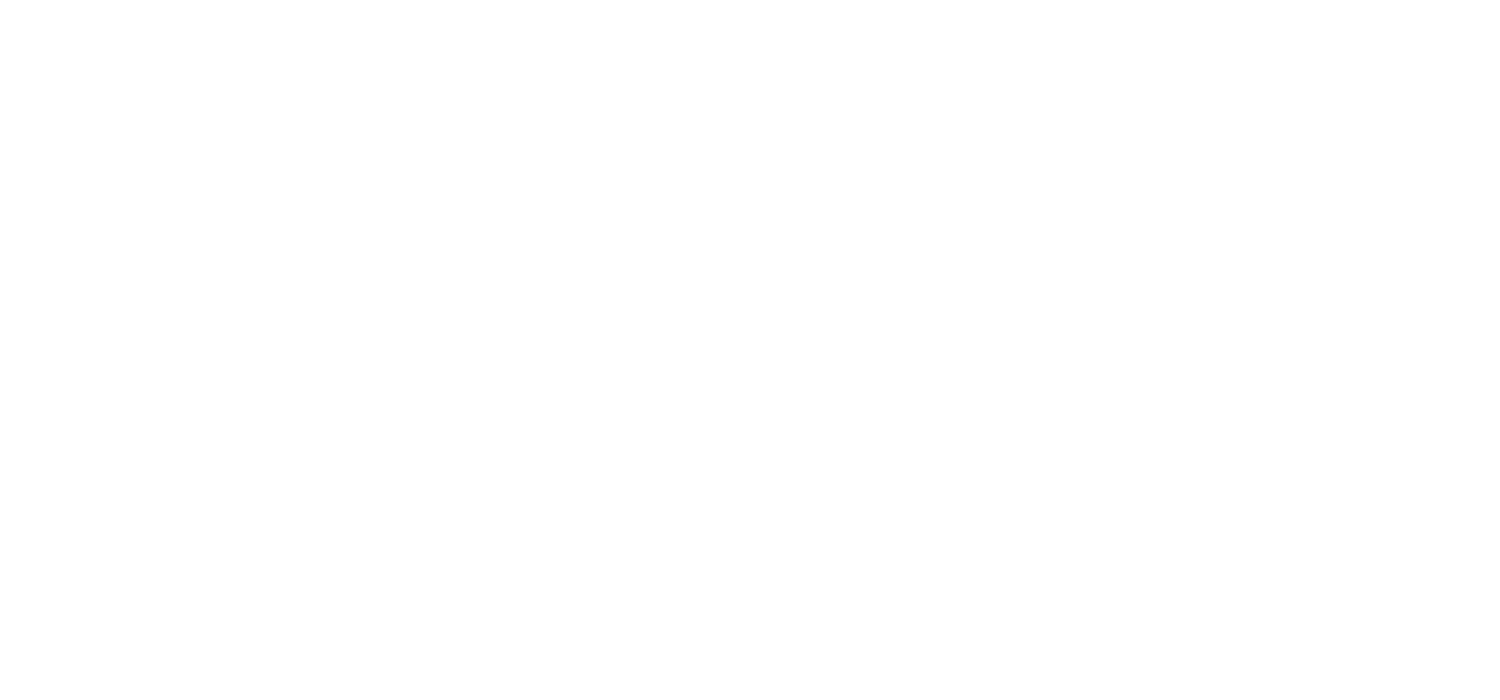 SCALING YOUR STARTUP
E10: Culture